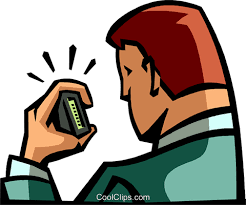 Talk to Me Mon Message
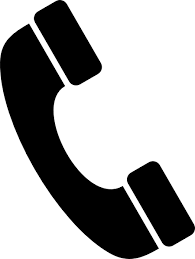 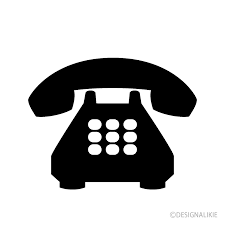 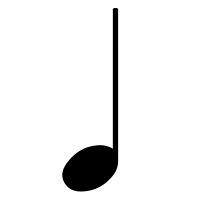 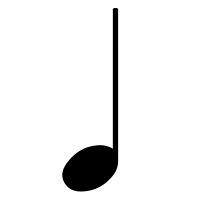 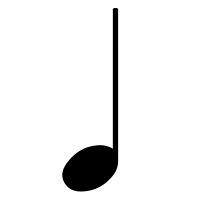 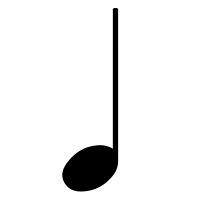 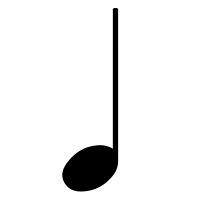 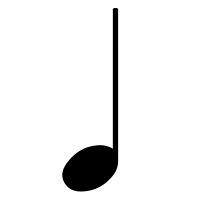 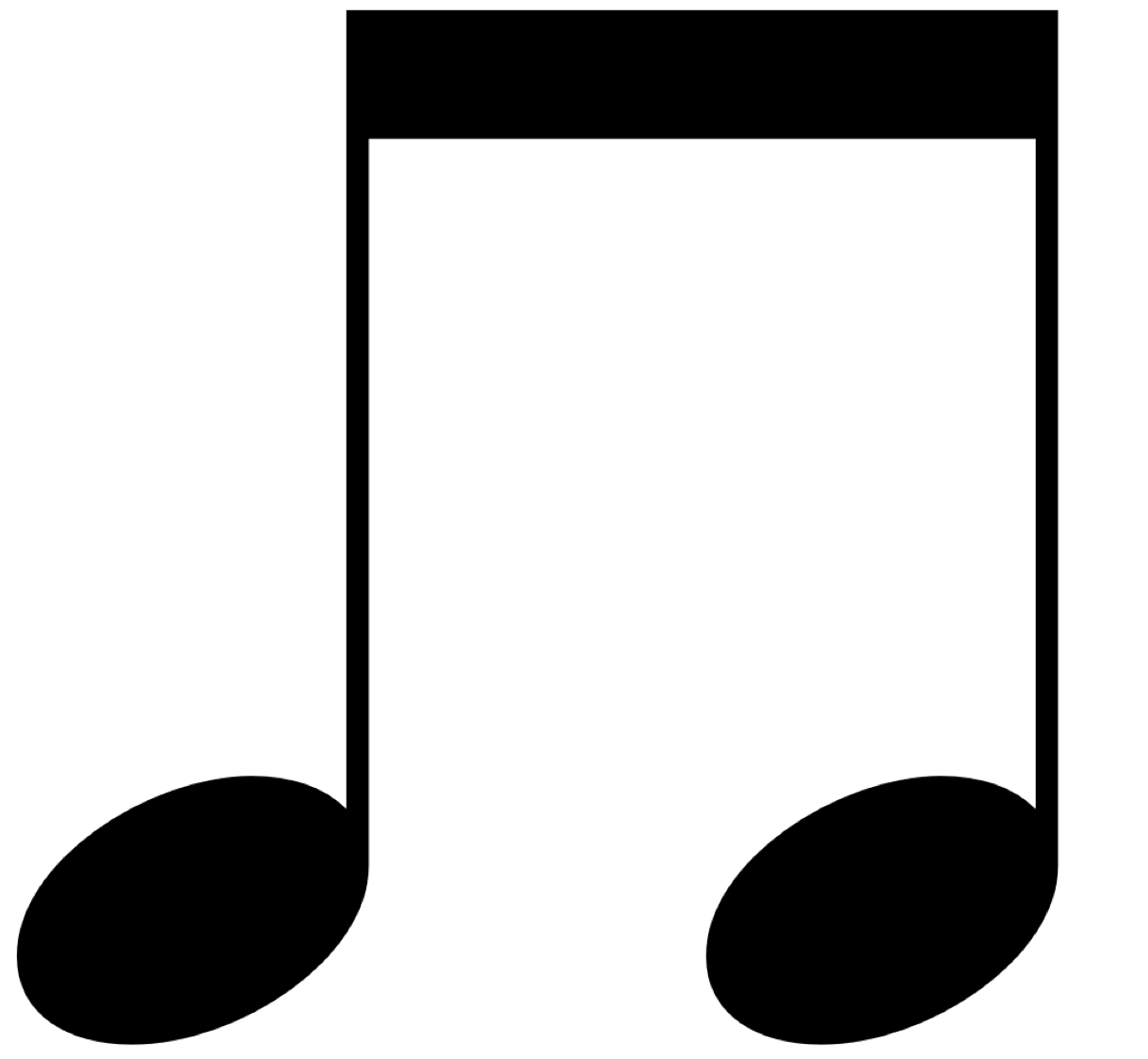 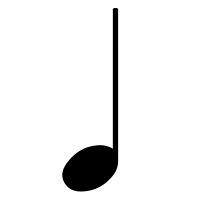 1
2
3
4
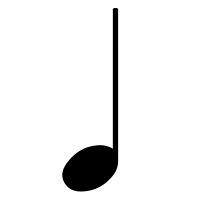 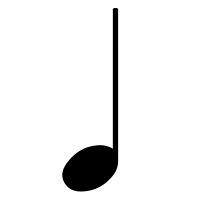 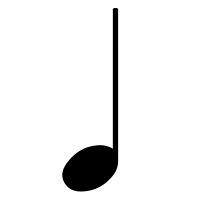 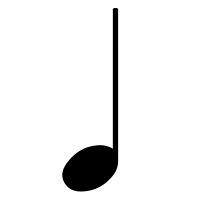 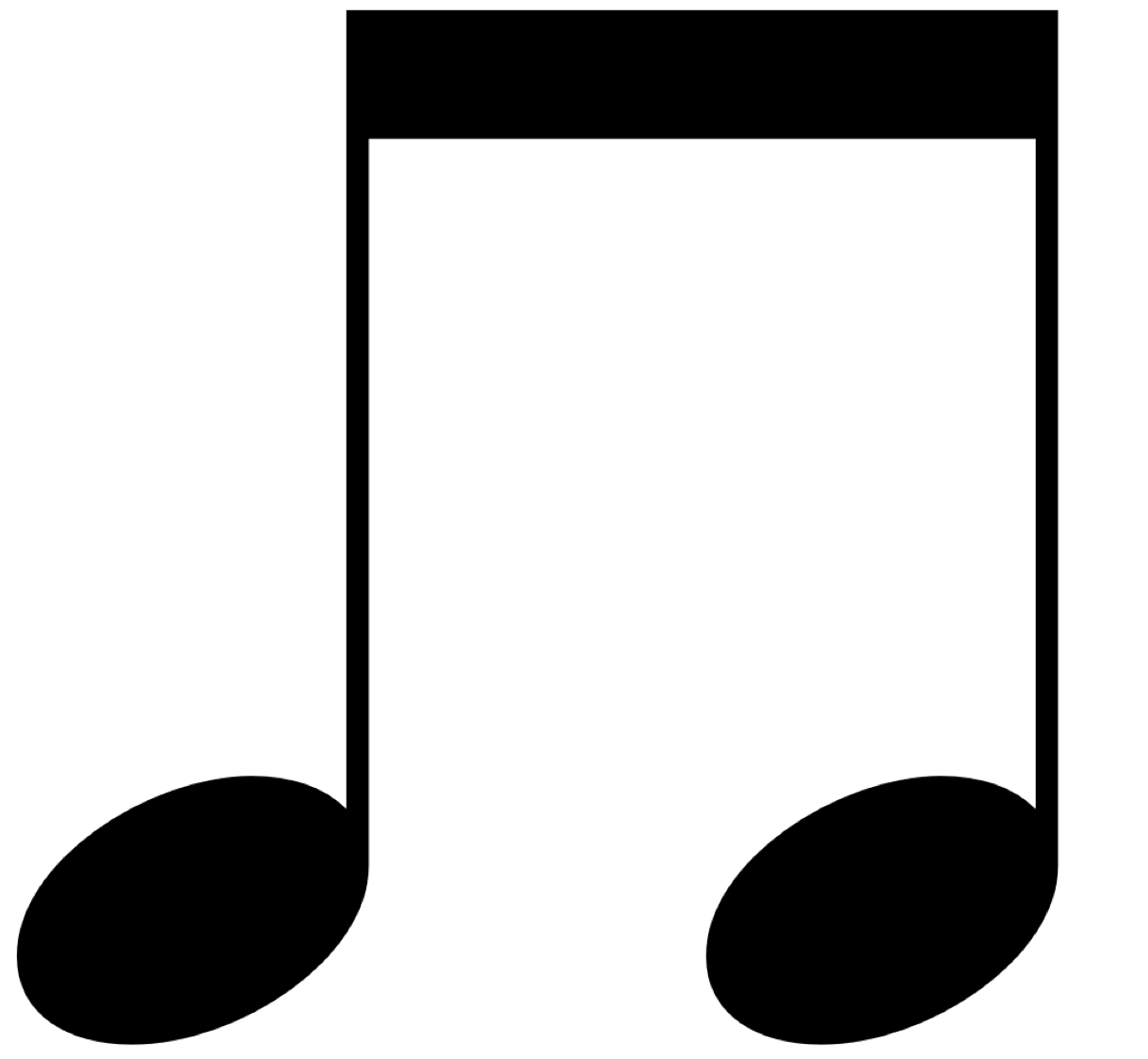 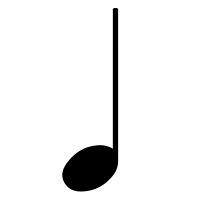 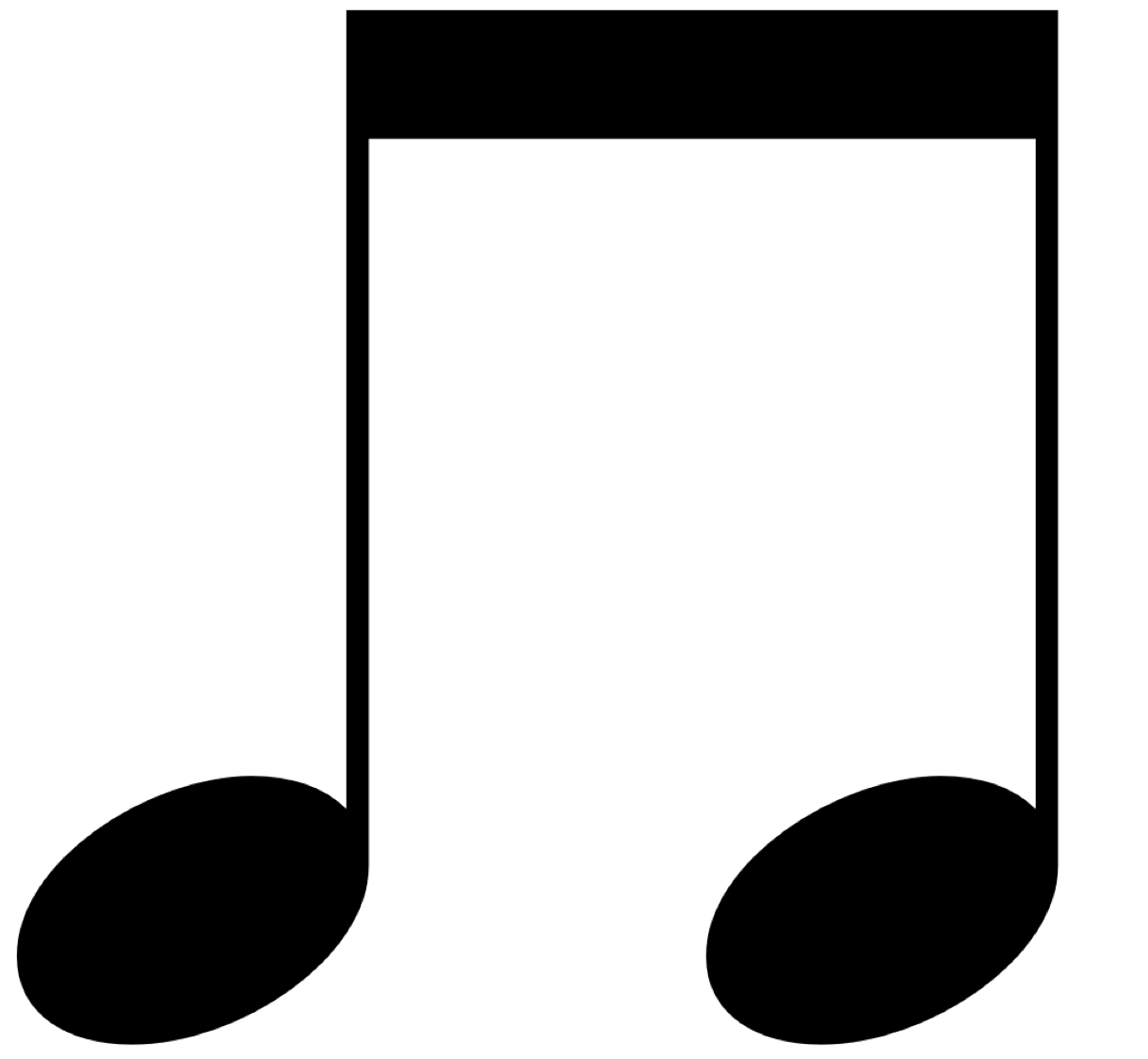 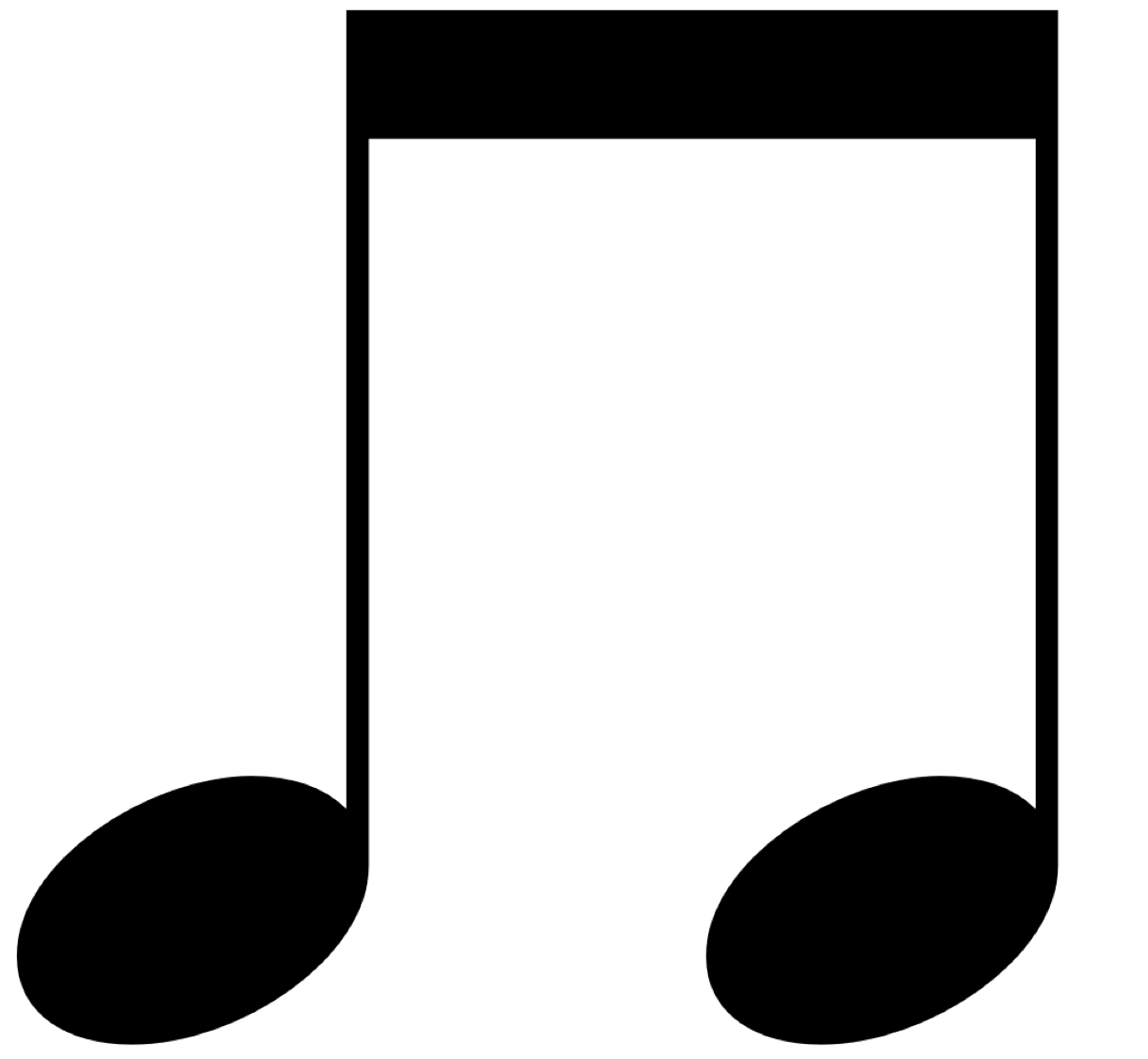 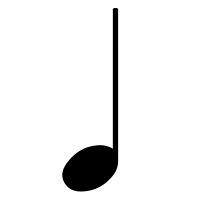 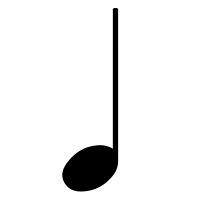 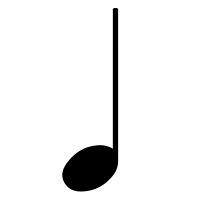 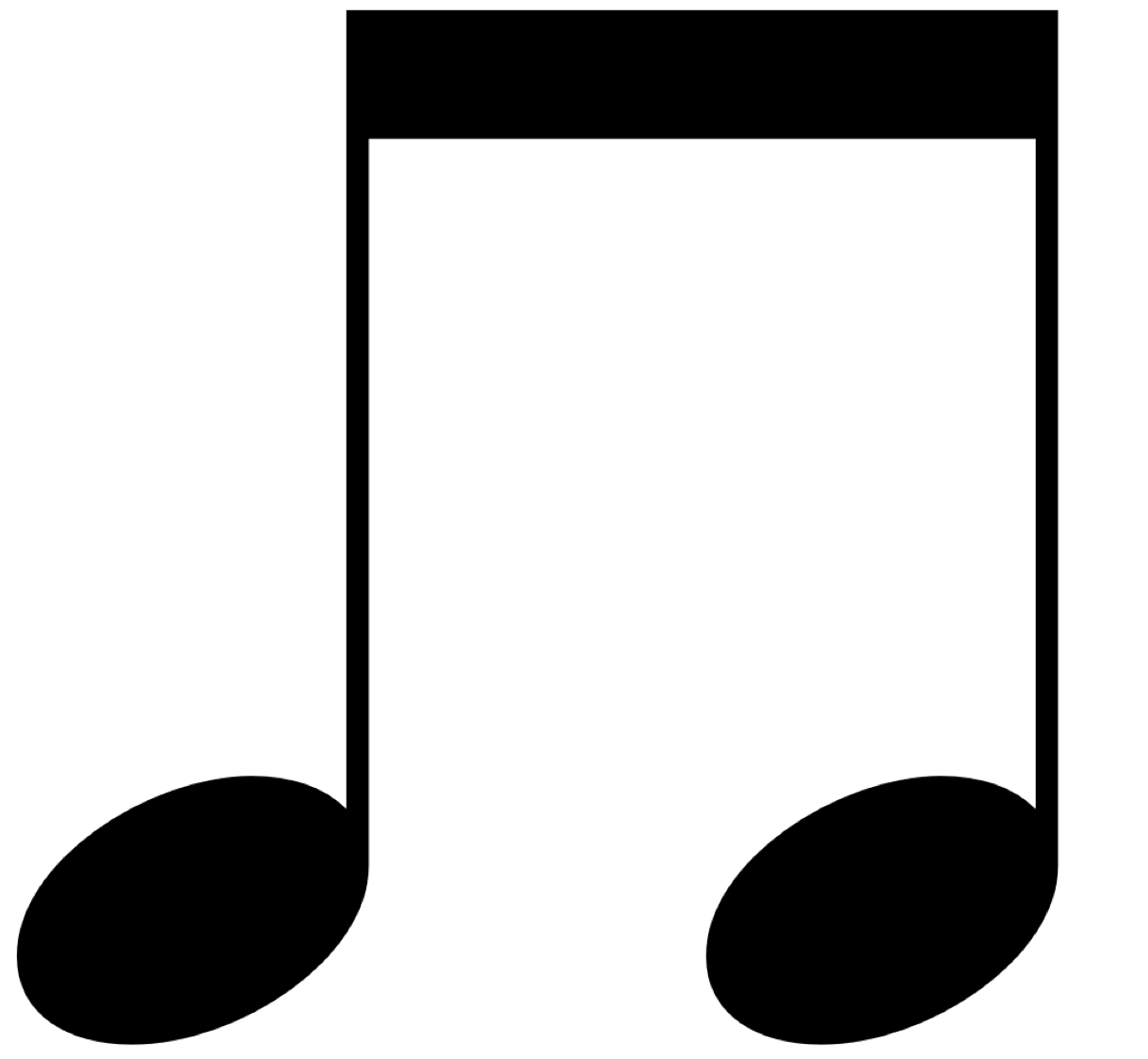 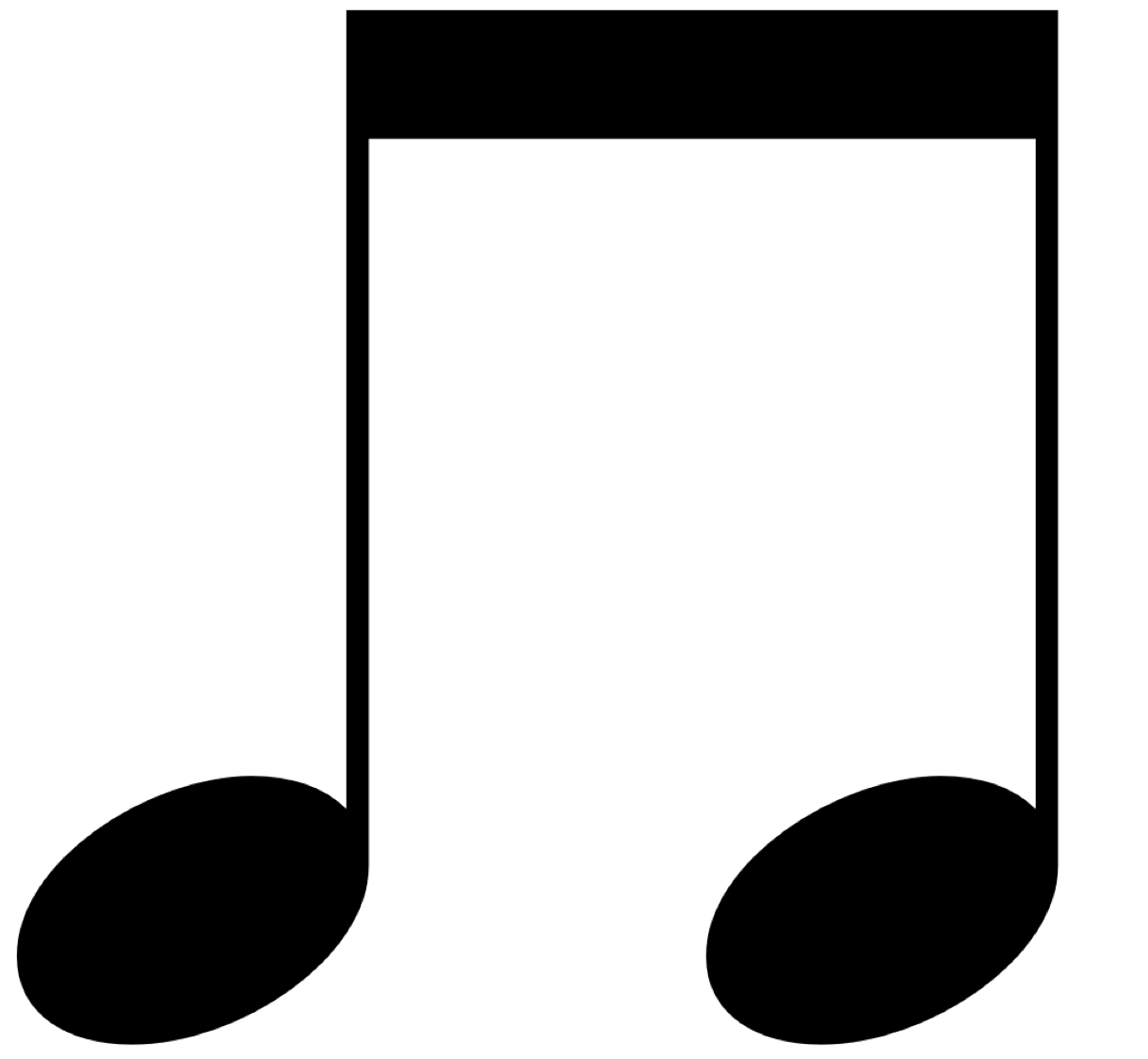 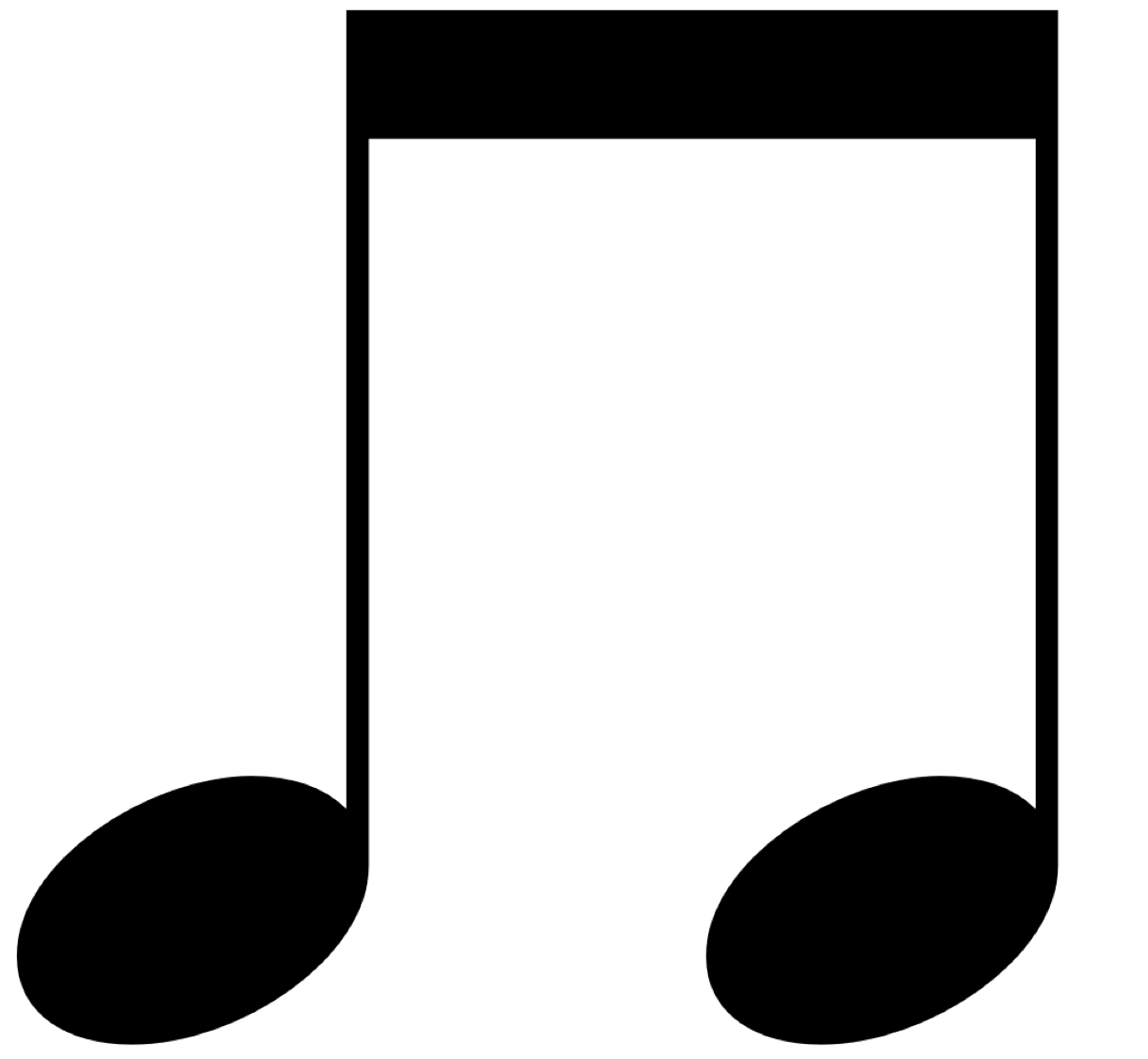 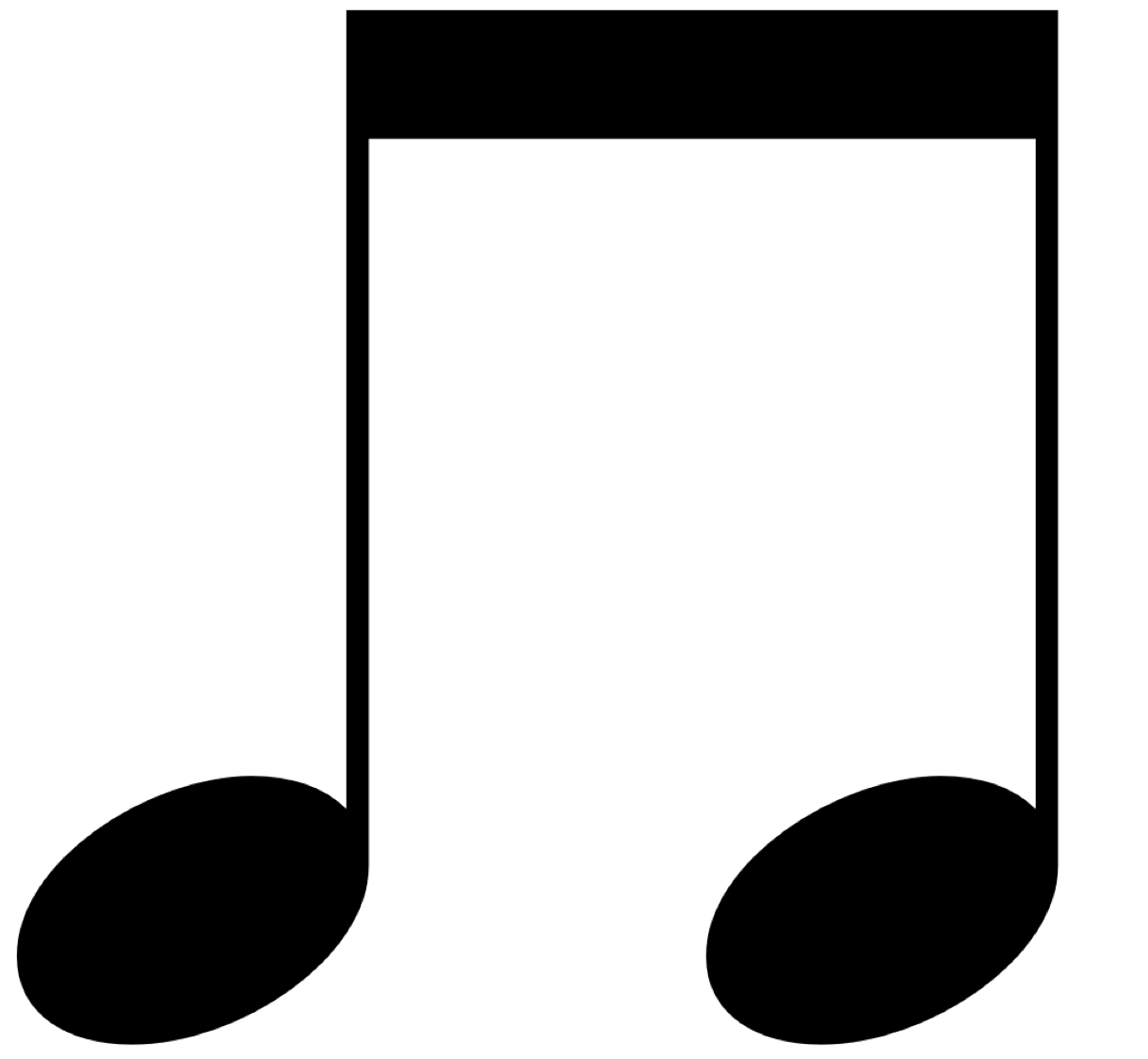 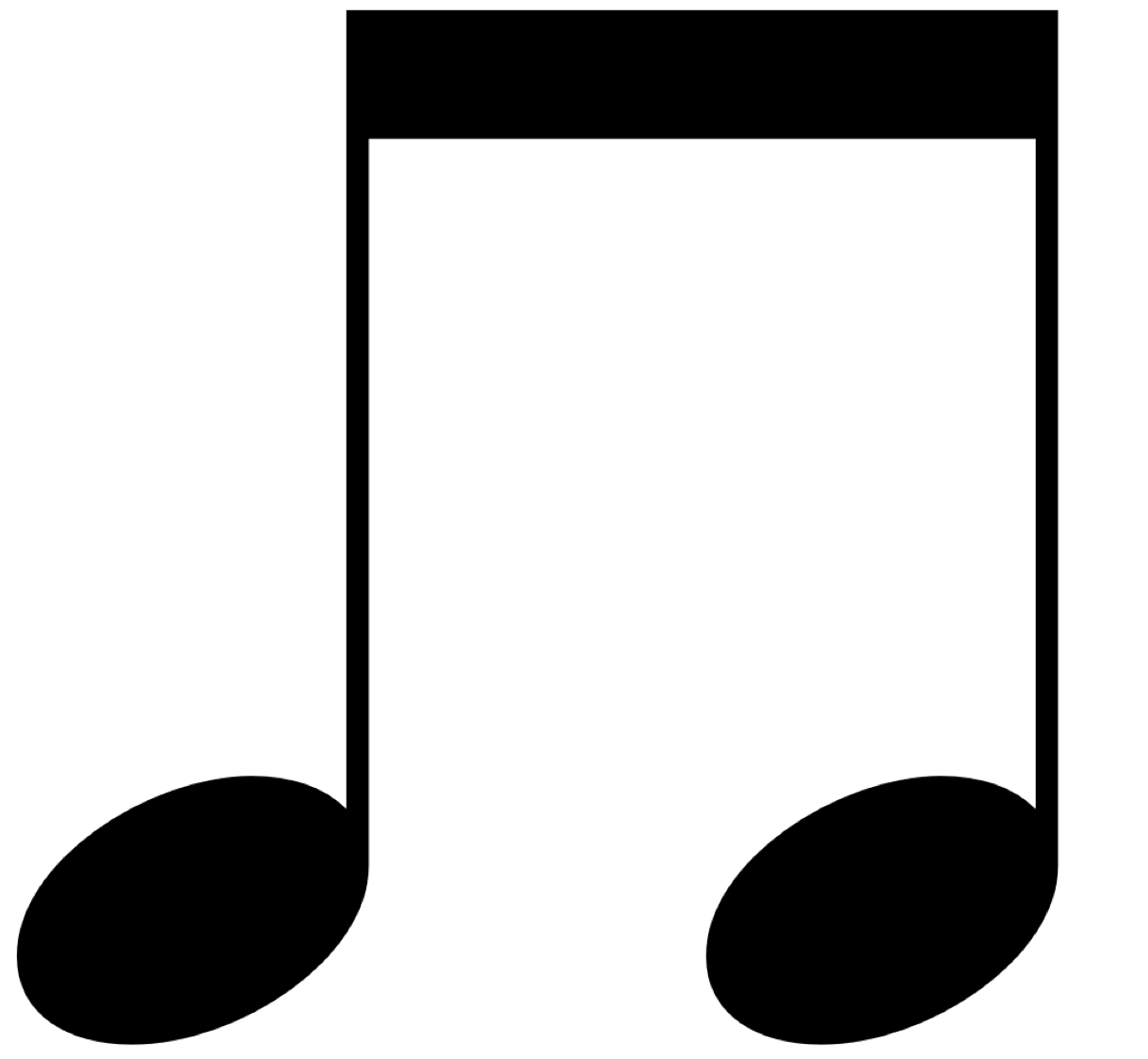 1
2
3
4
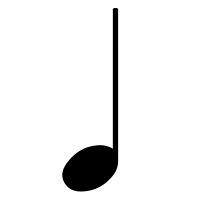 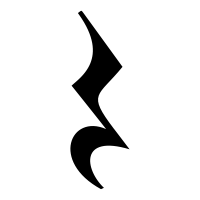 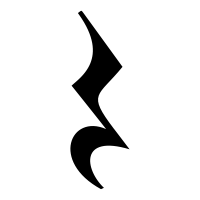 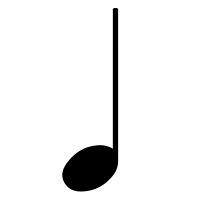 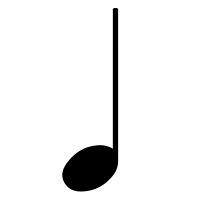 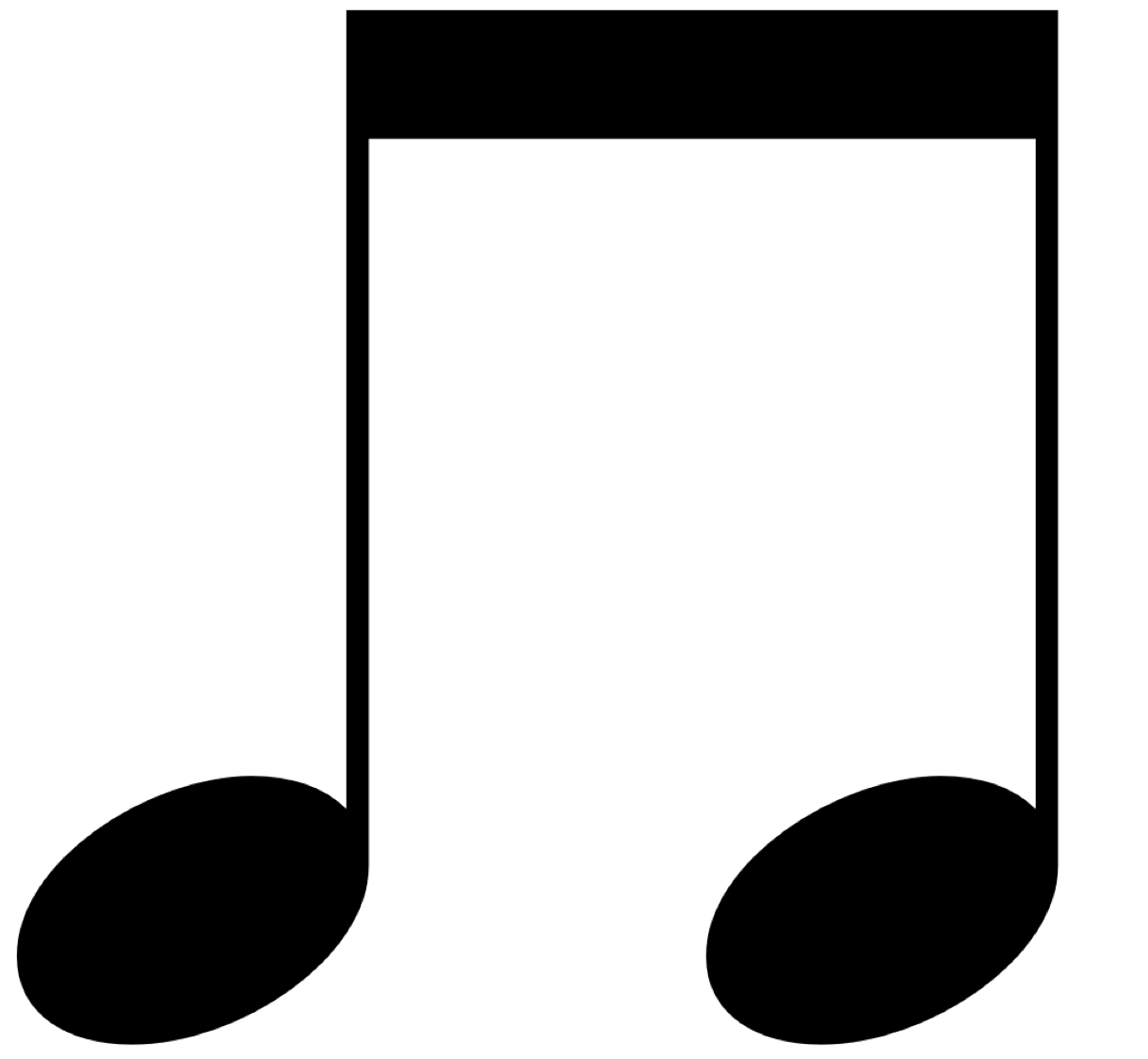 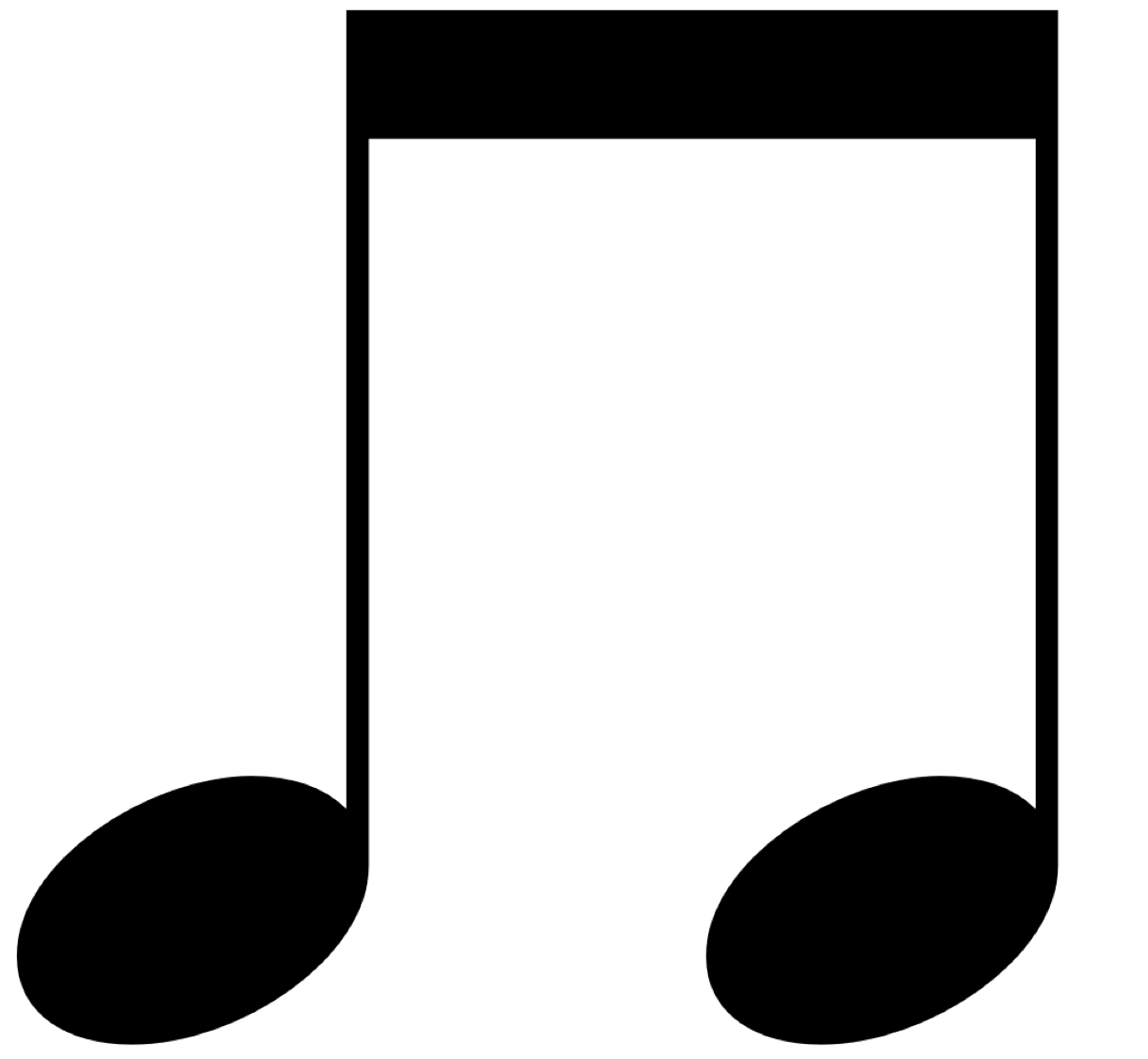 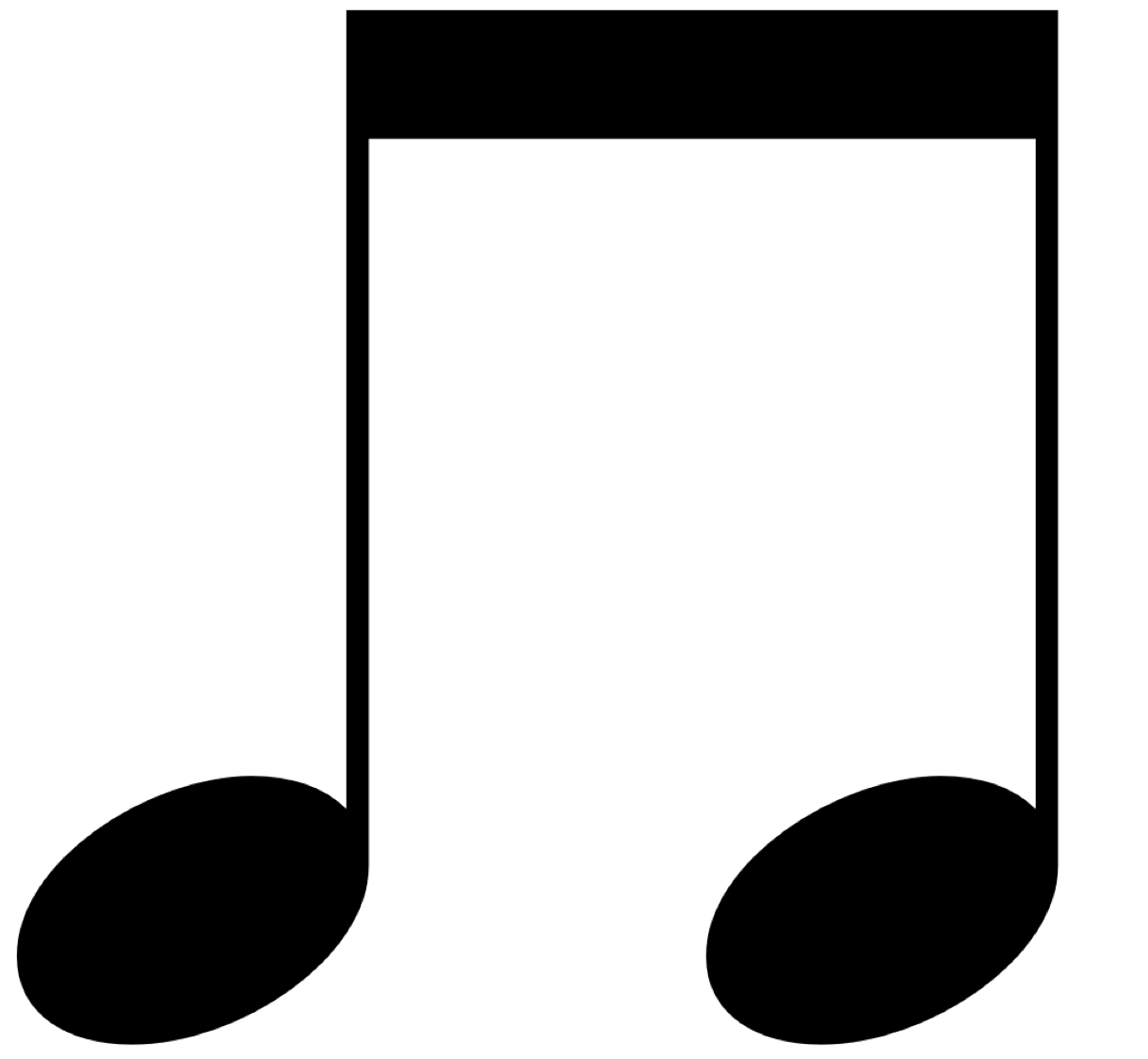 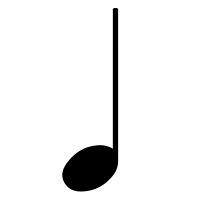 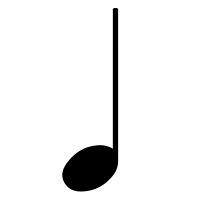 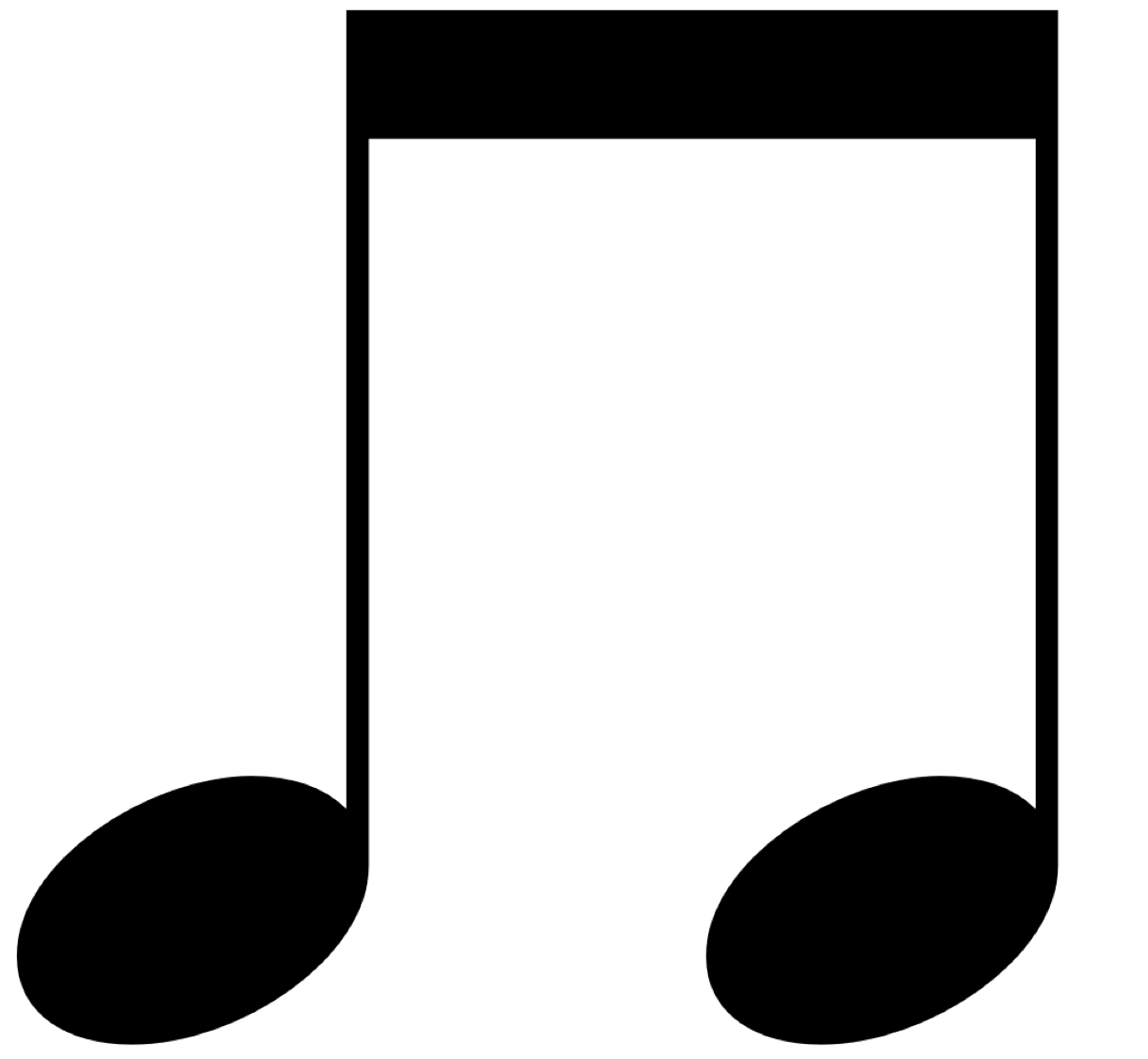 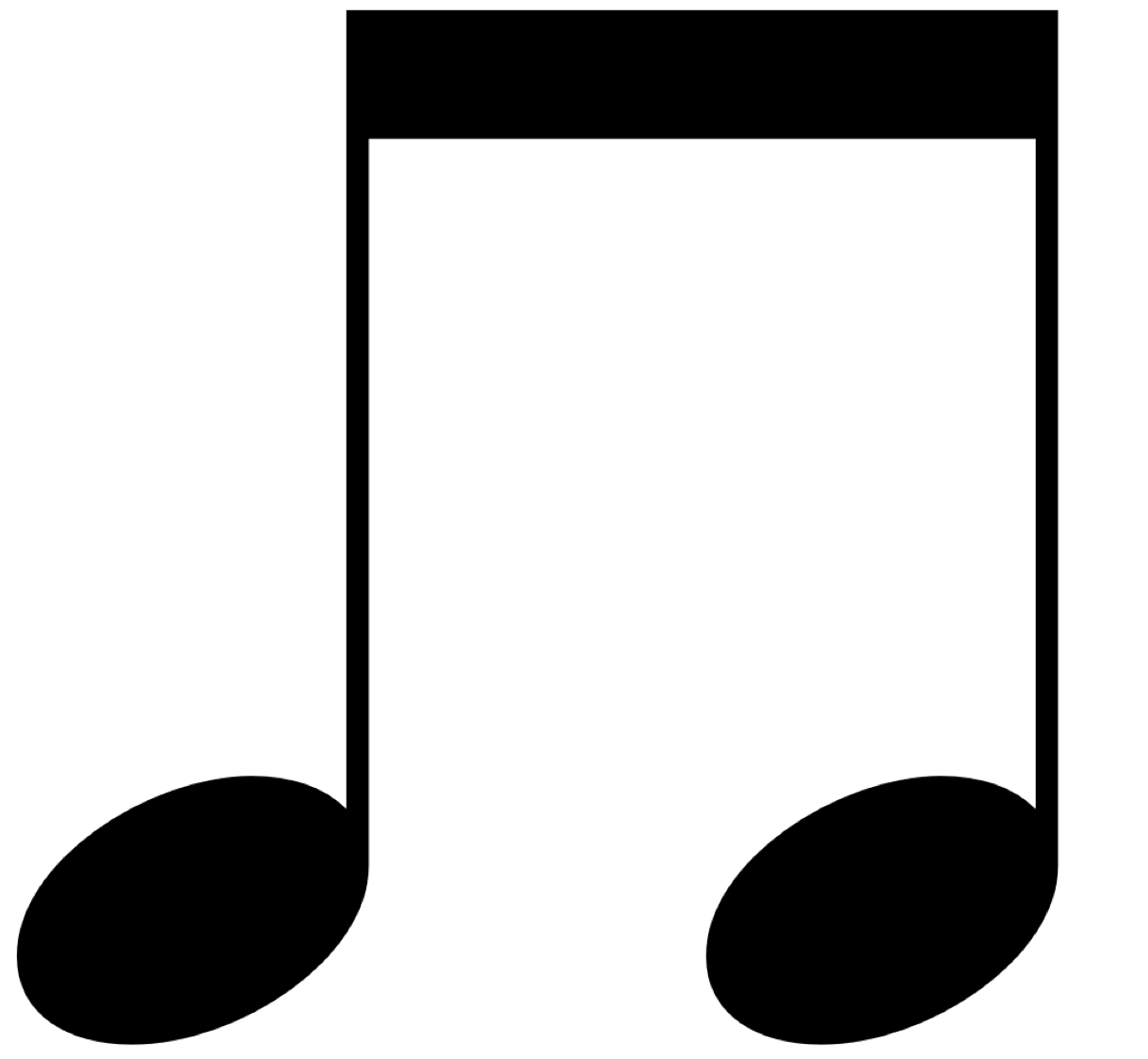 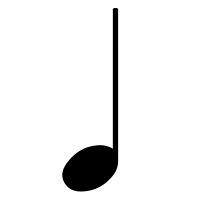 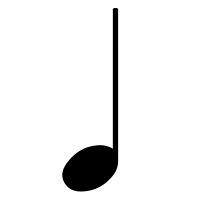 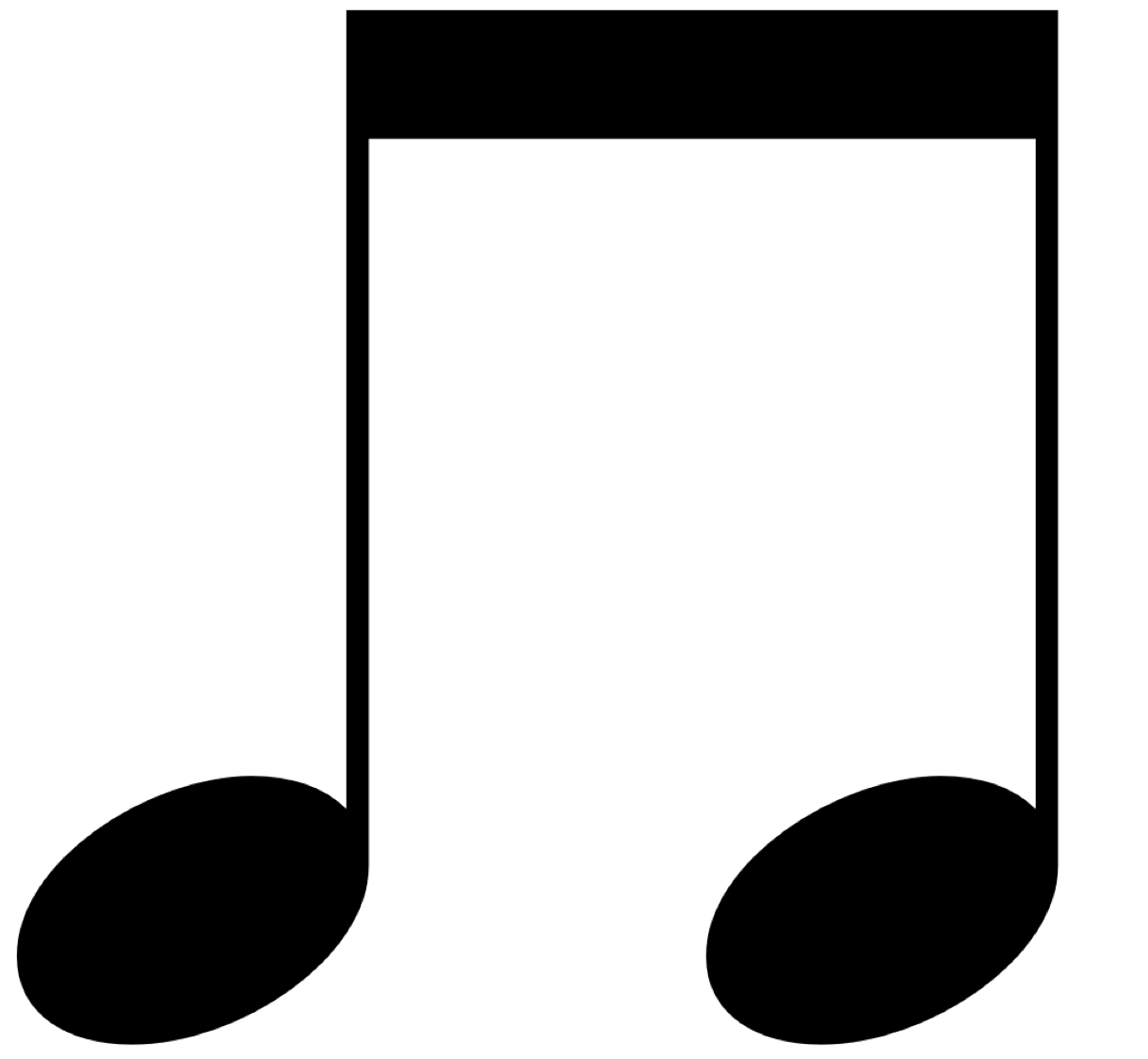 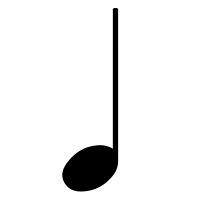 1
2
3
4
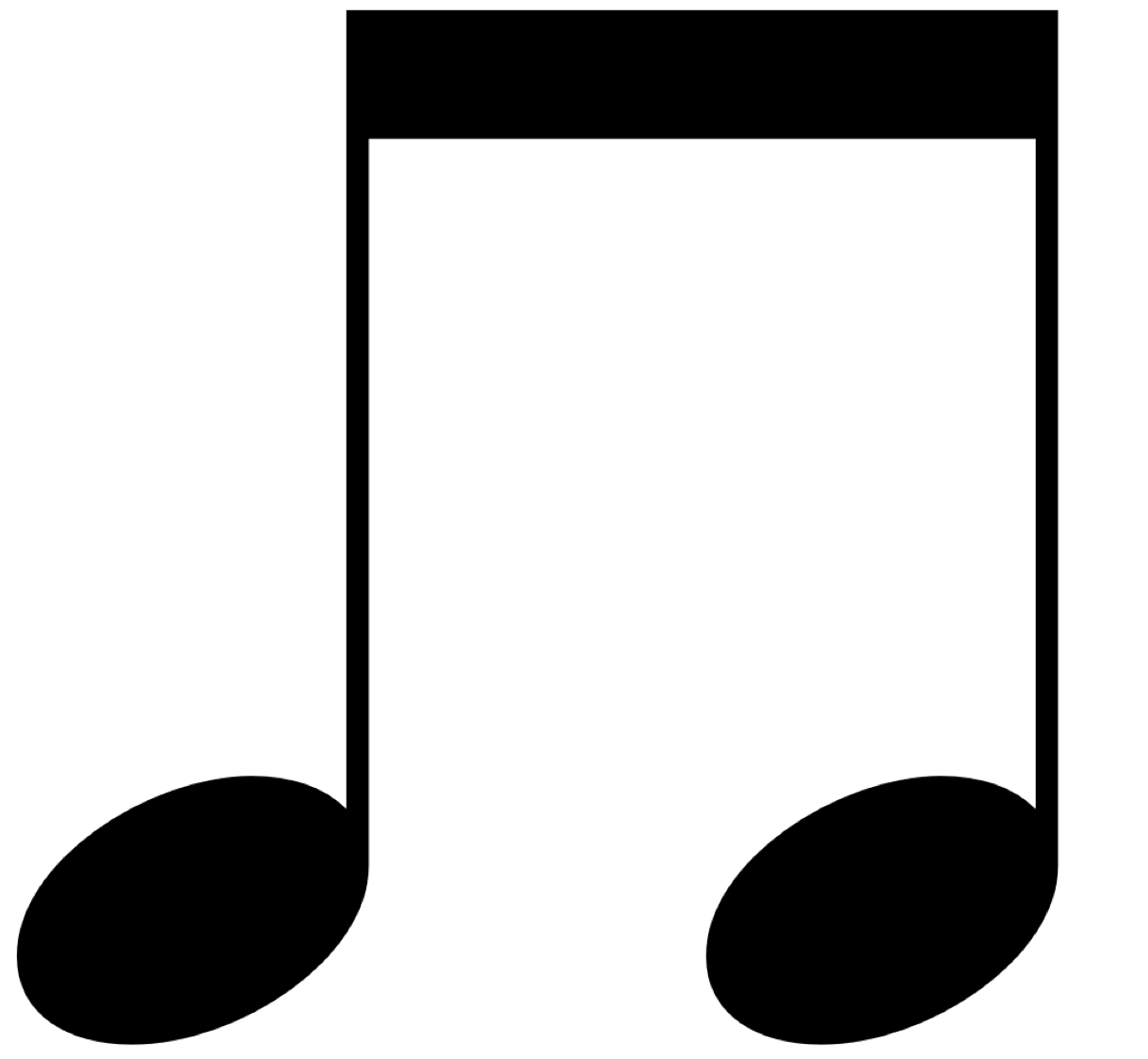 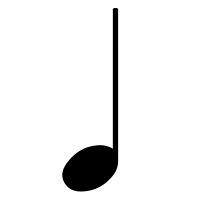 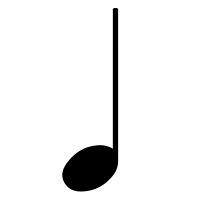 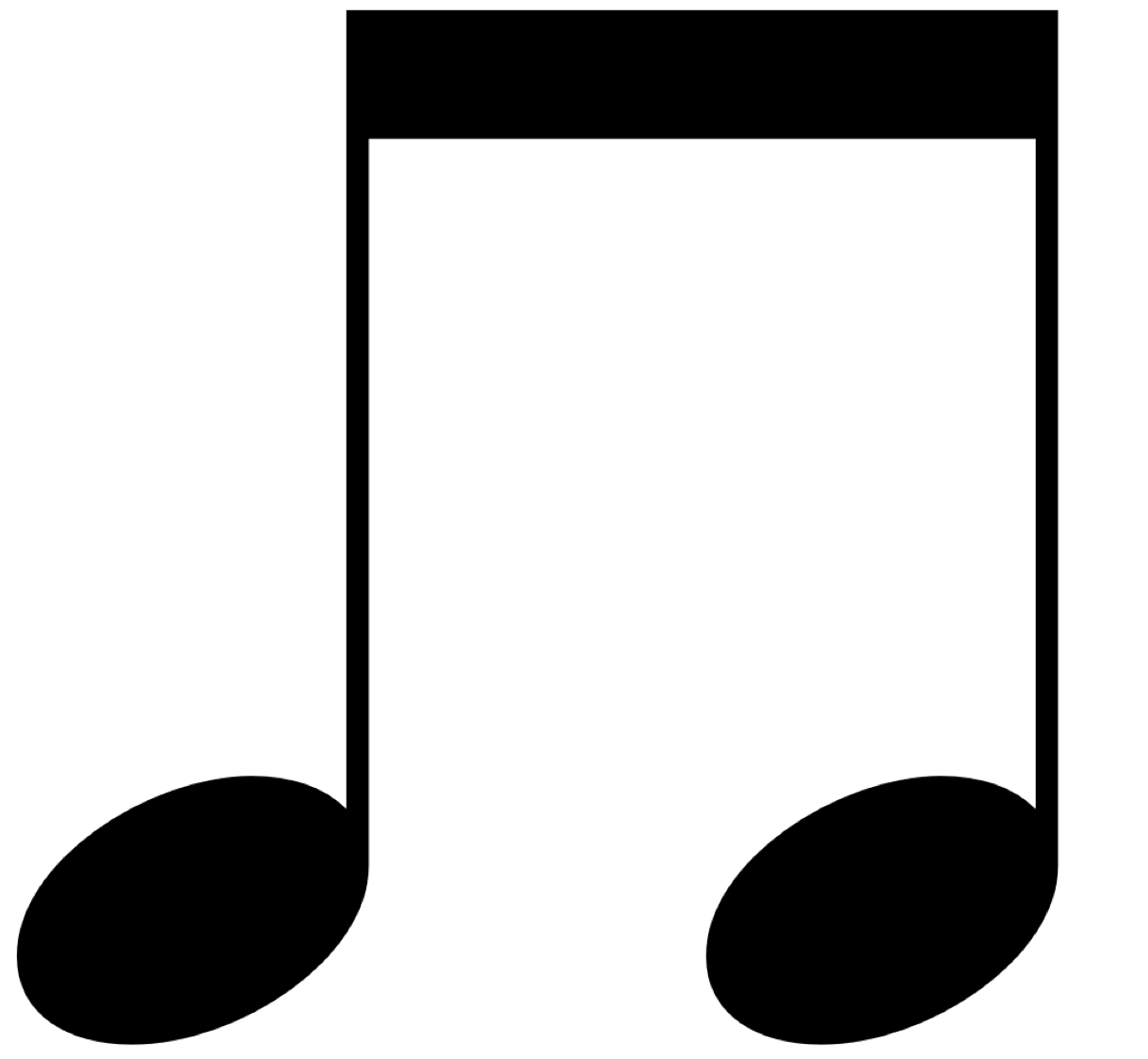 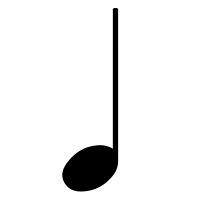 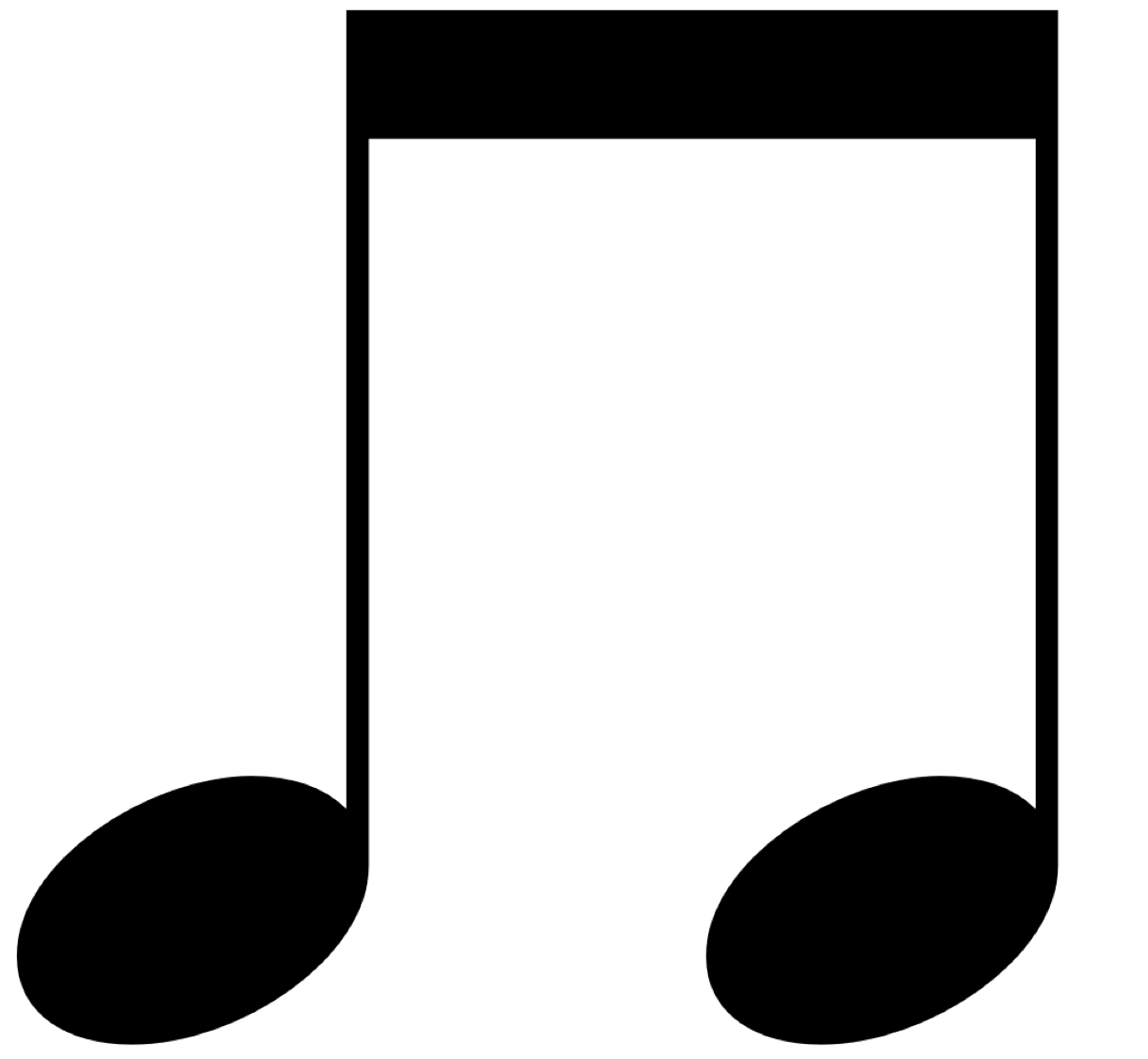 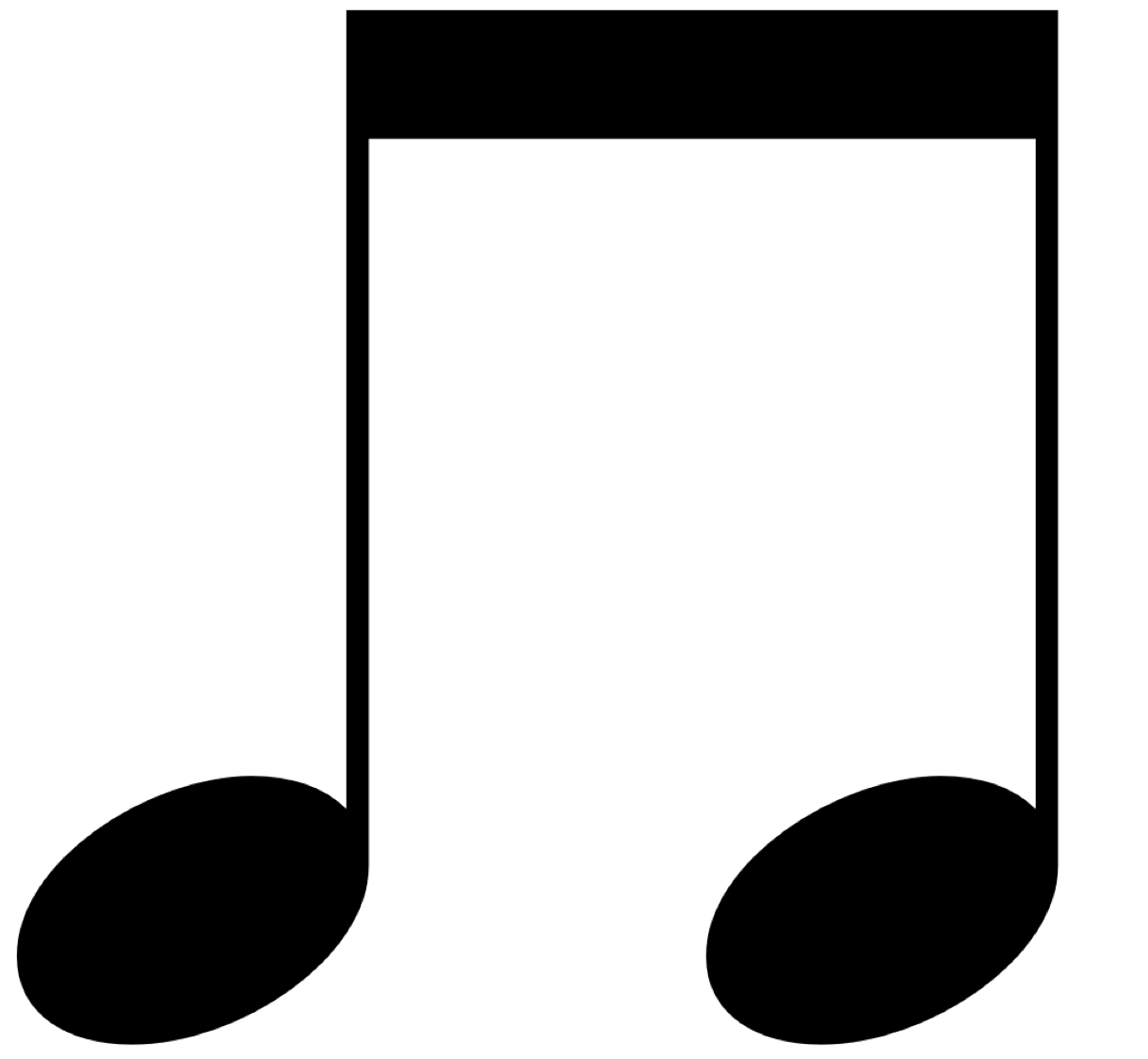 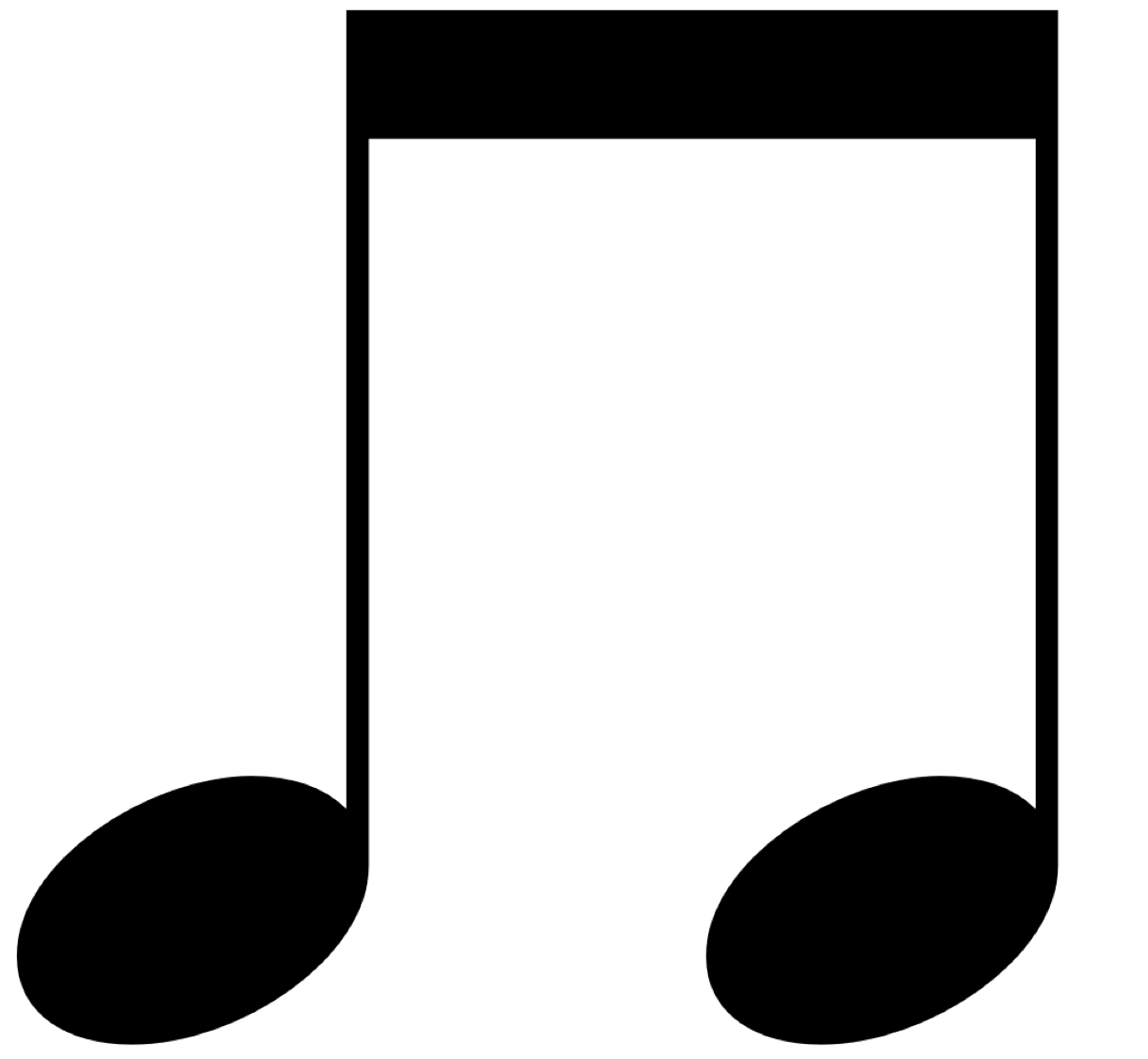 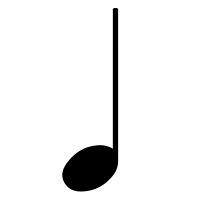 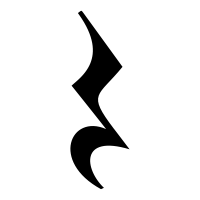 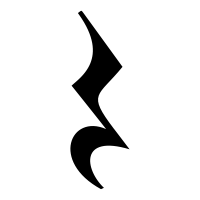 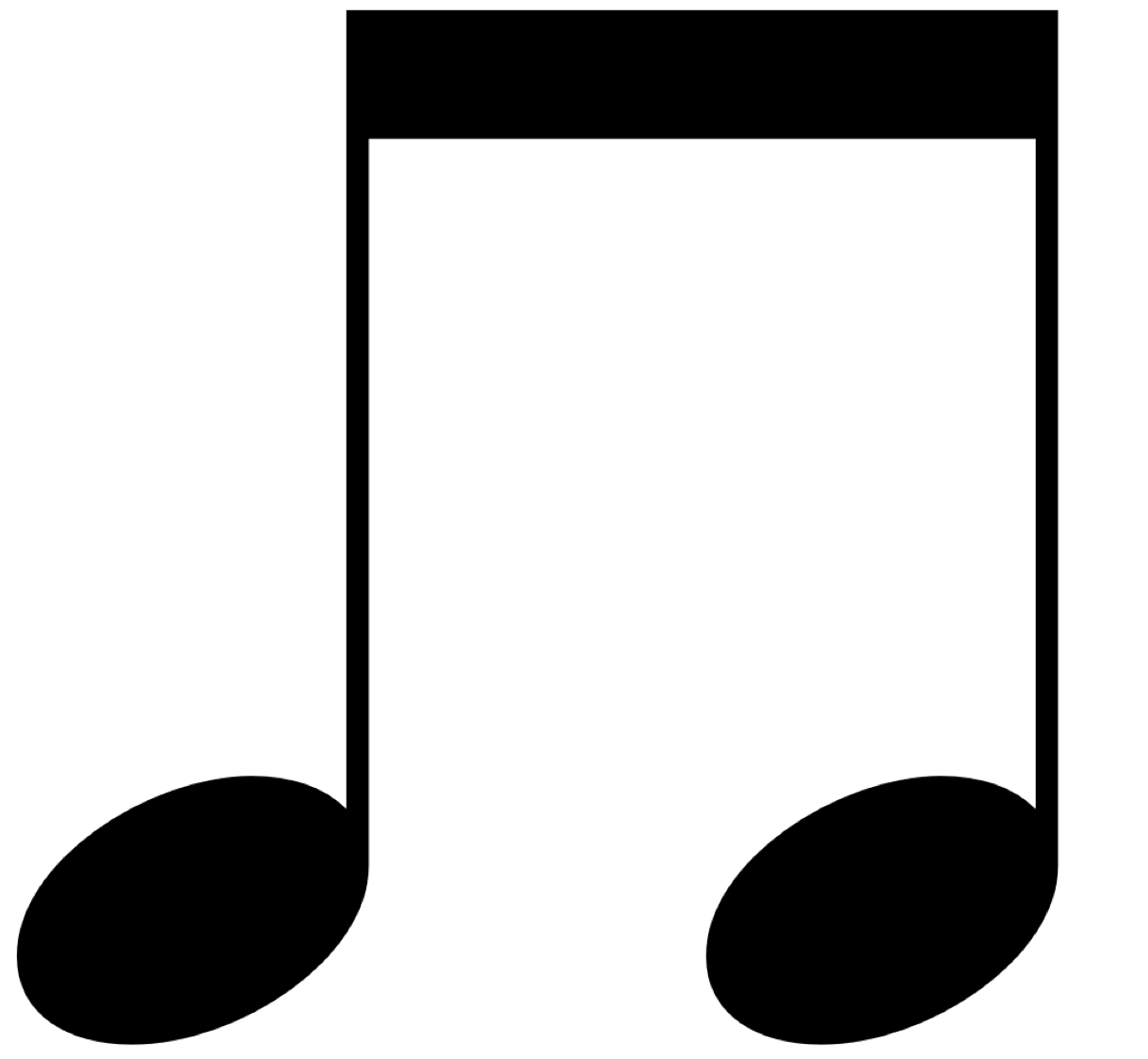 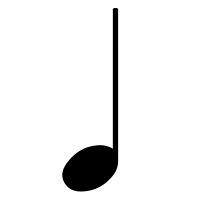 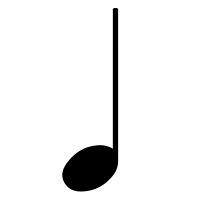 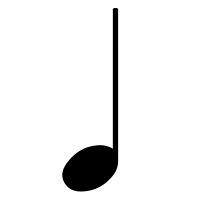 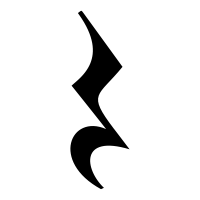 1
2
3
4
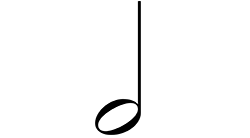 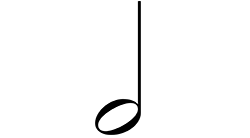 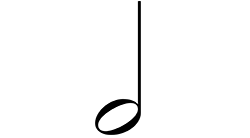 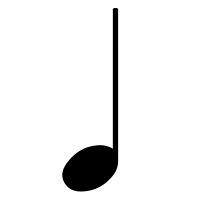 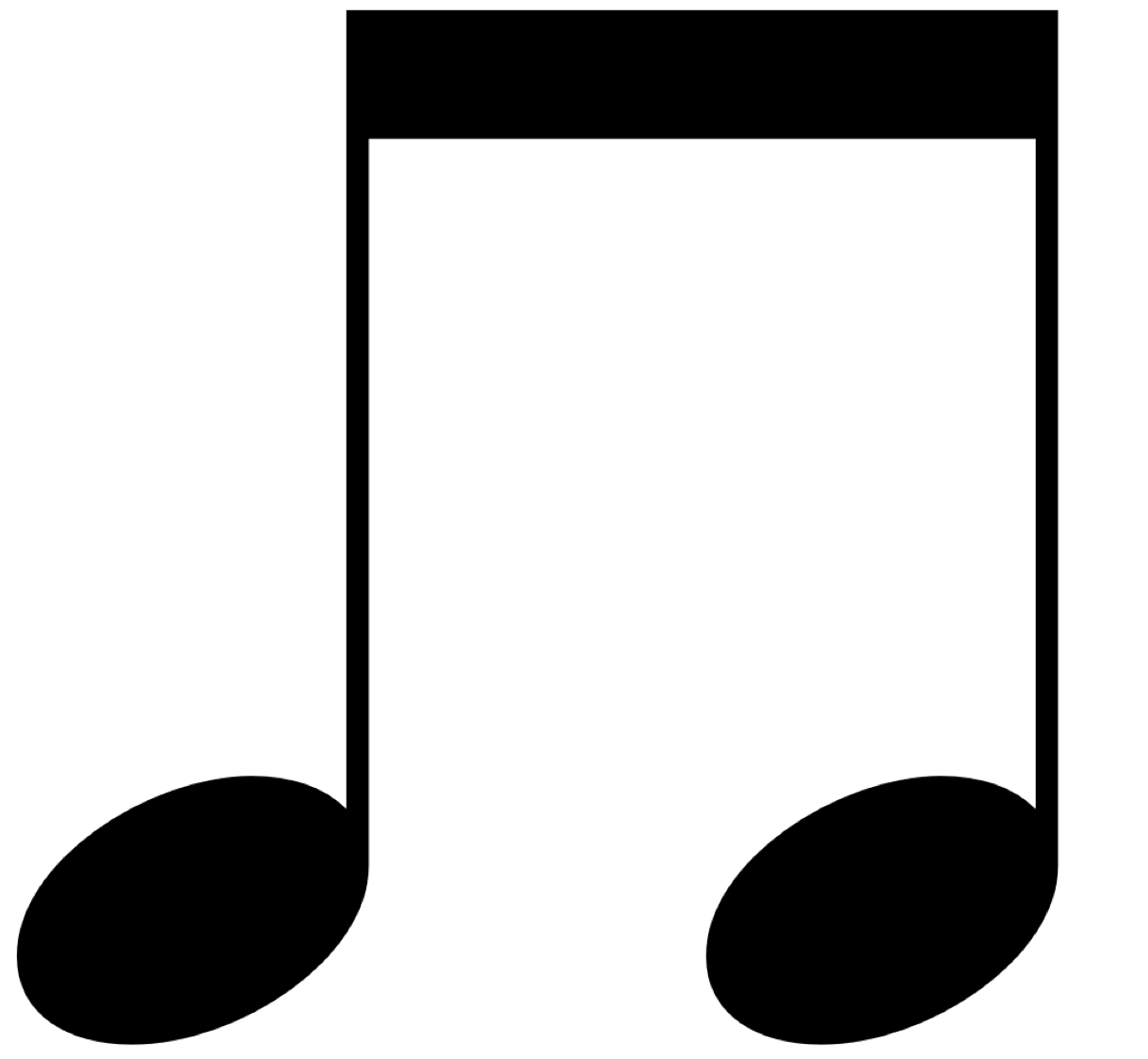 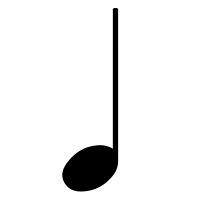 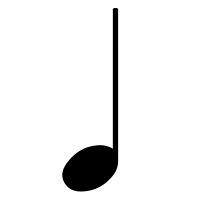 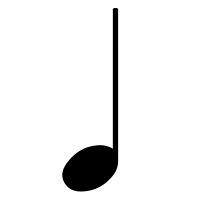 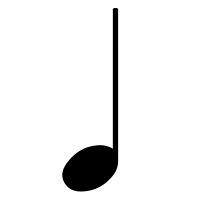 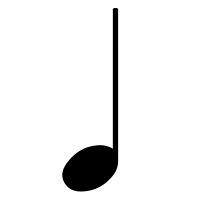 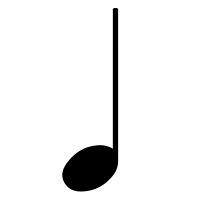 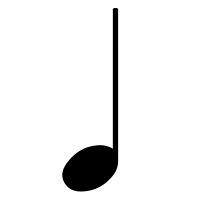 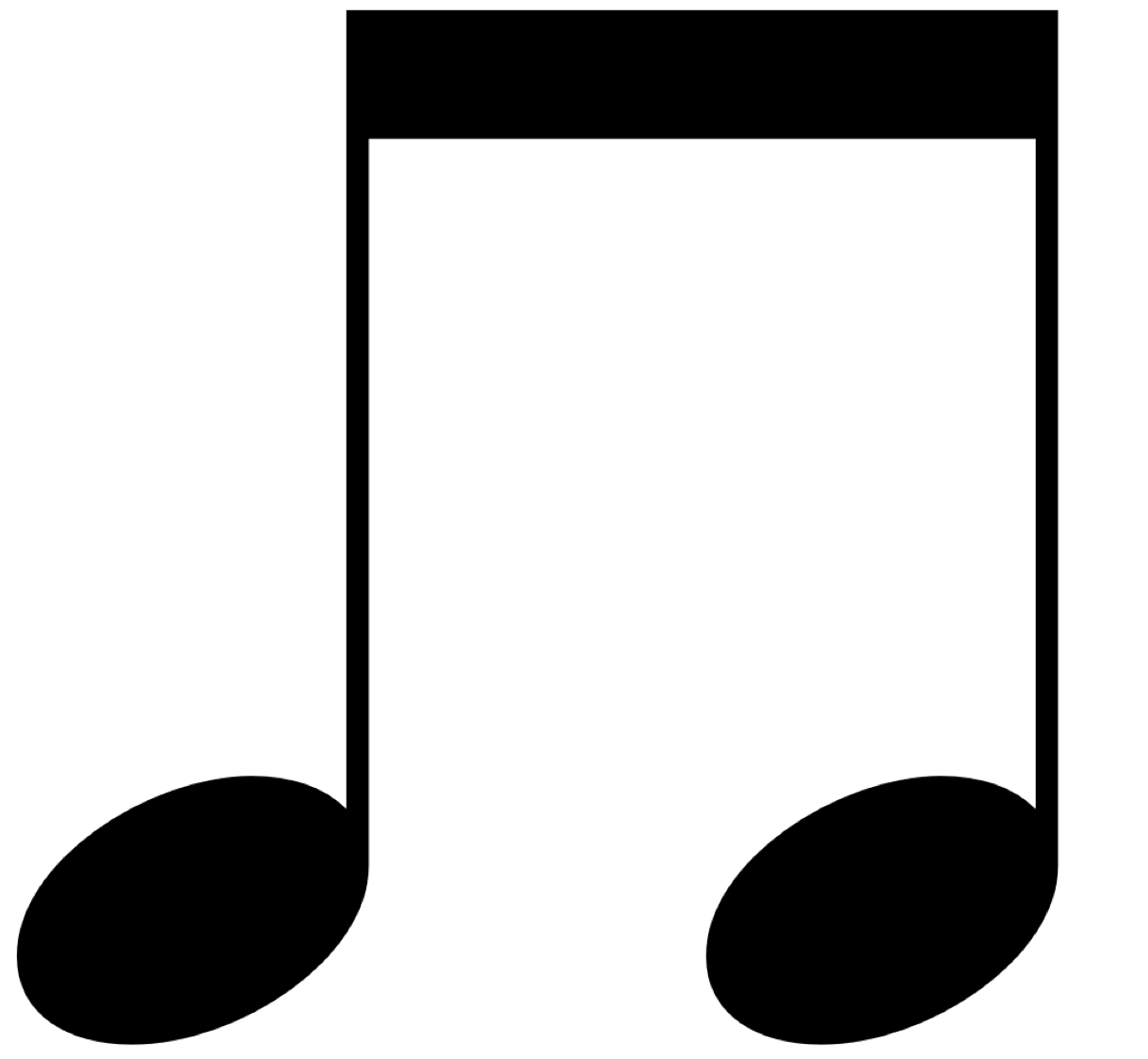 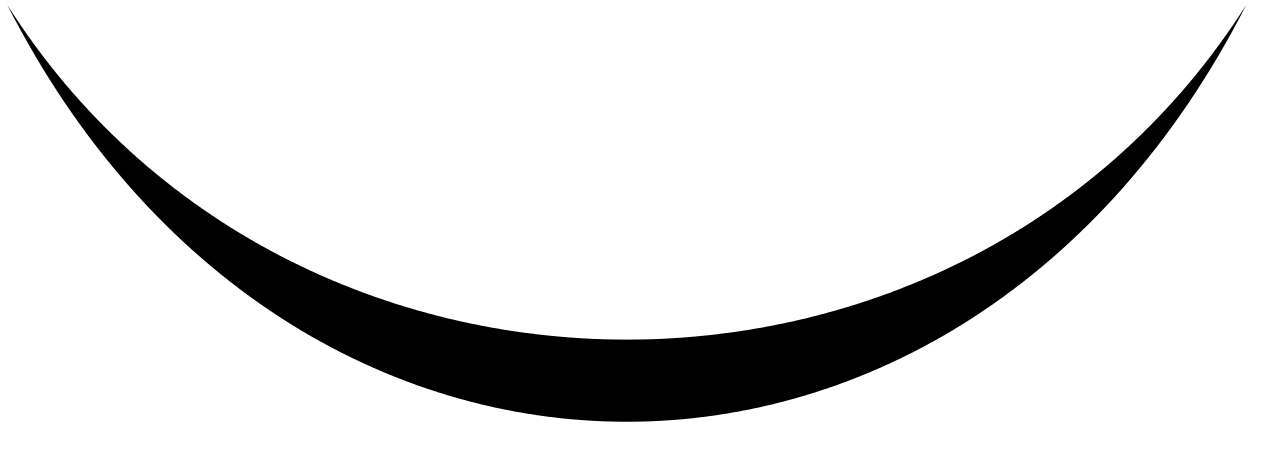 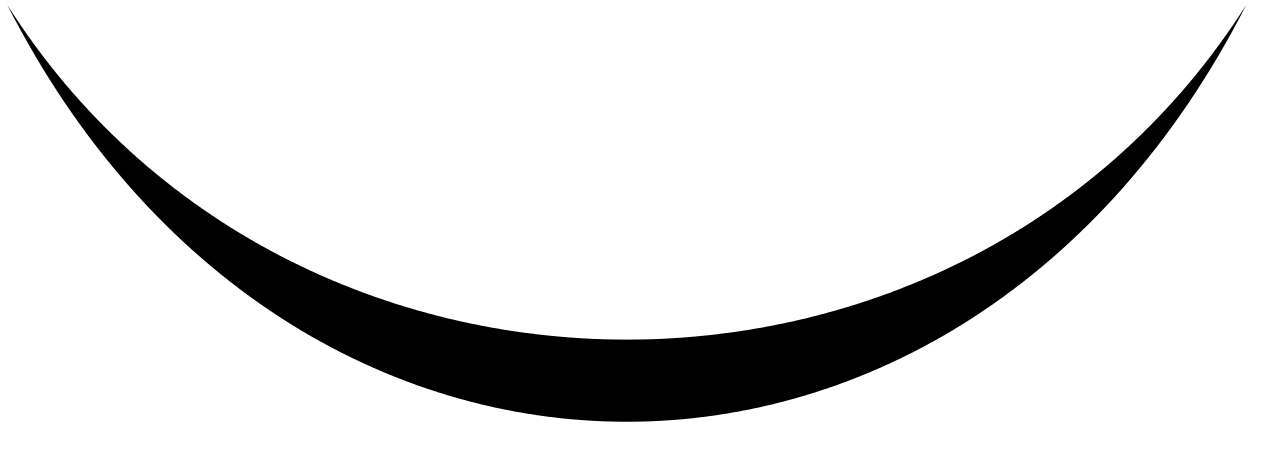 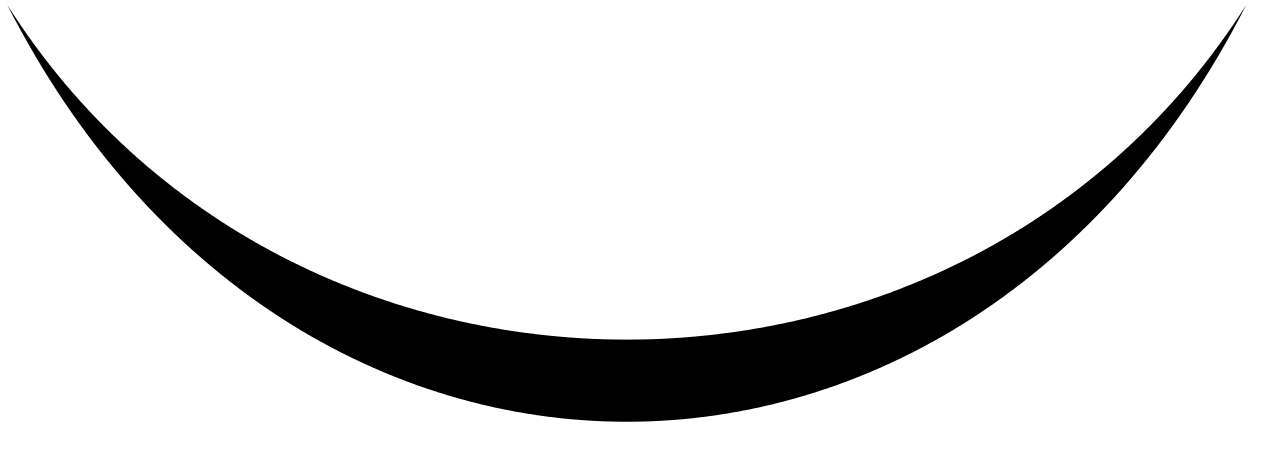 1
2
3
4
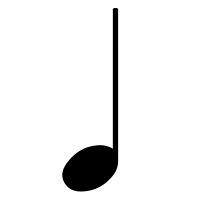 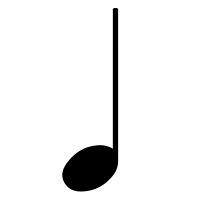 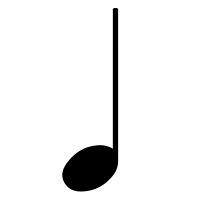 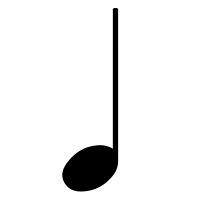 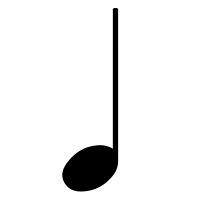 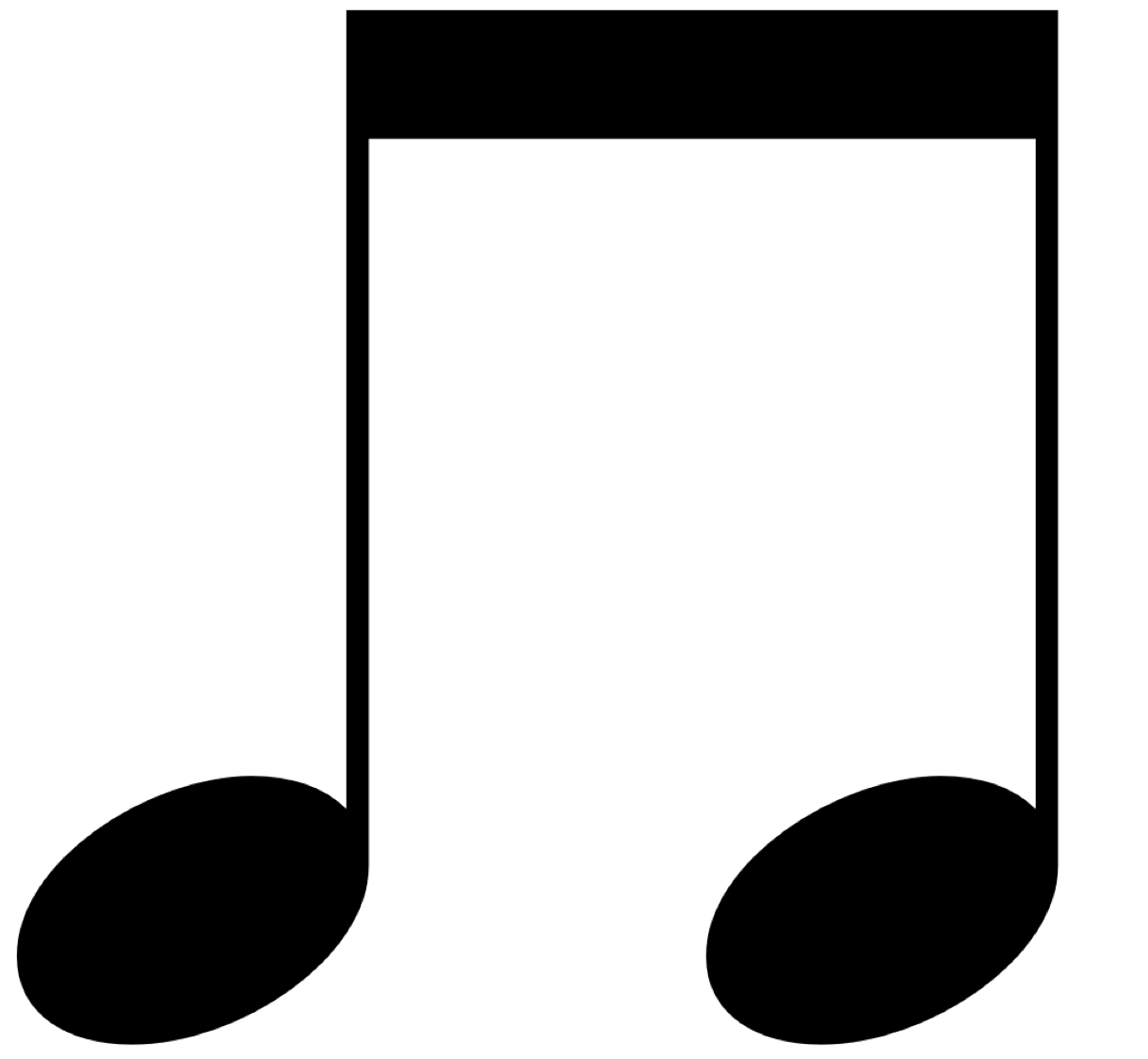 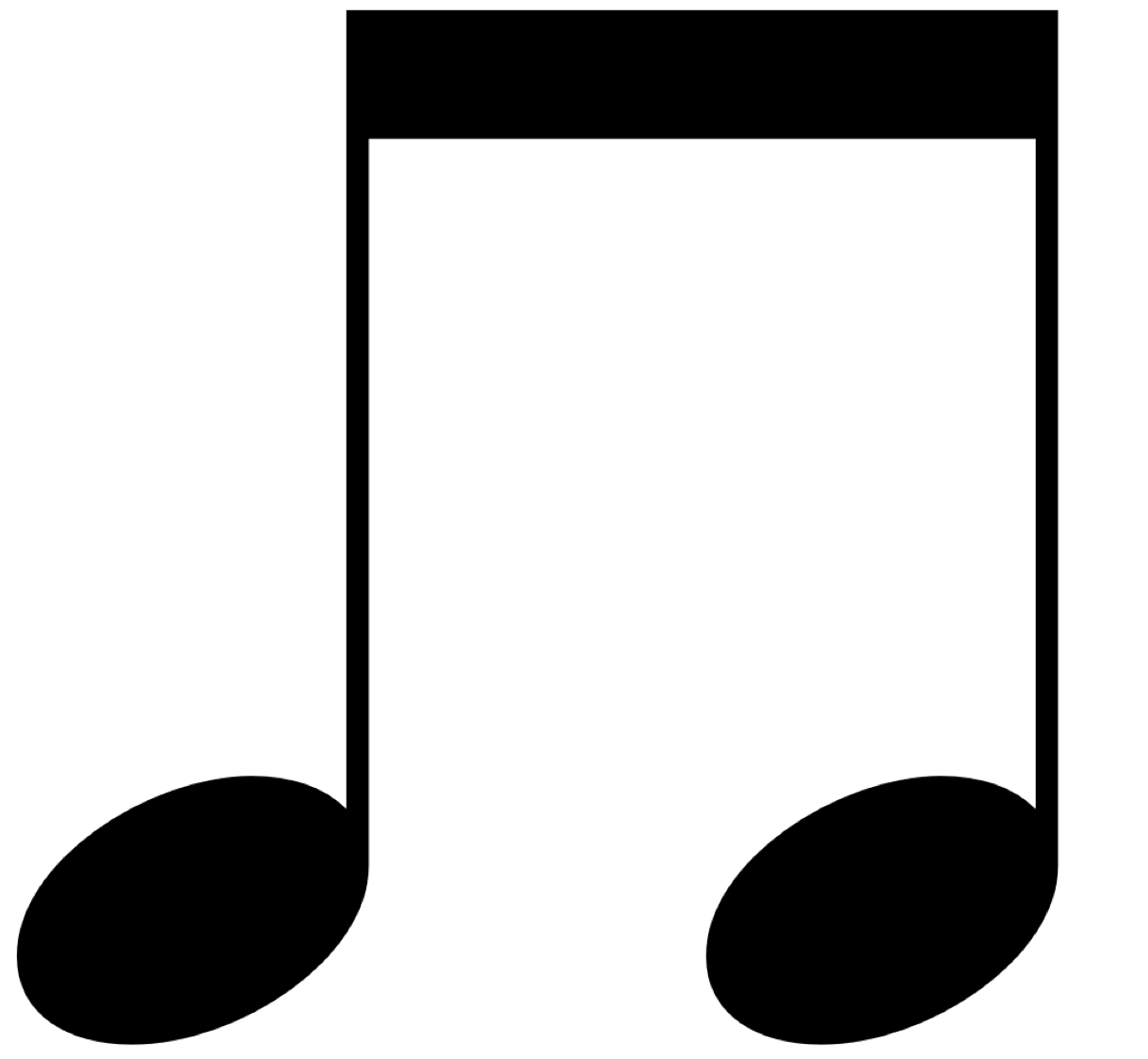 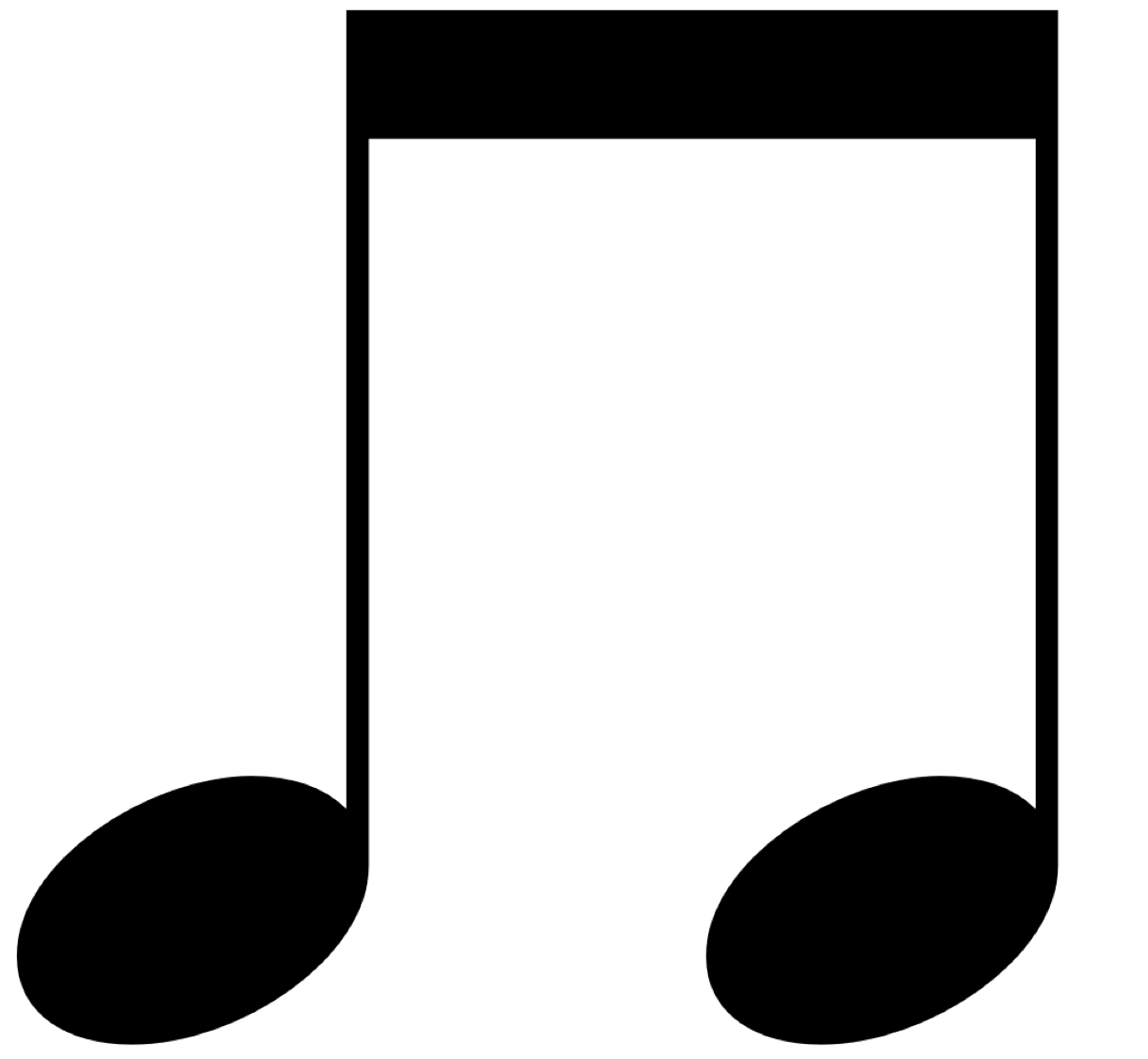 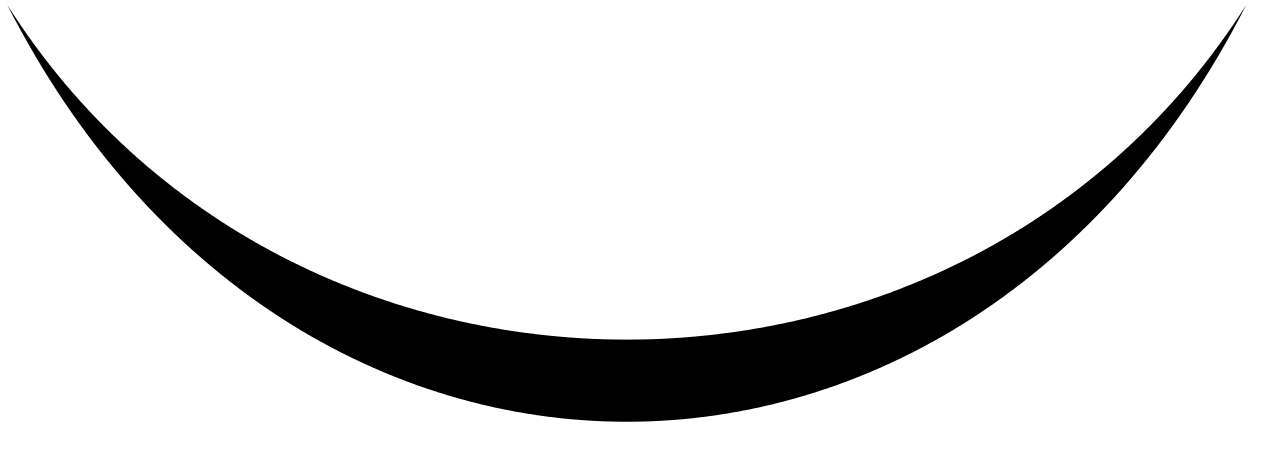 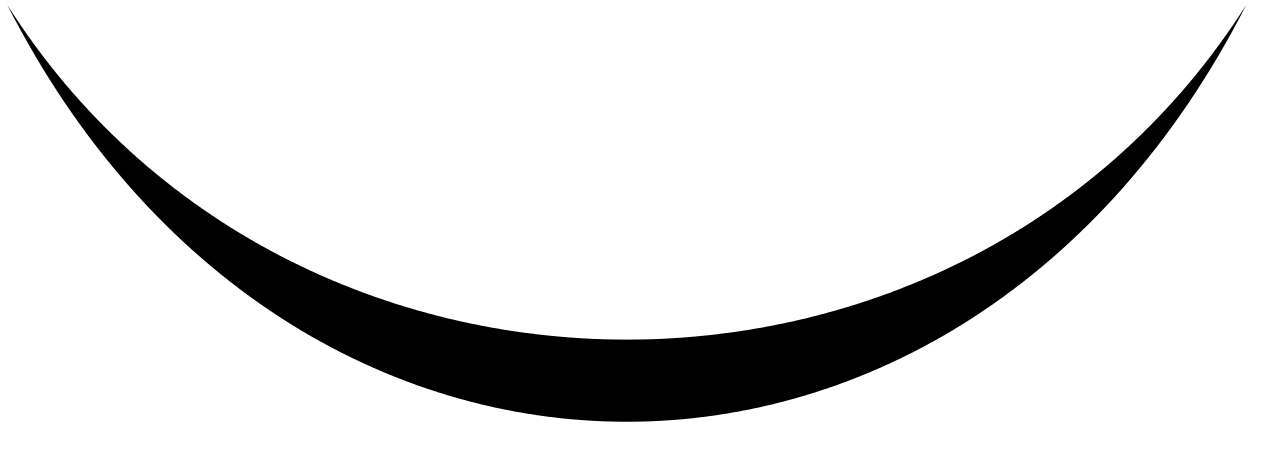 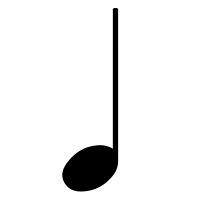 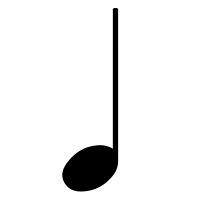 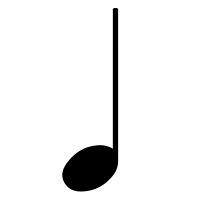 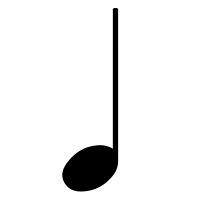 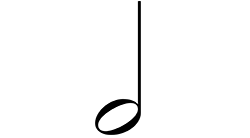 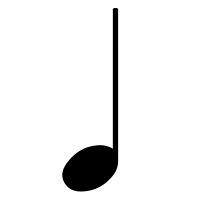 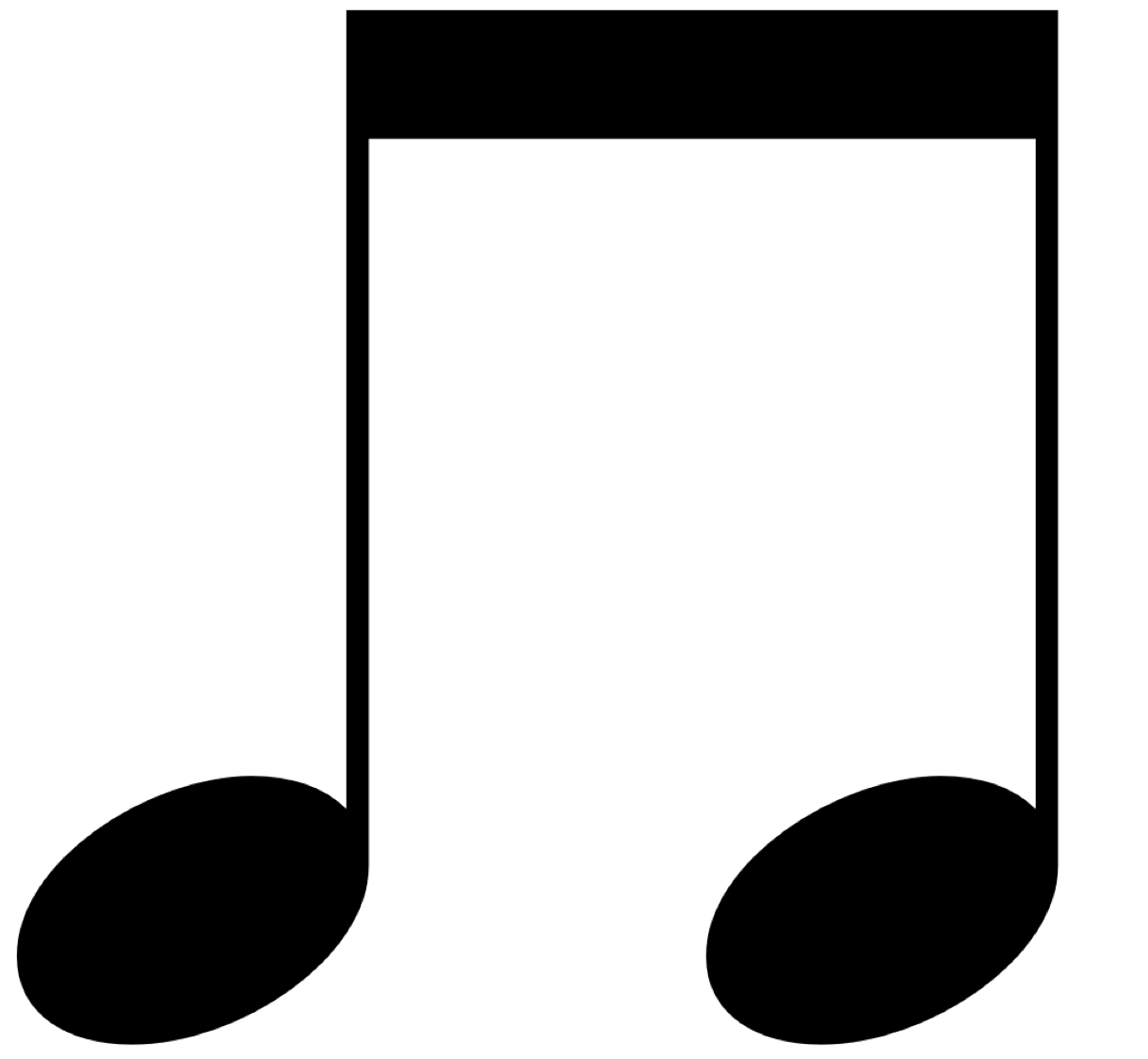 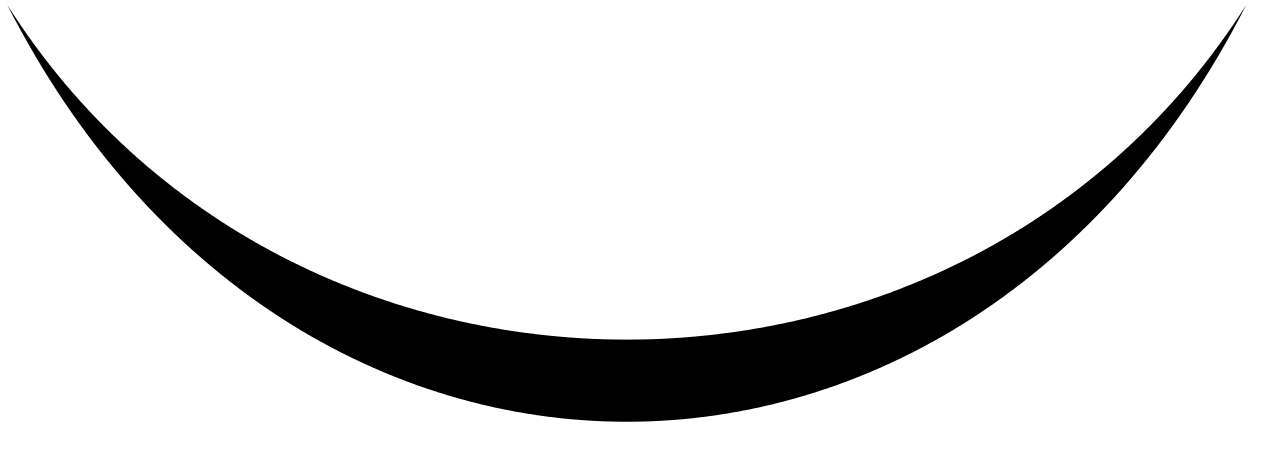 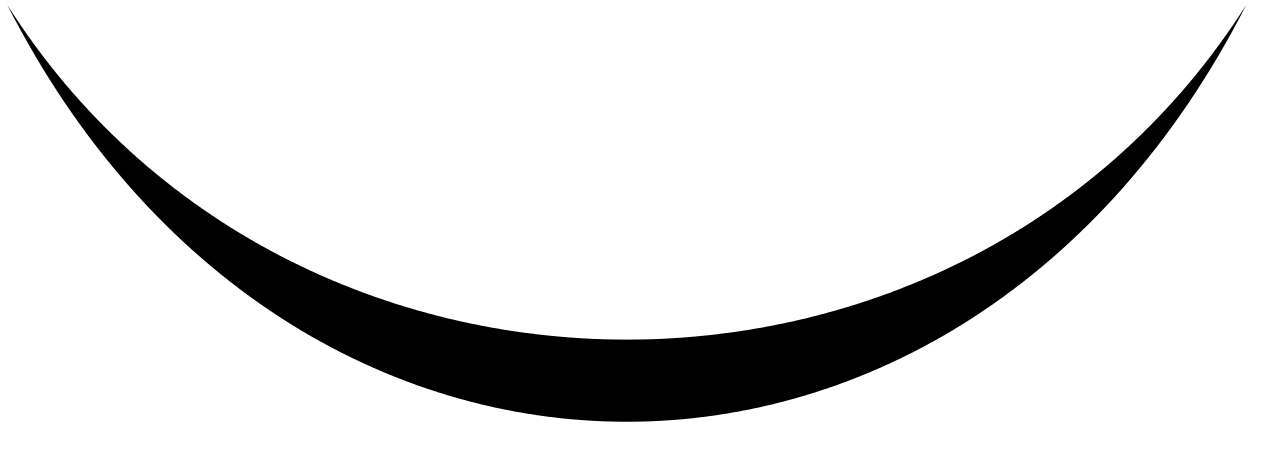 1
2
3
4
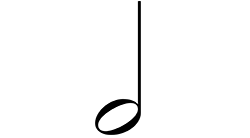 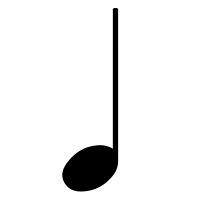 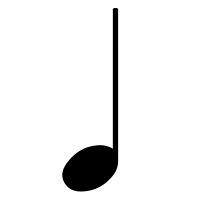 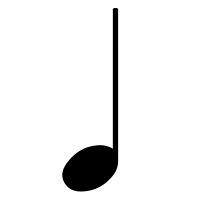 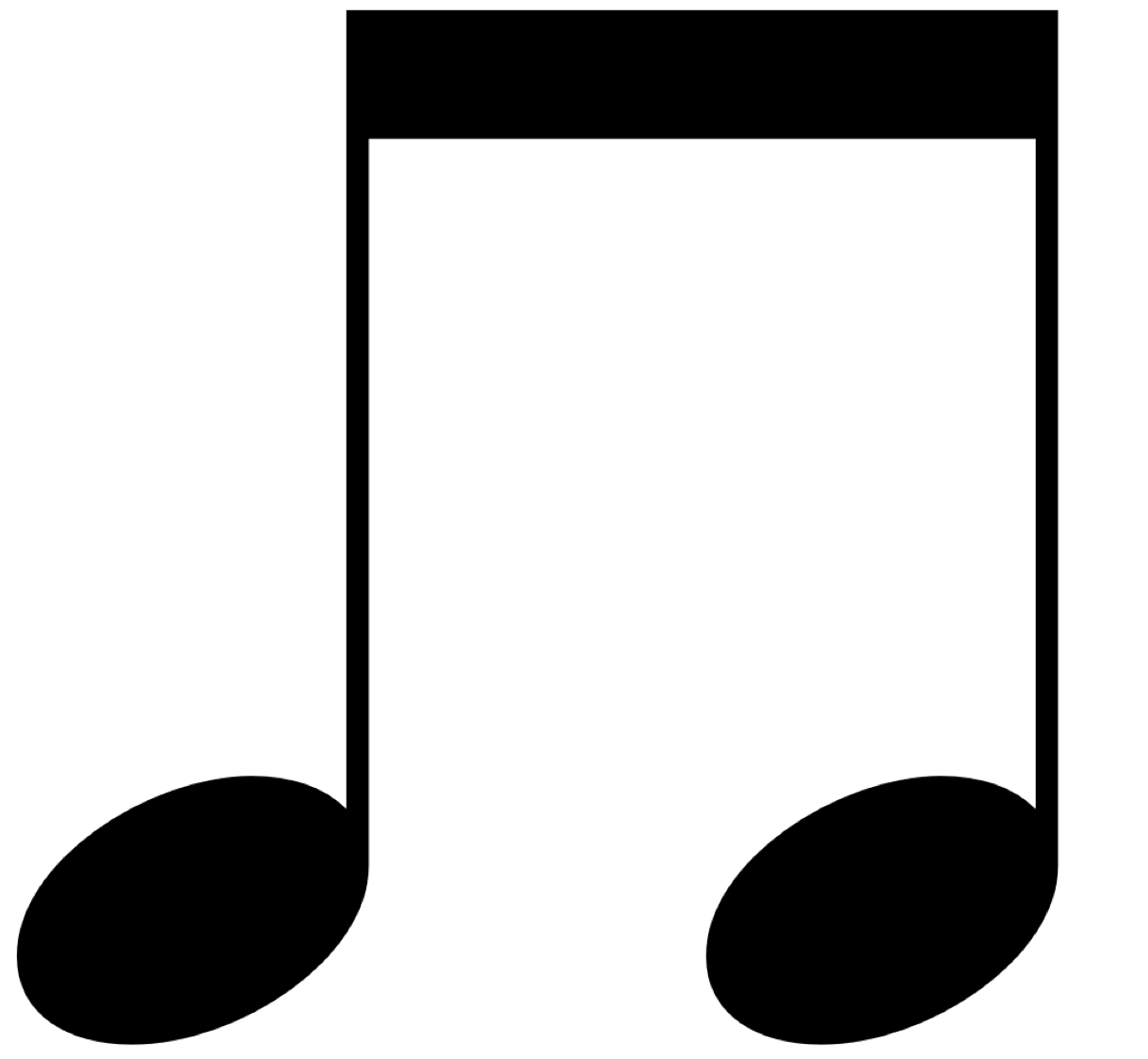 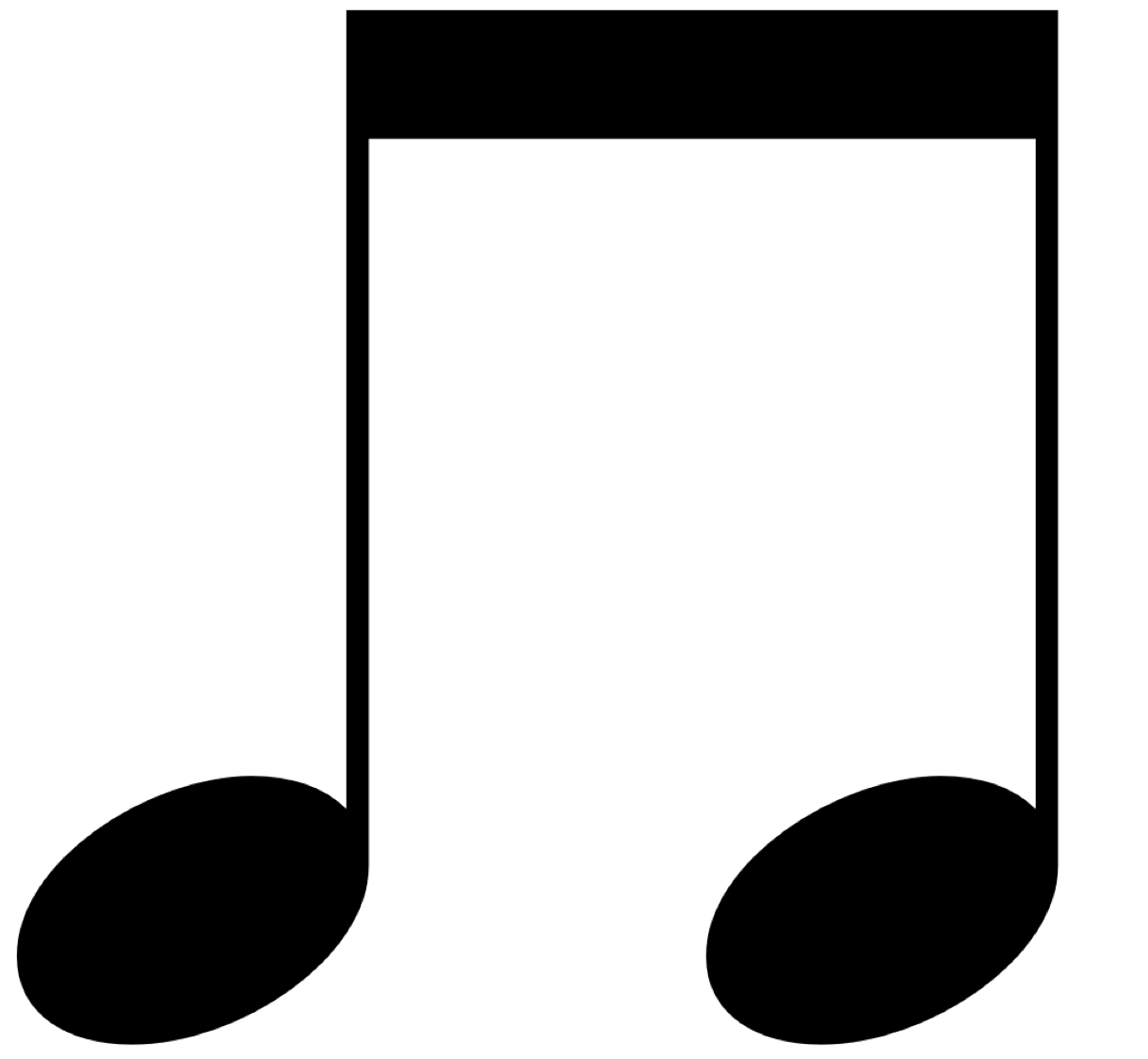 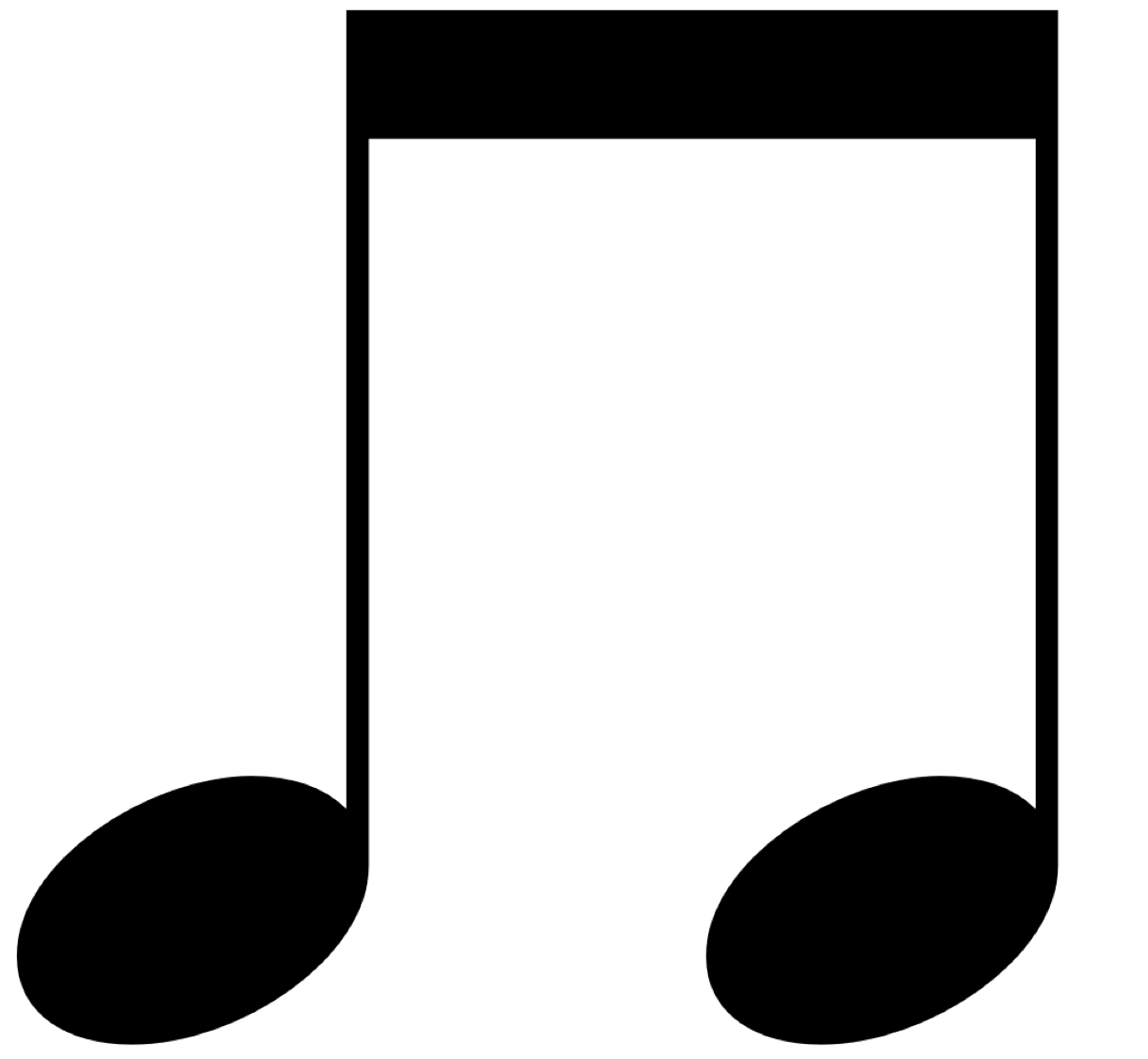 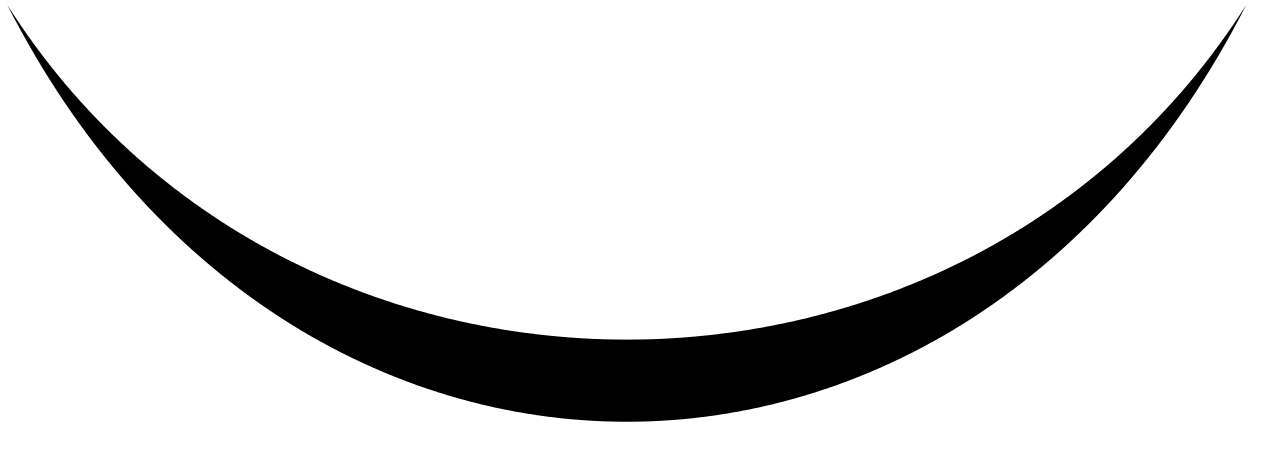 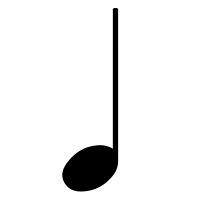 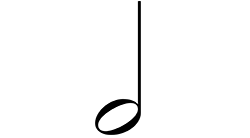 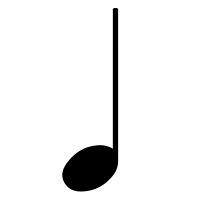 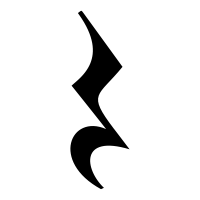 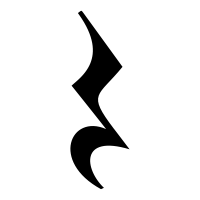 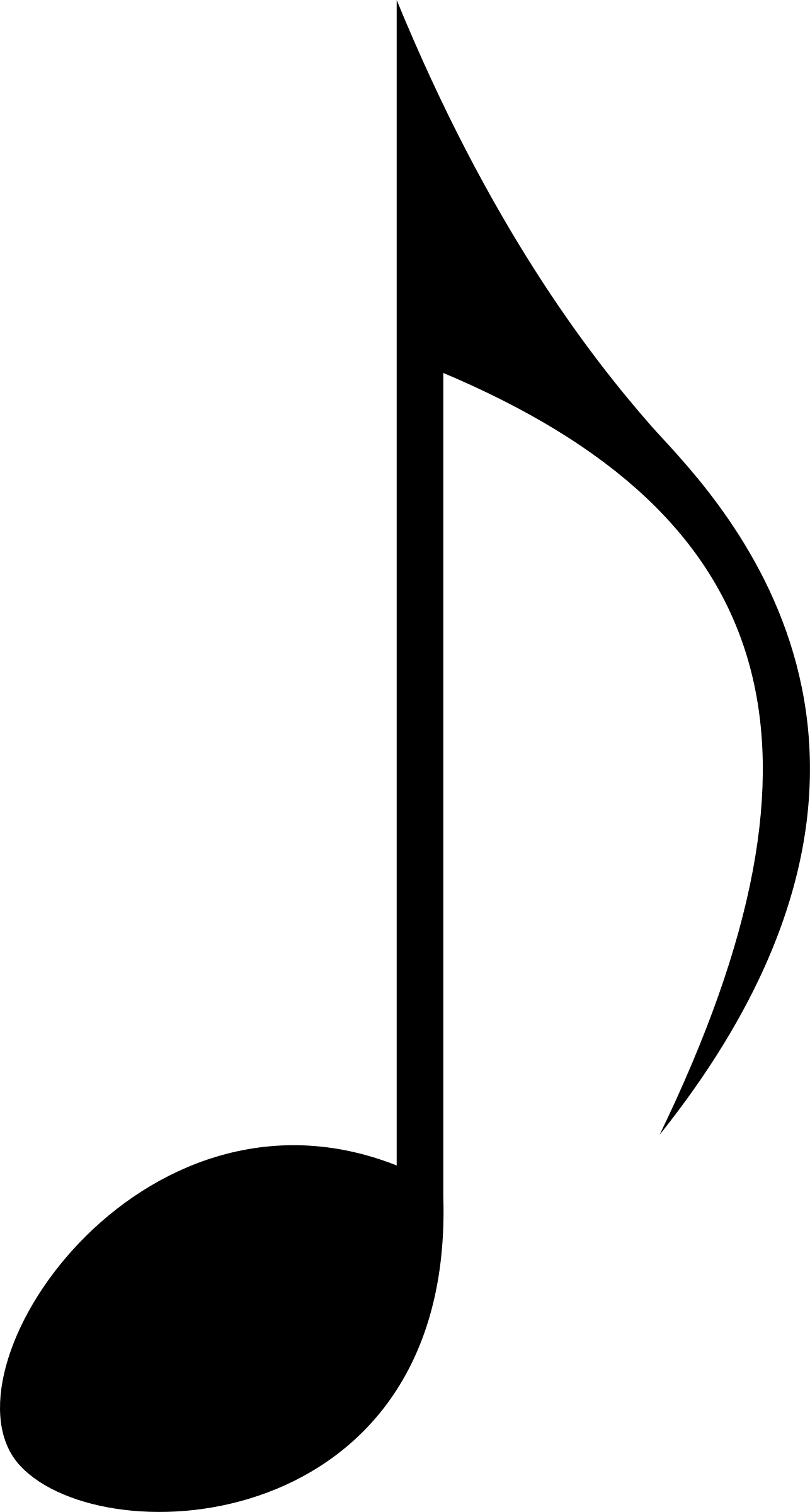 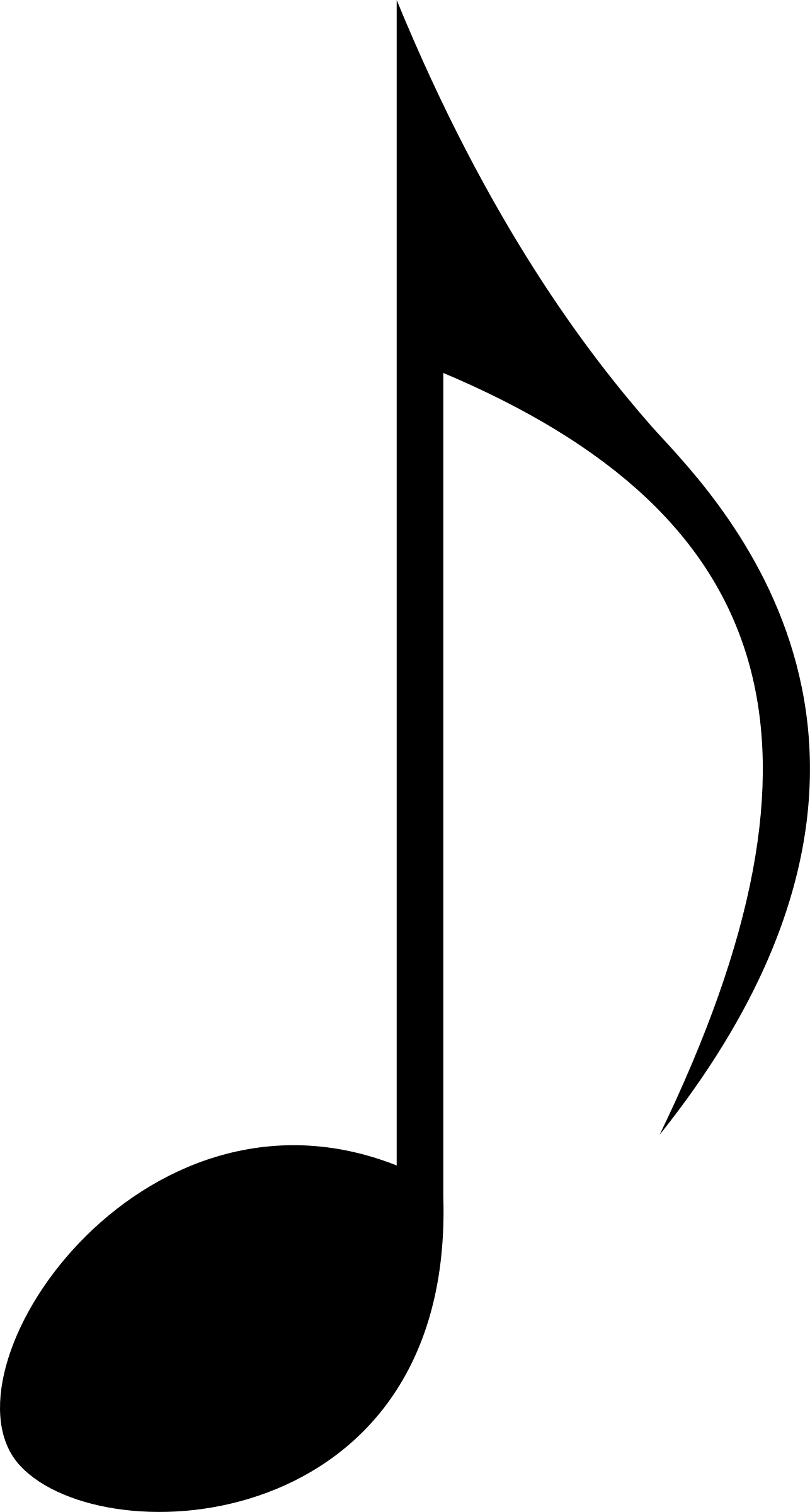 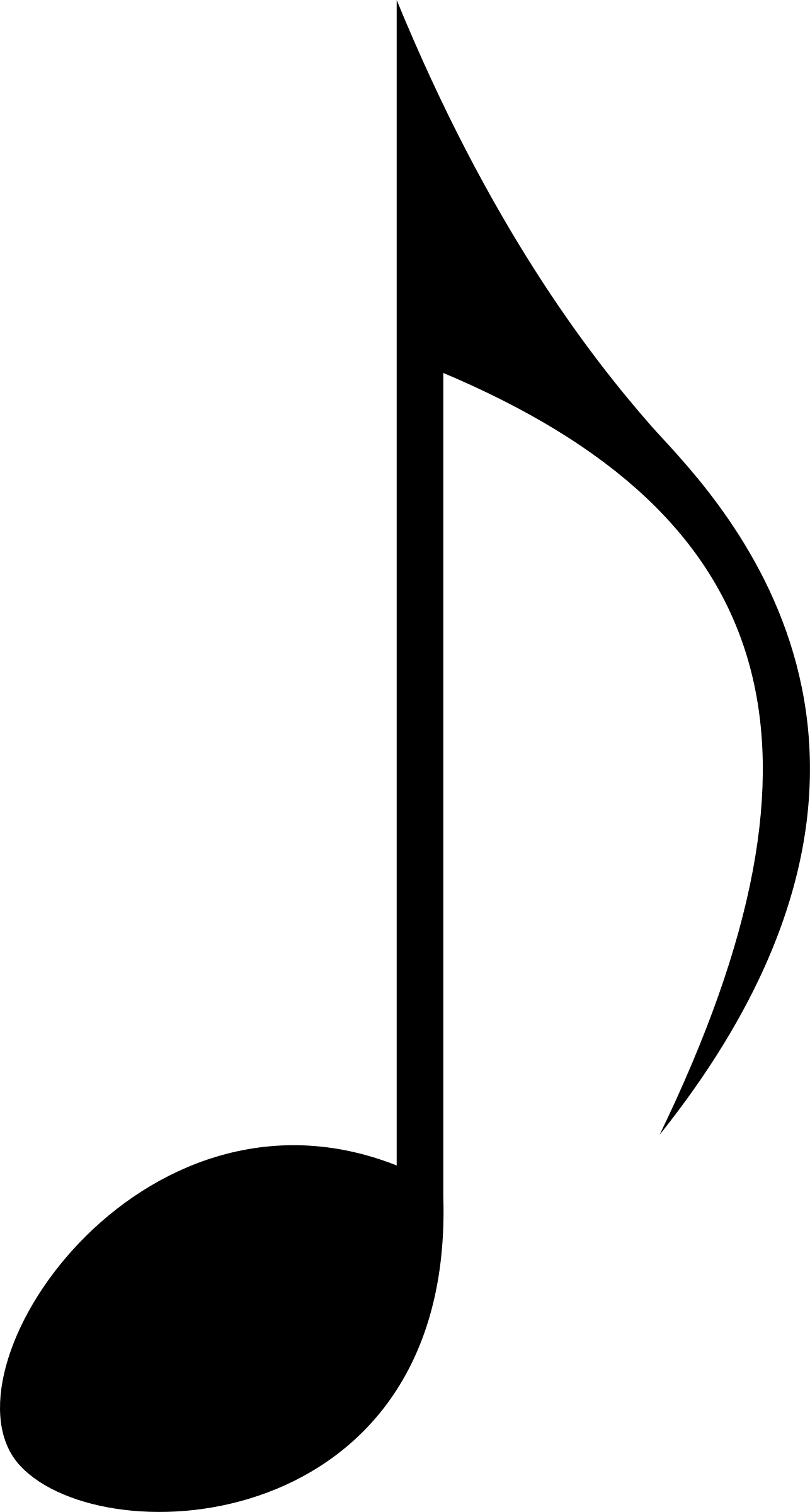 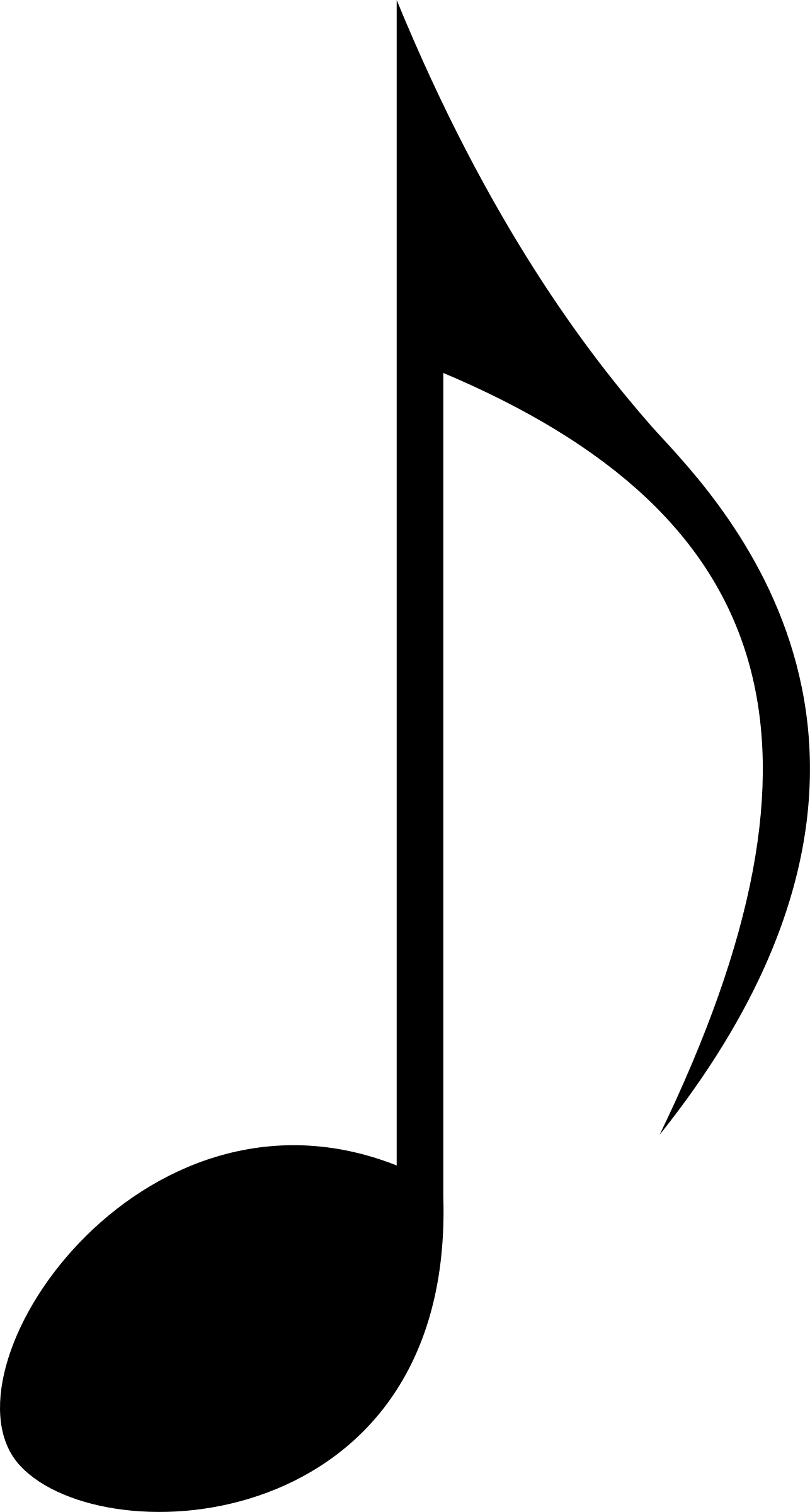 1
2
3
4
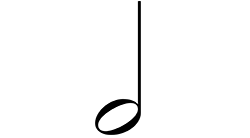 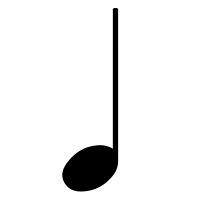 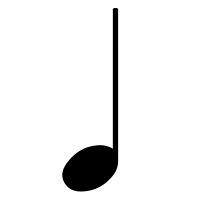 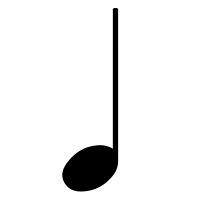 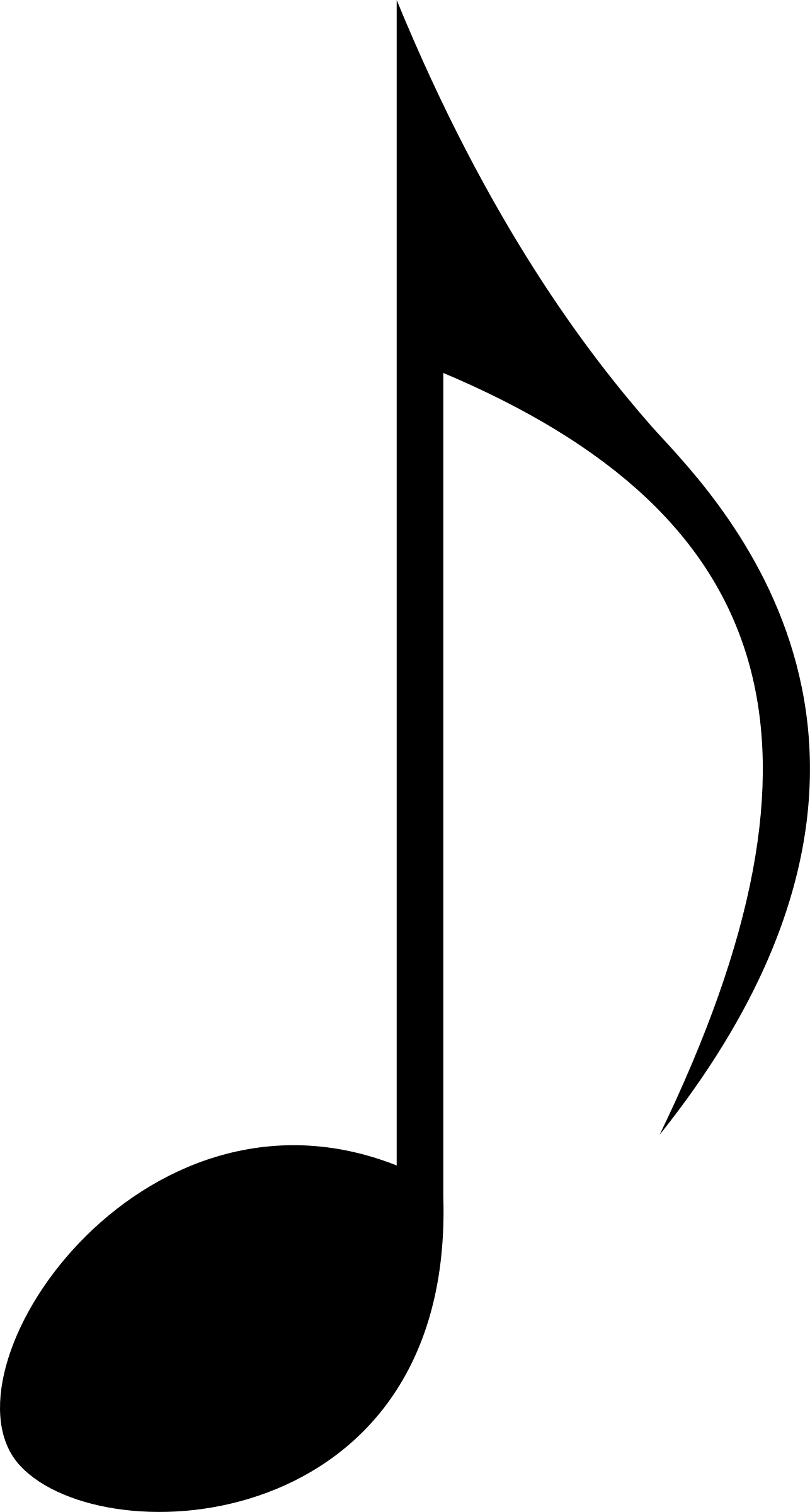 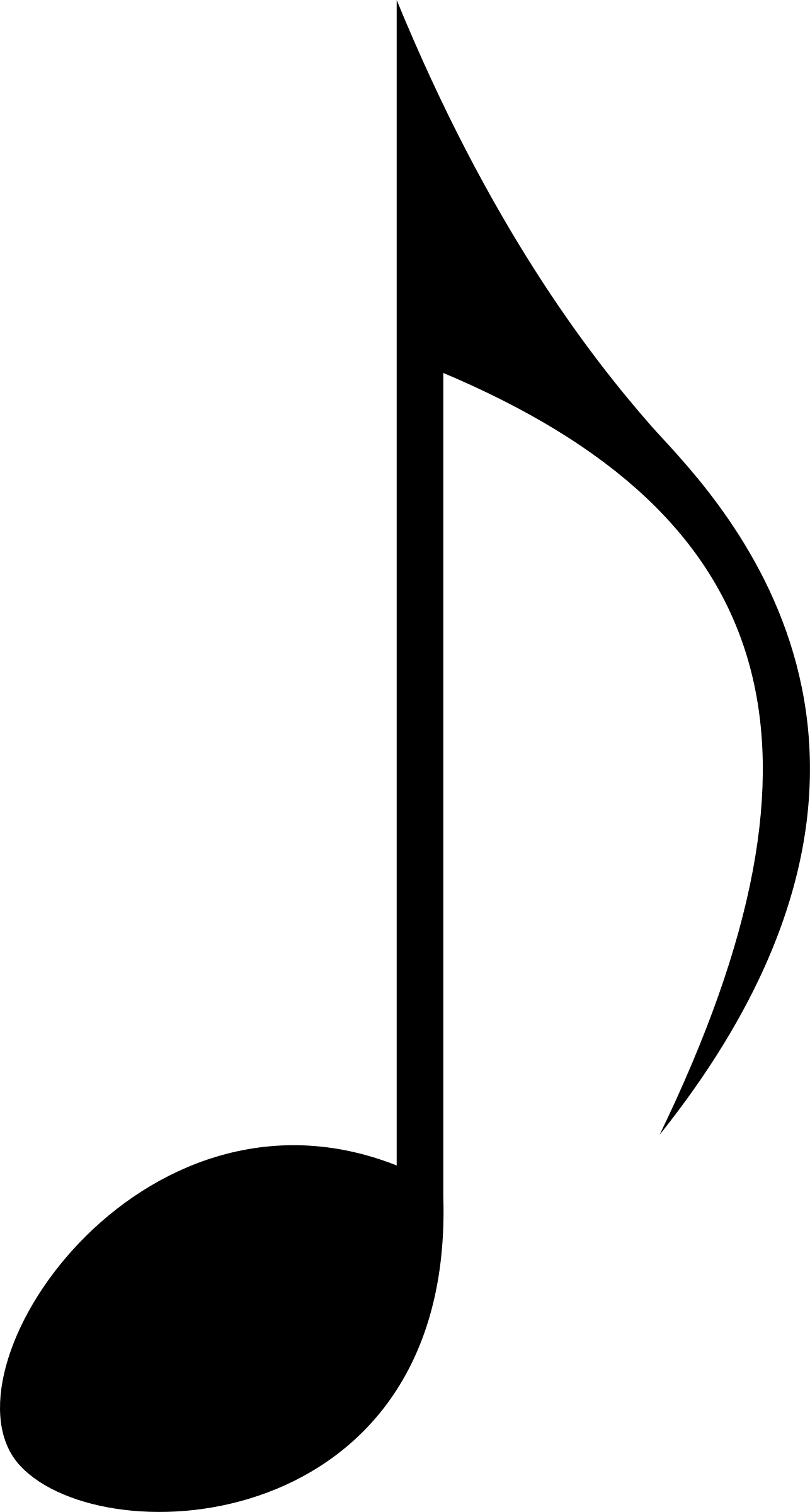 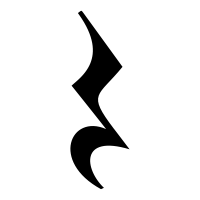 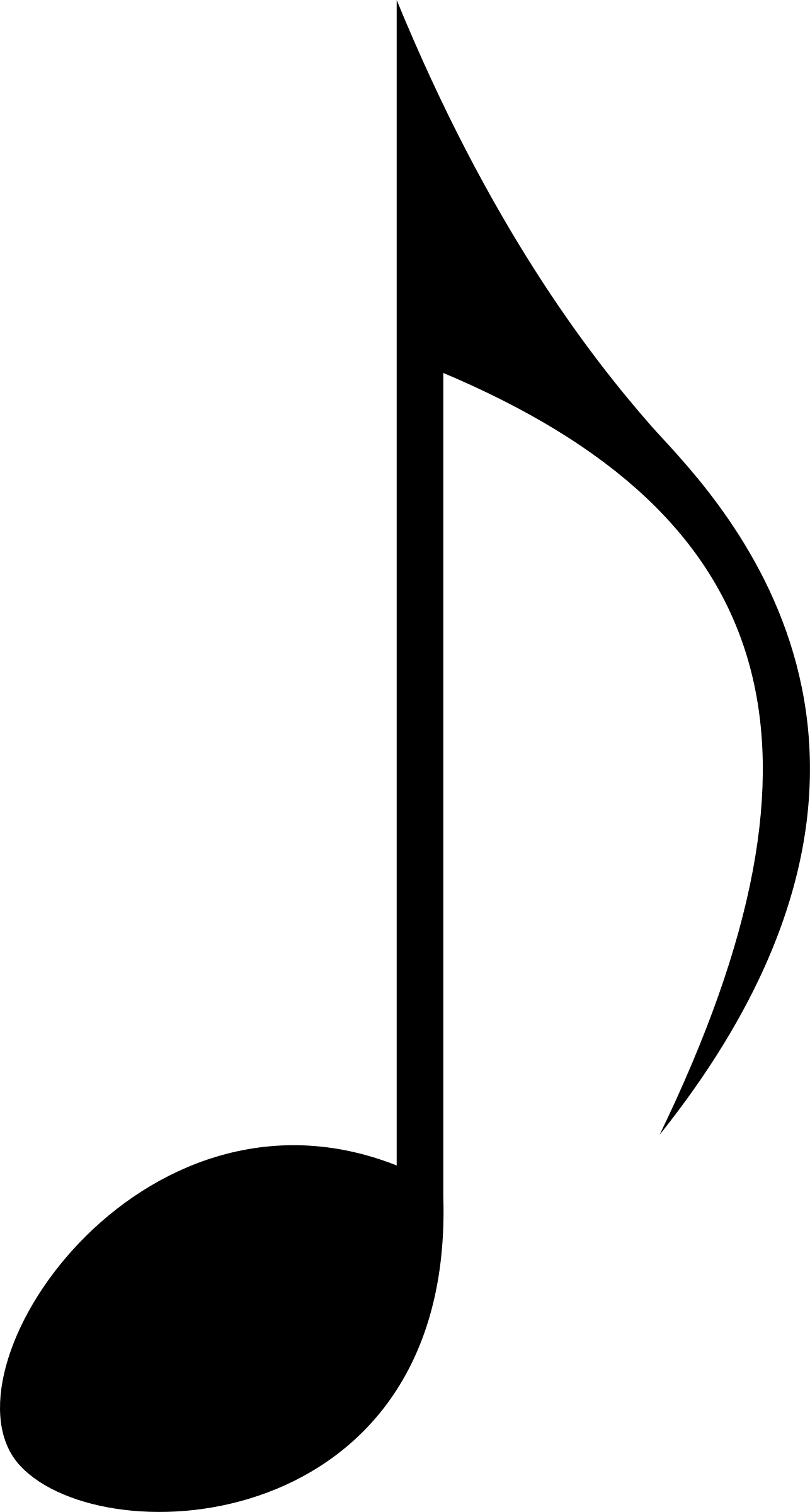 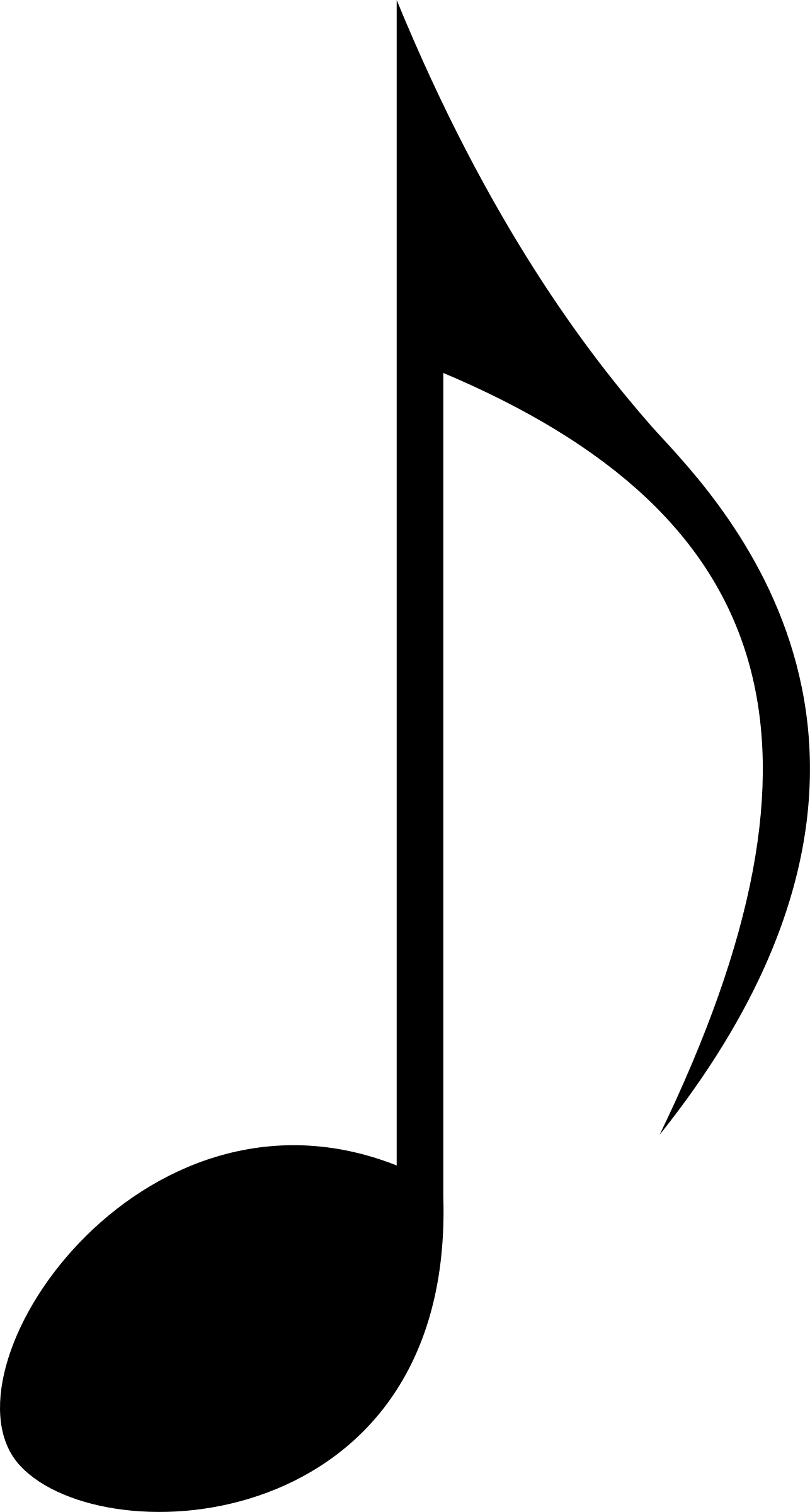 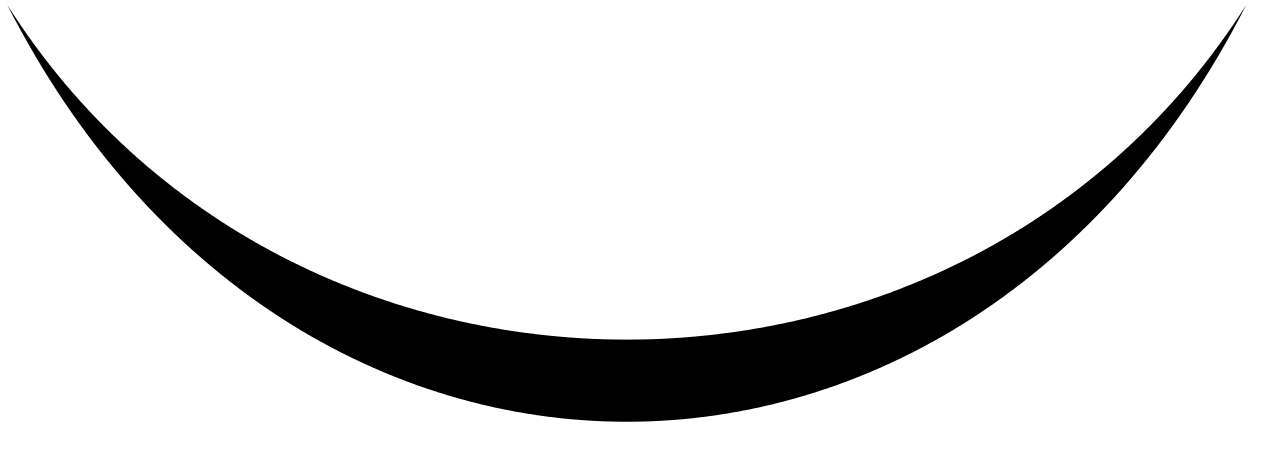 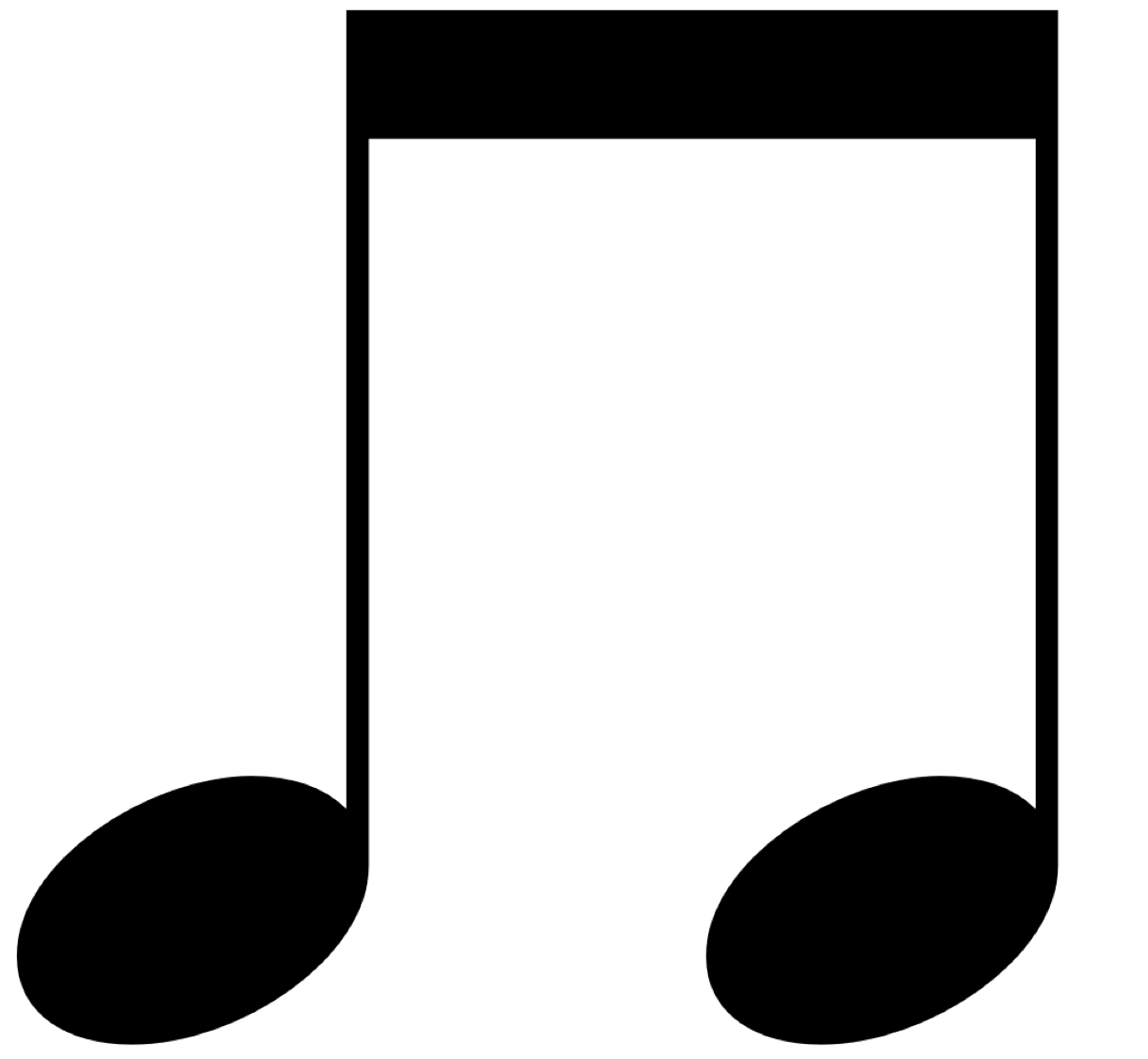 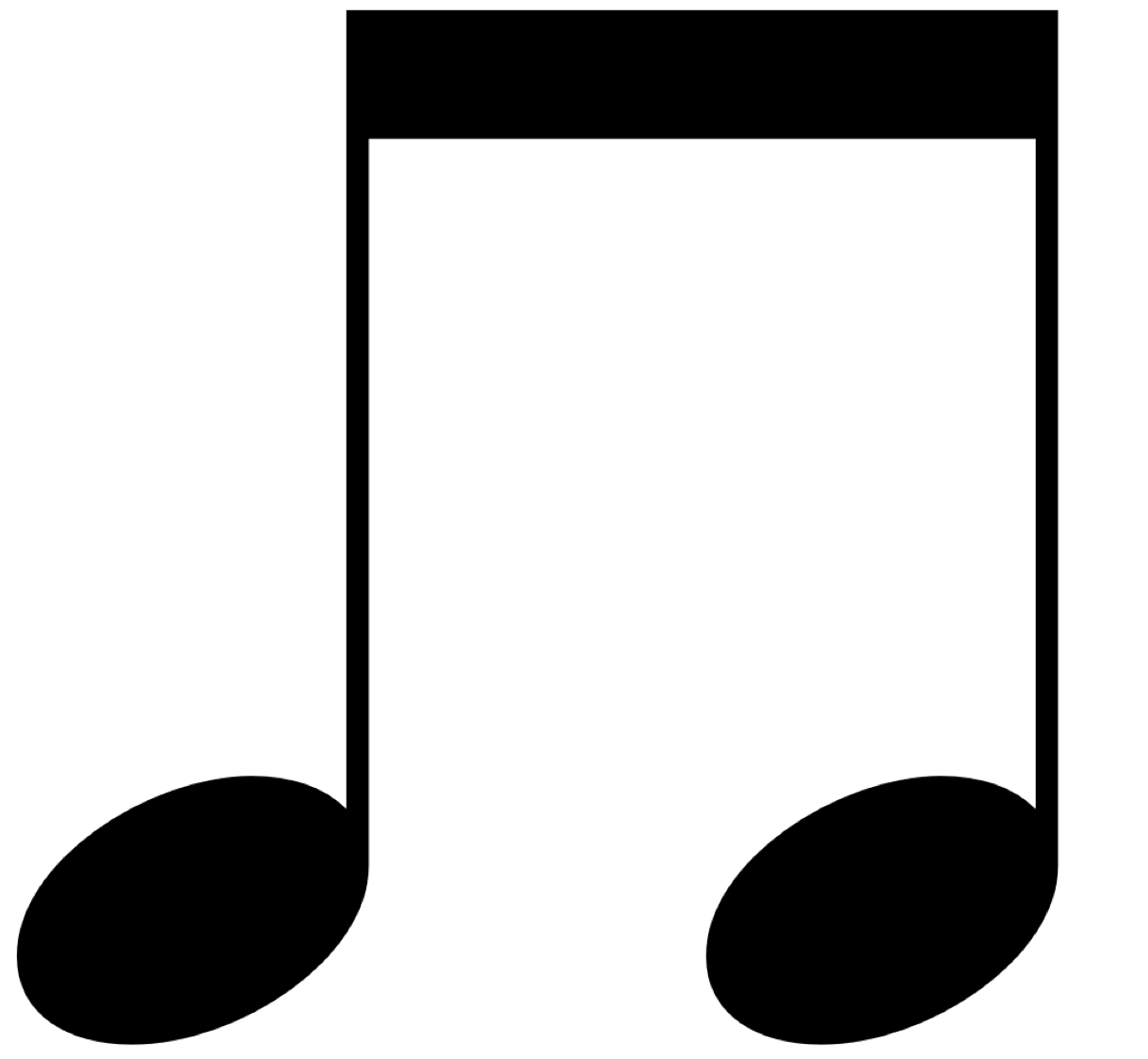 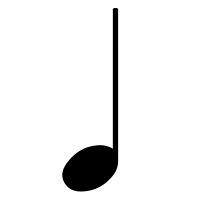 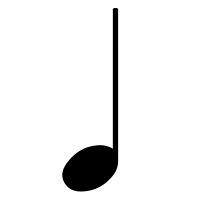 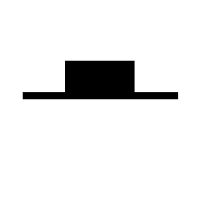 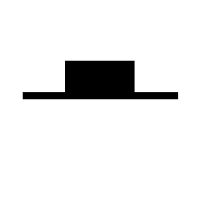 1
2
3
4
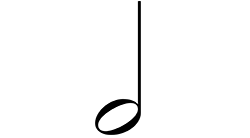 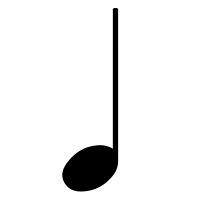 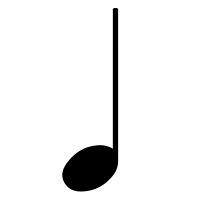 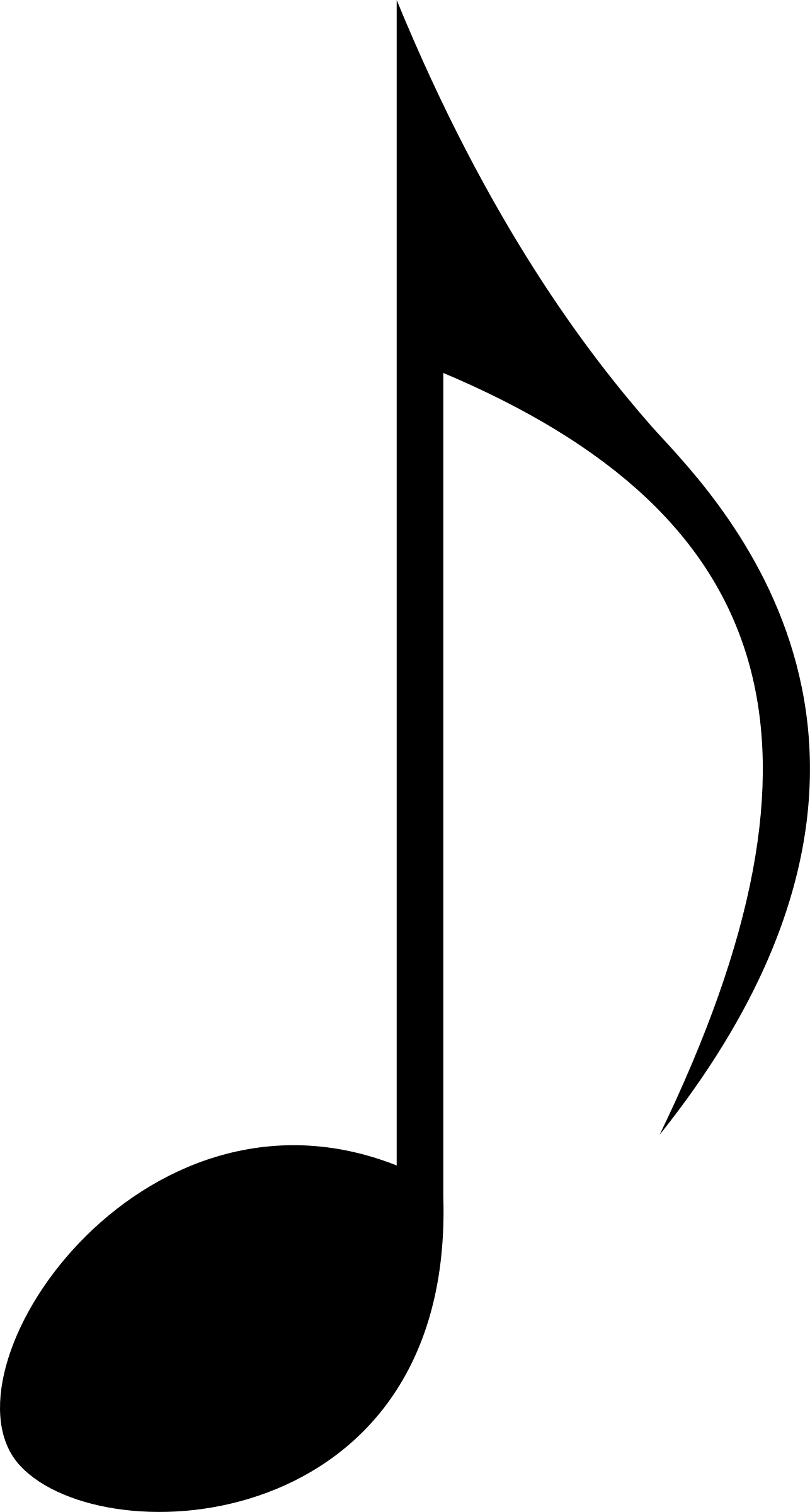 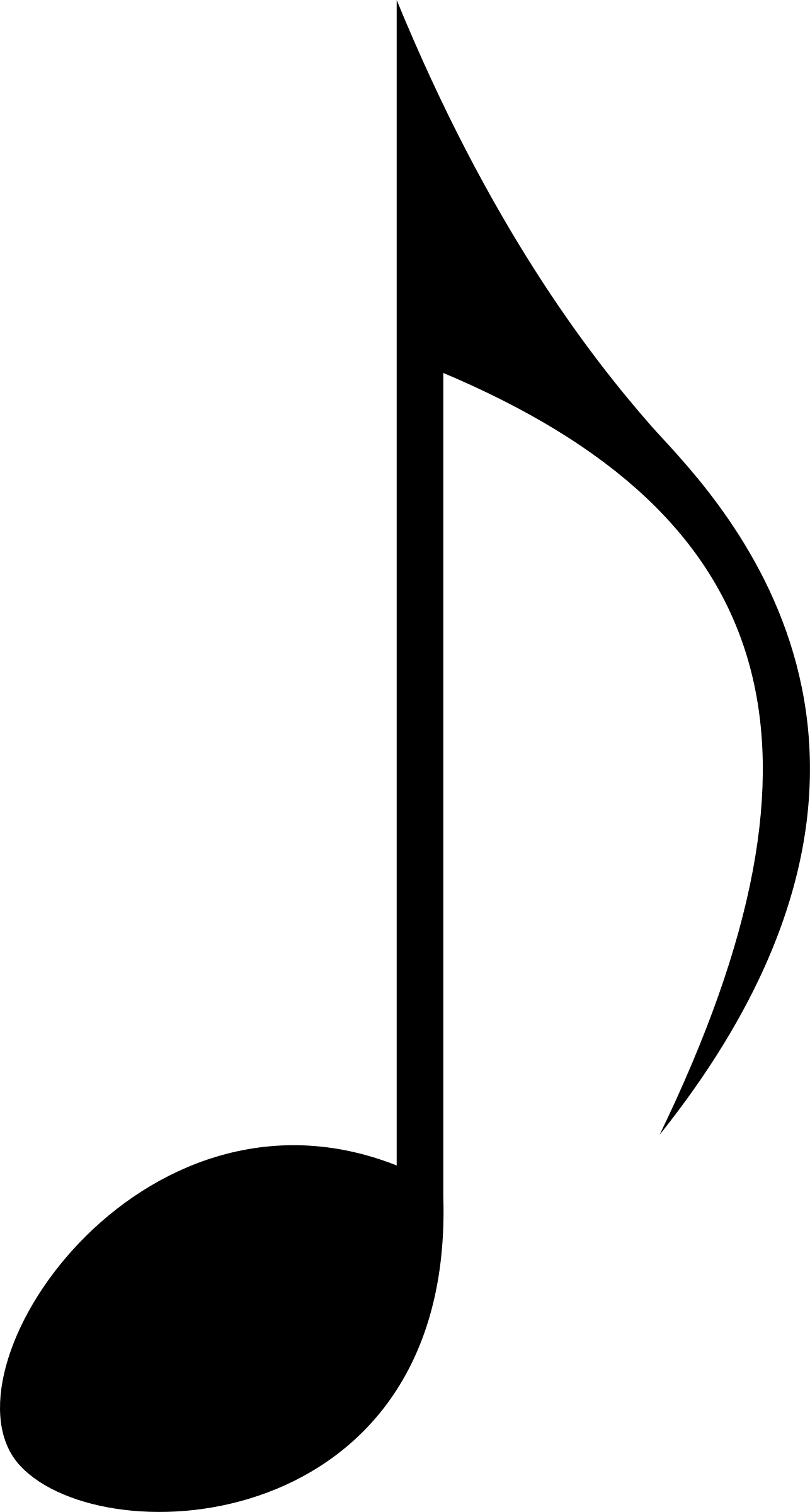 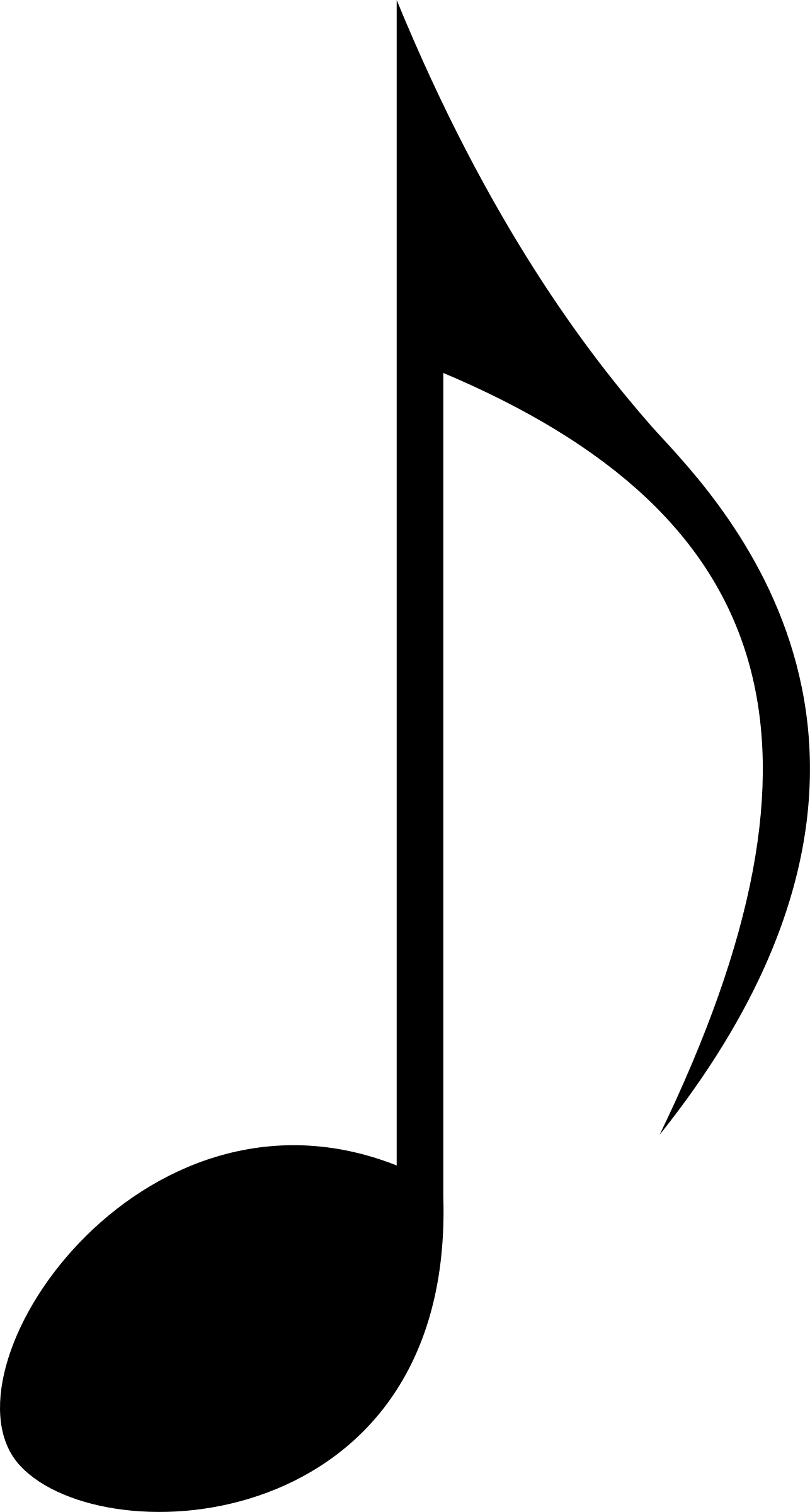 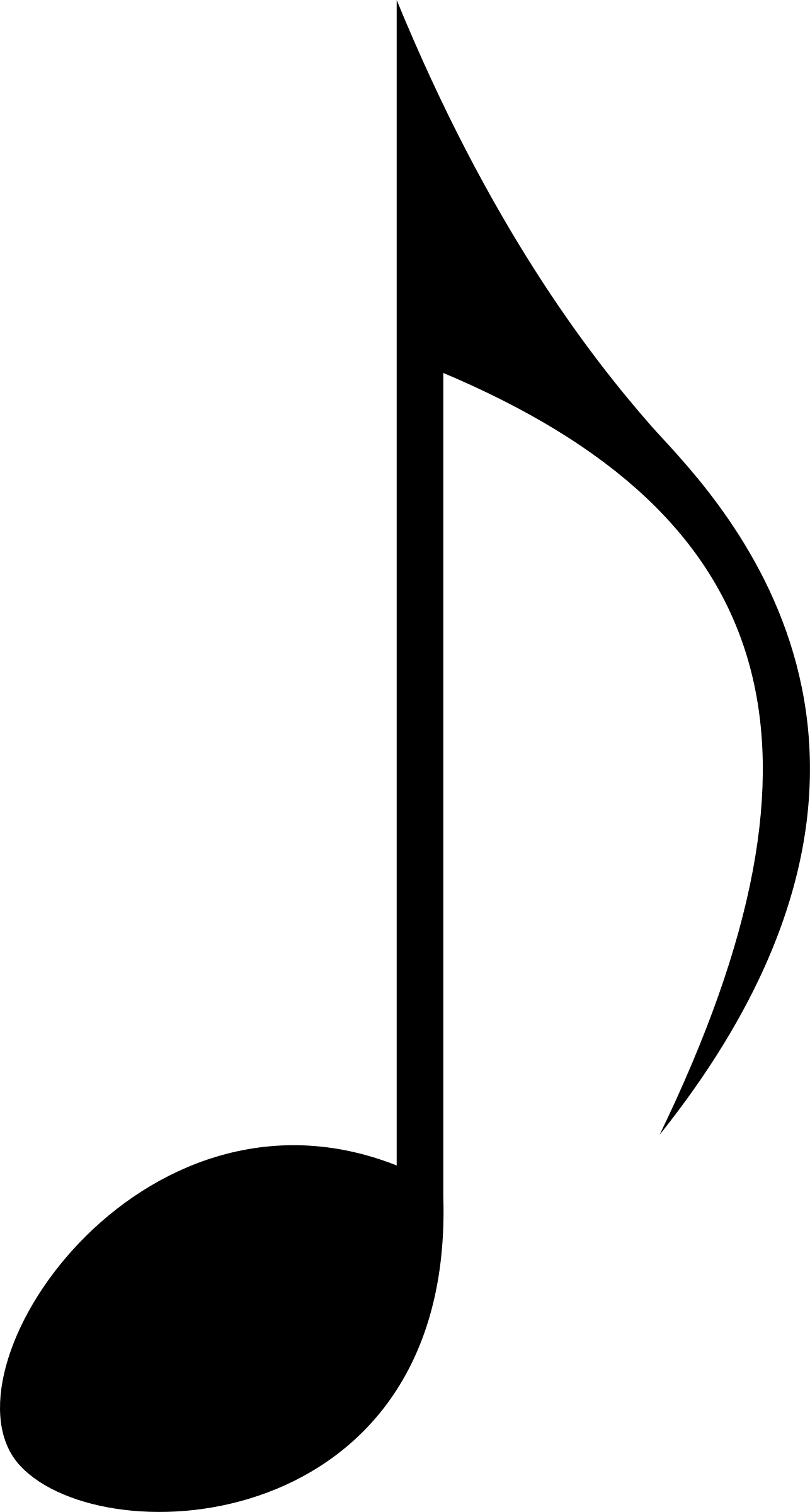 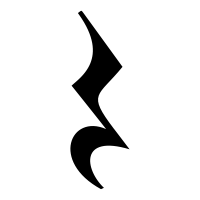 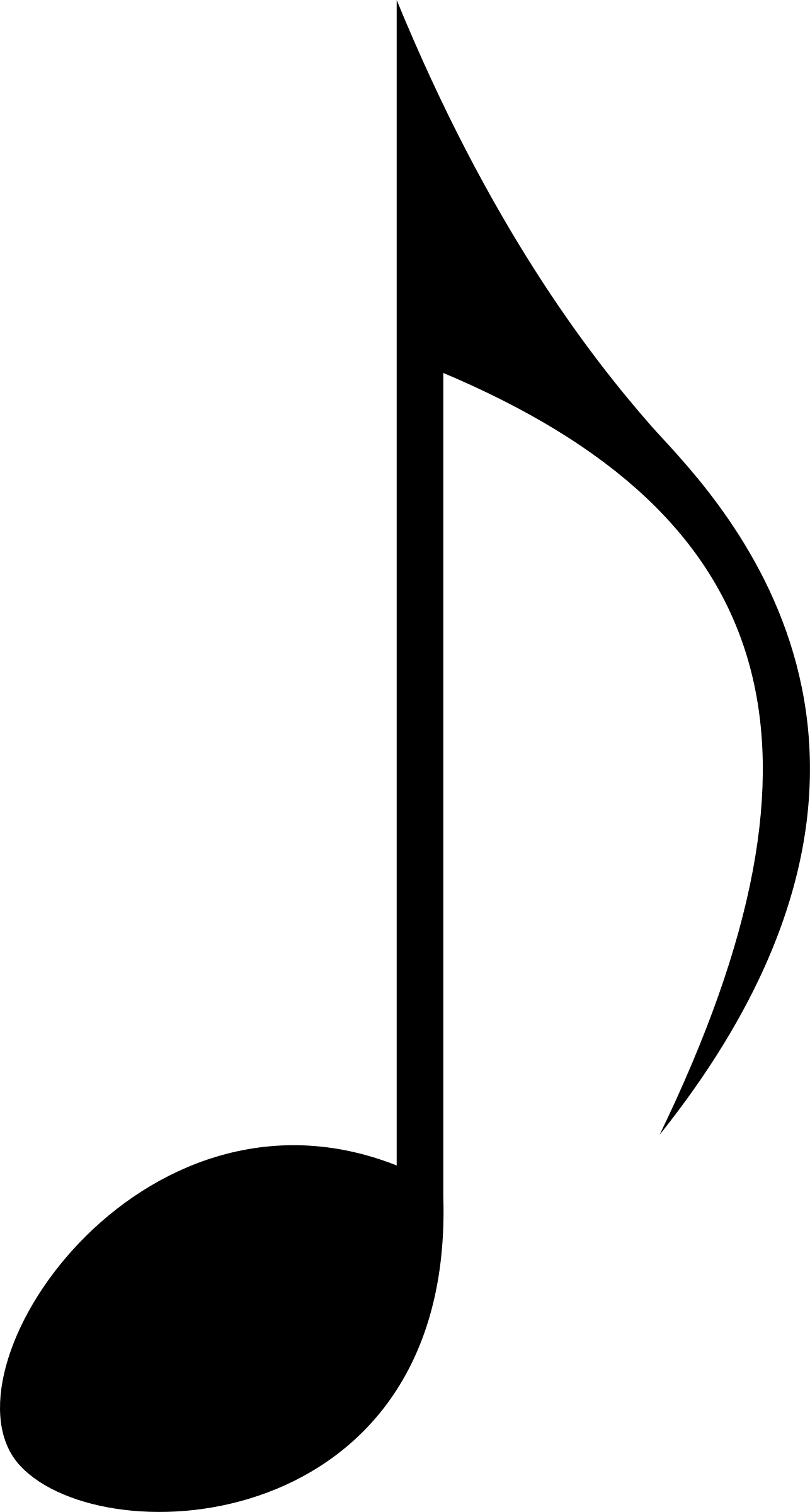 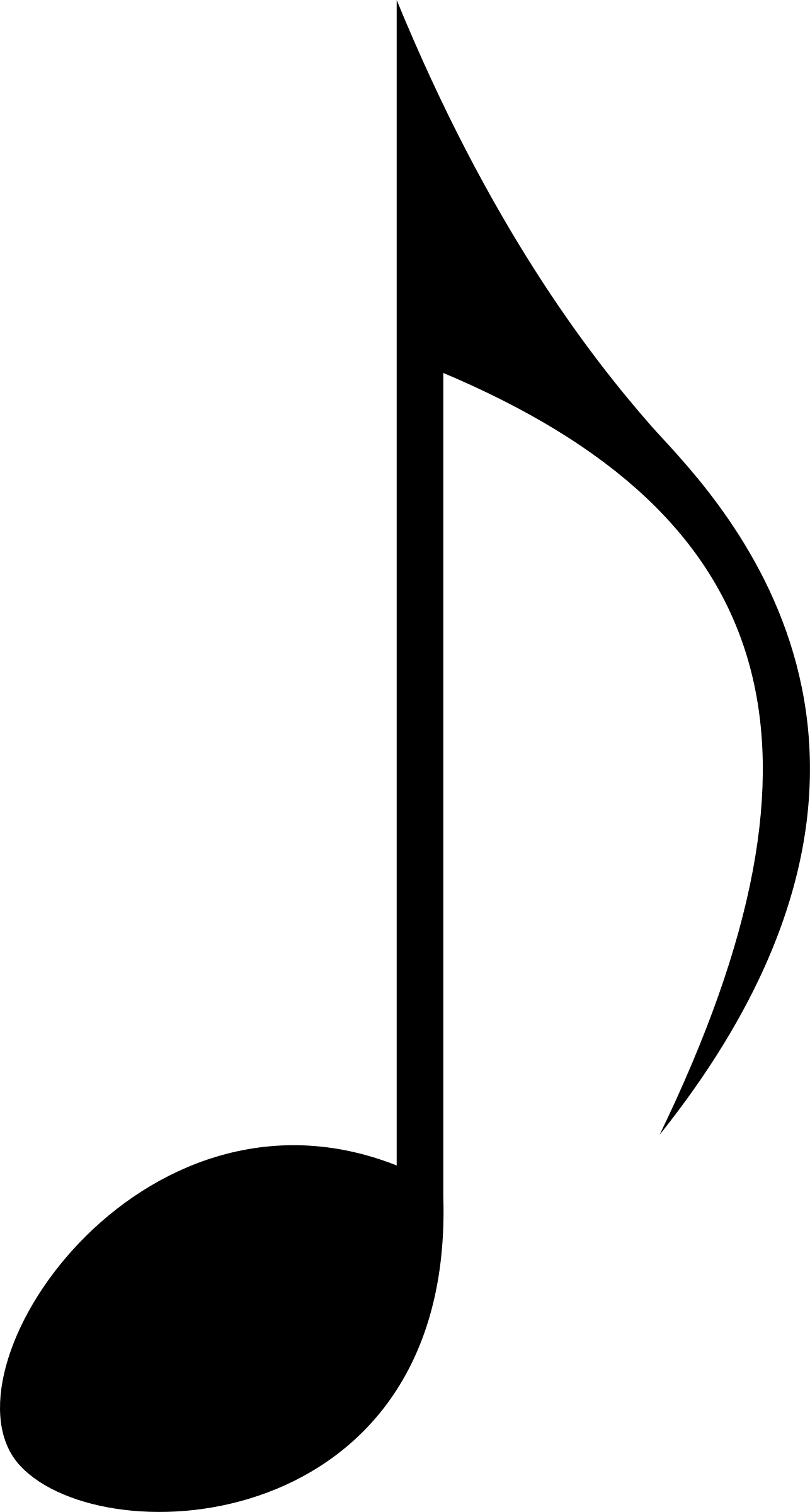 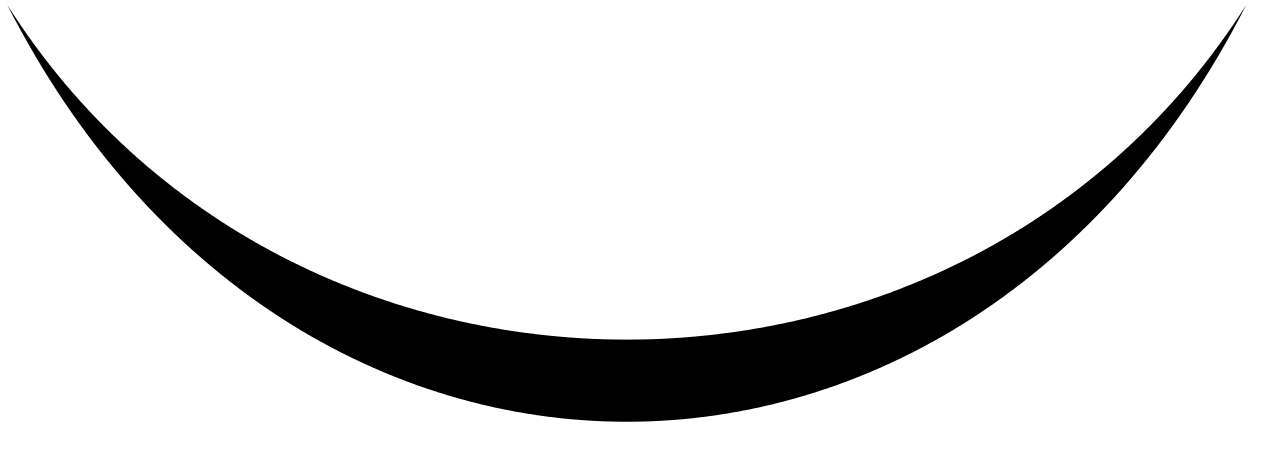 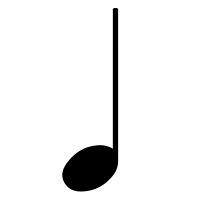 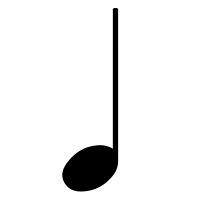 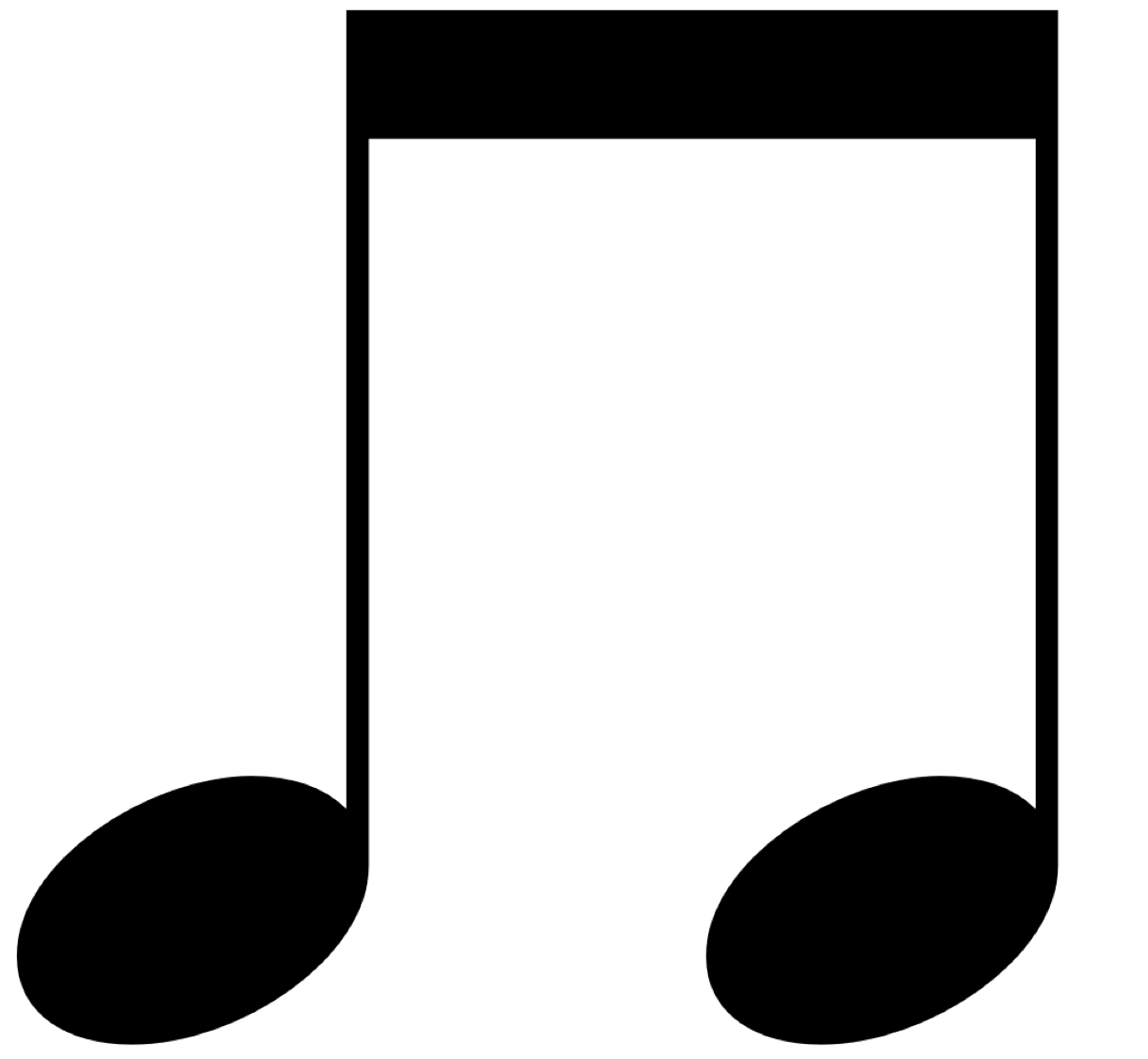 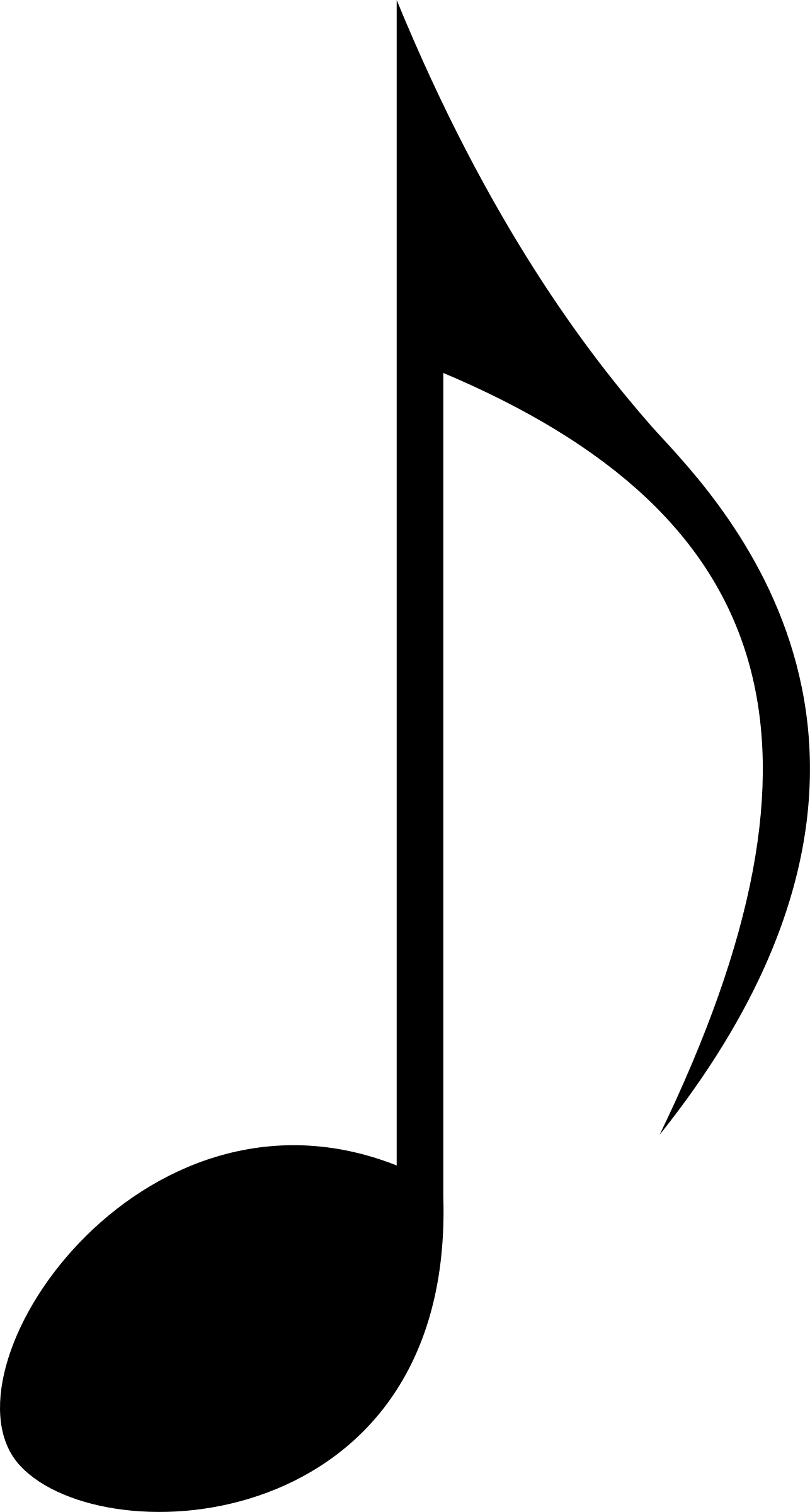 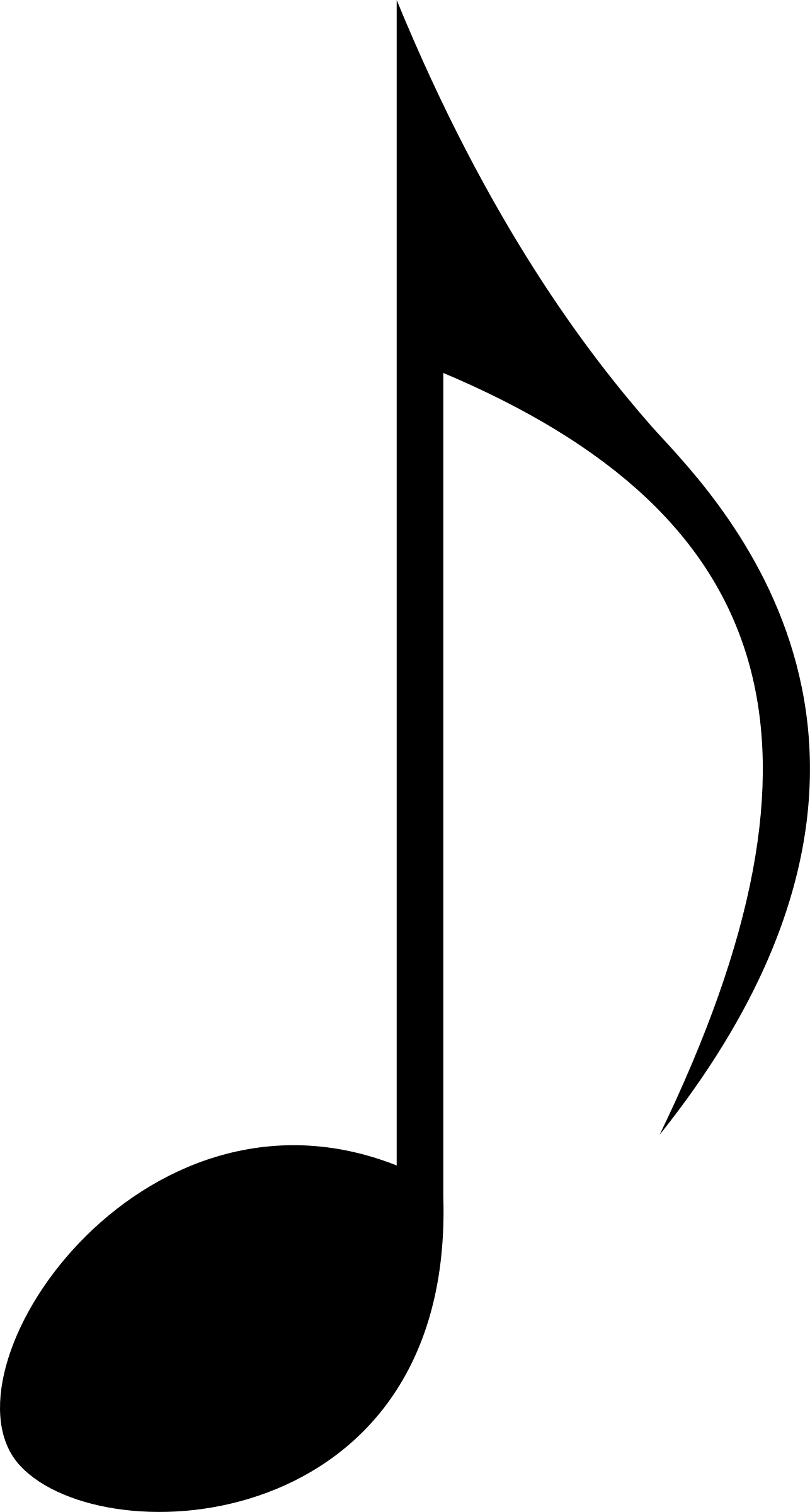 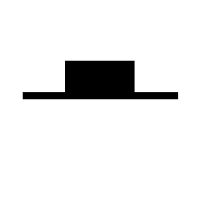 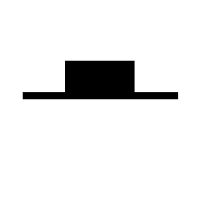 1
2
3
4
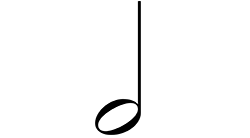 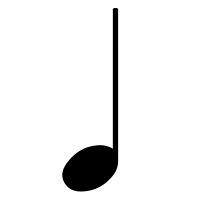 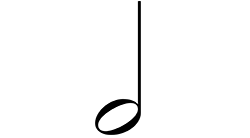 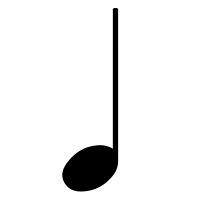 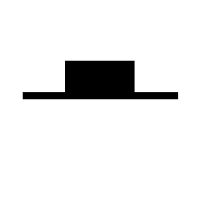 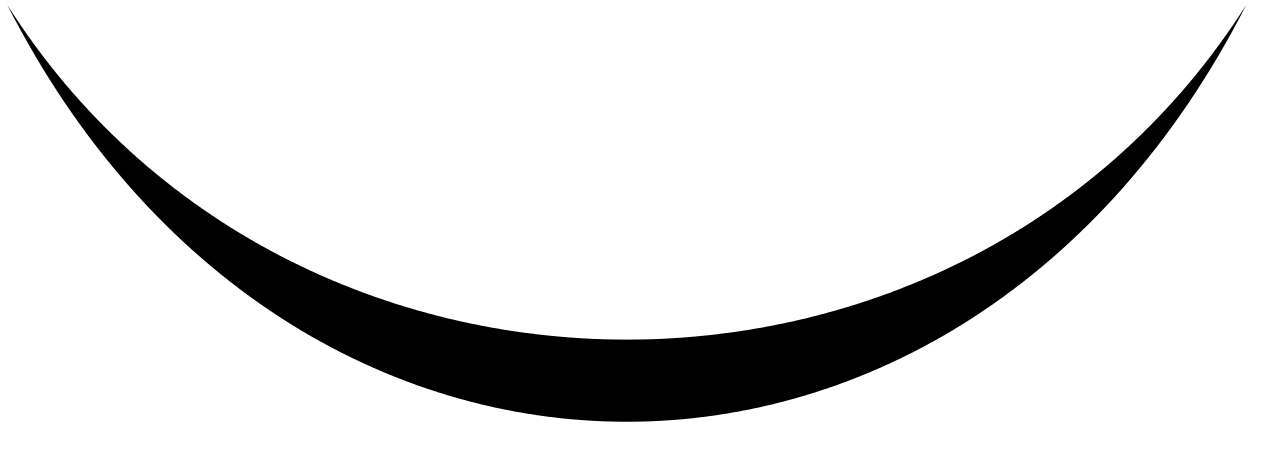 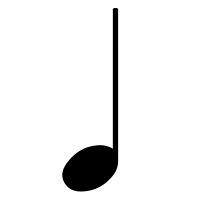 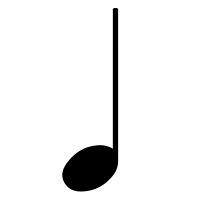 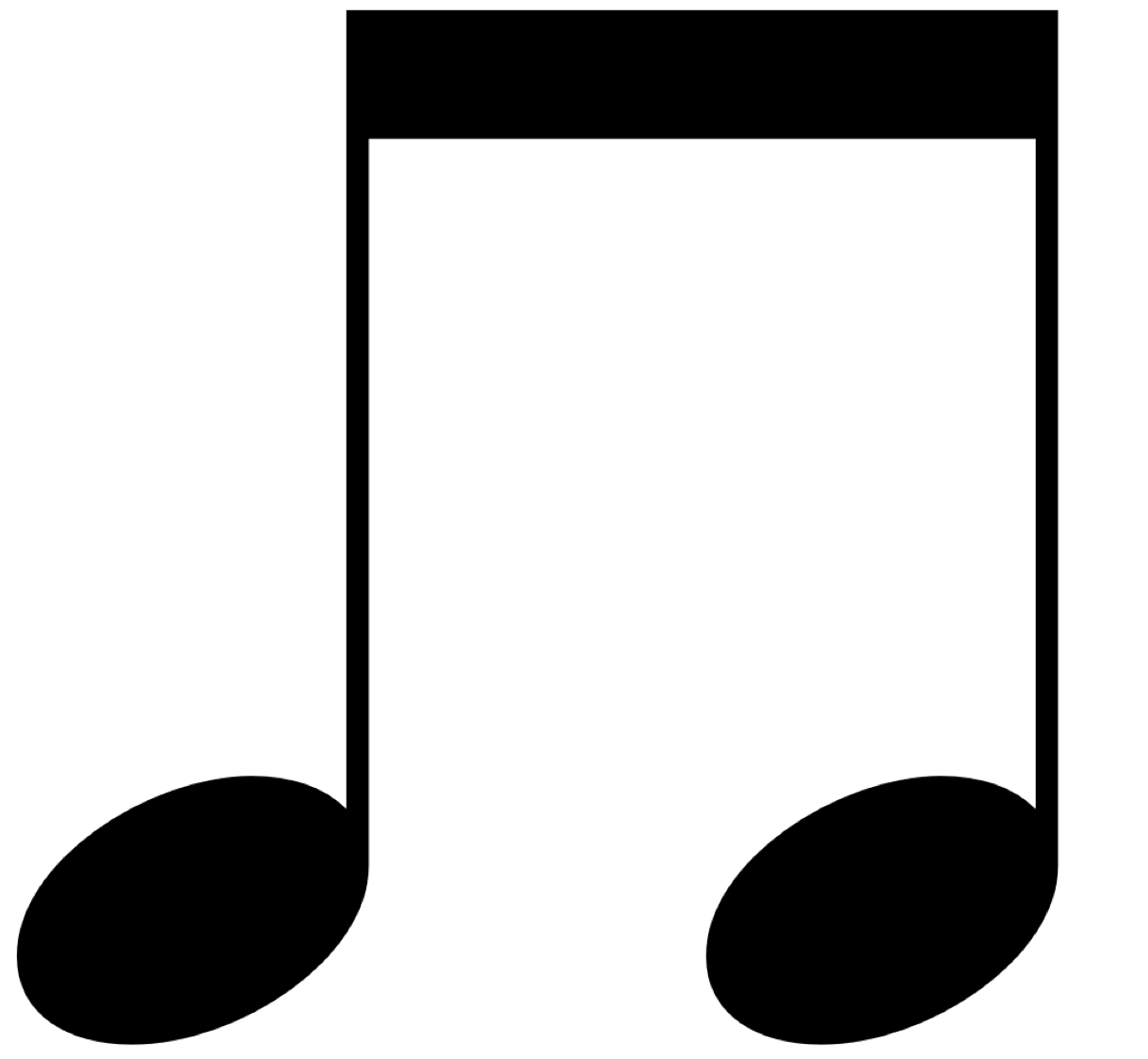 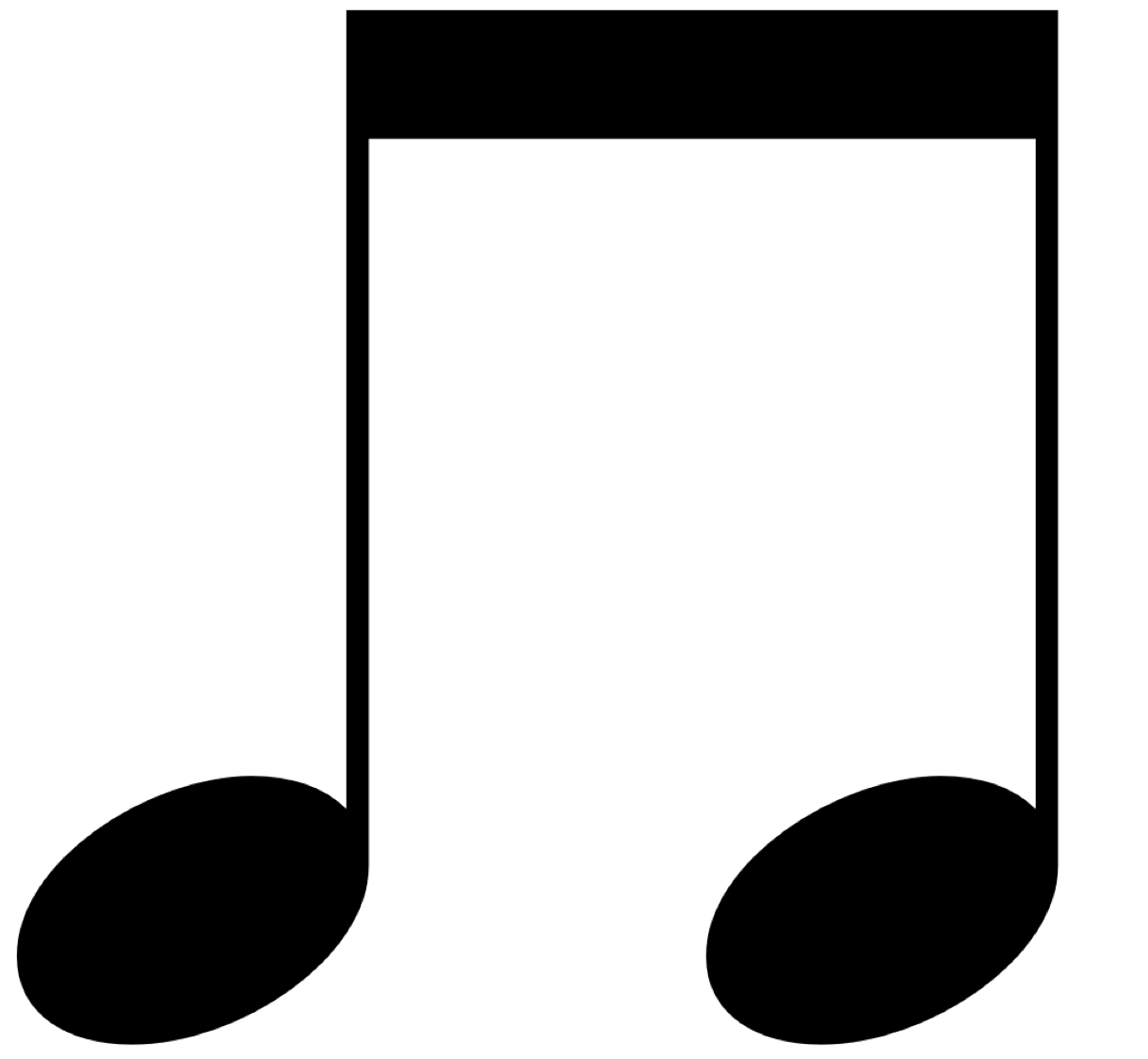 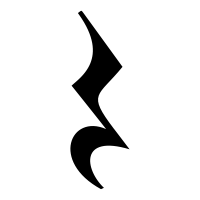 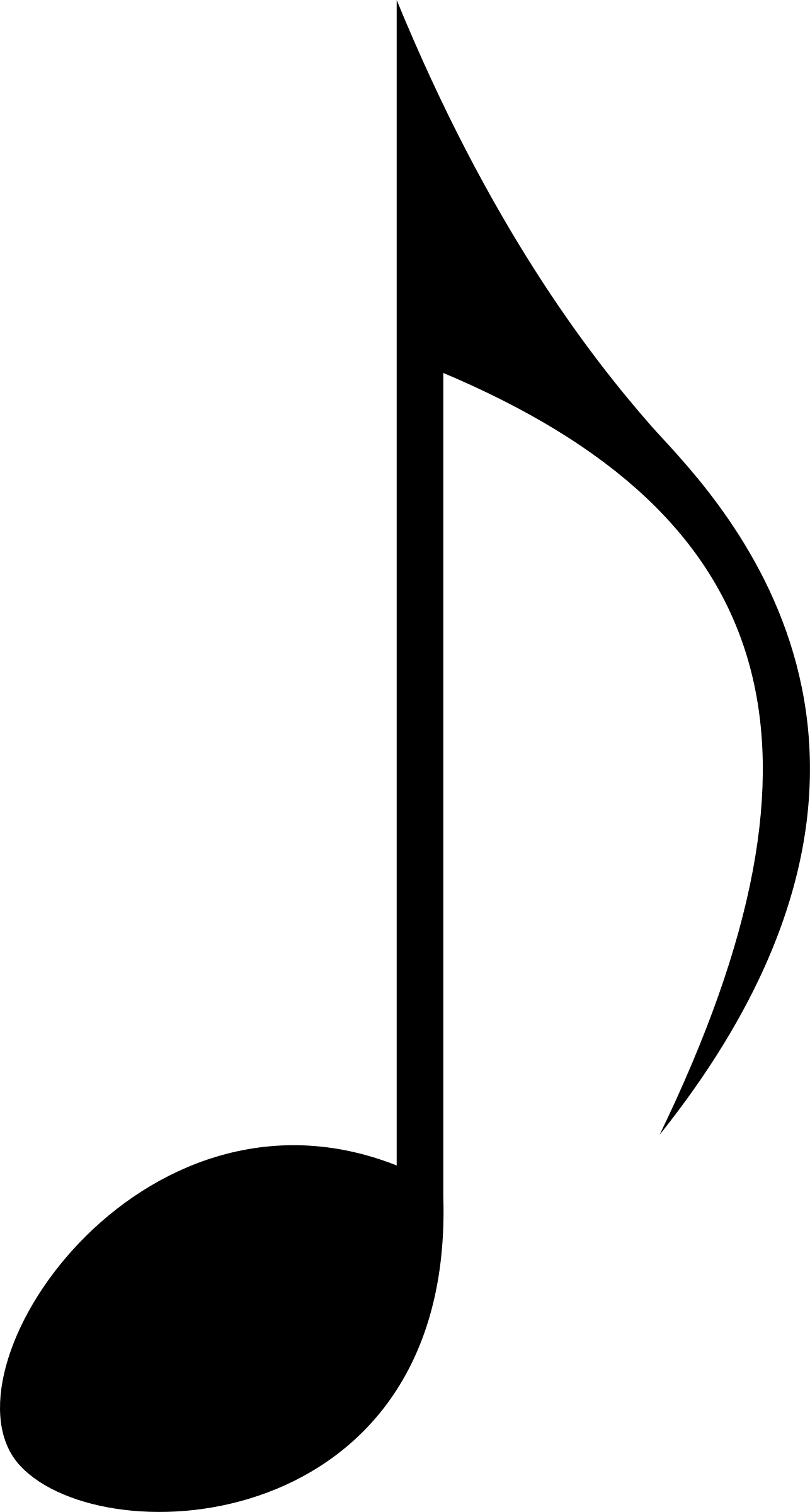 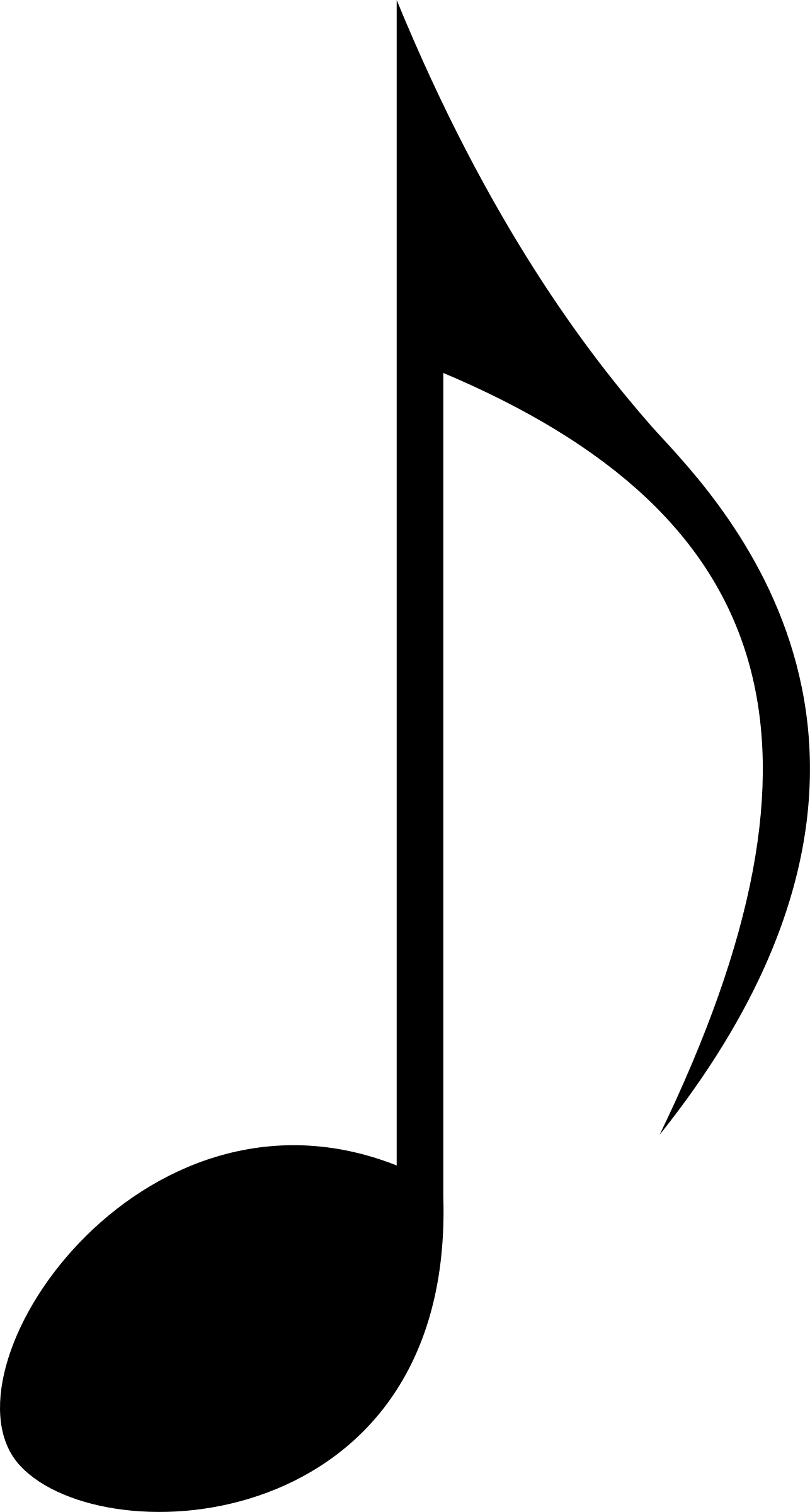 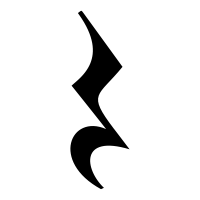 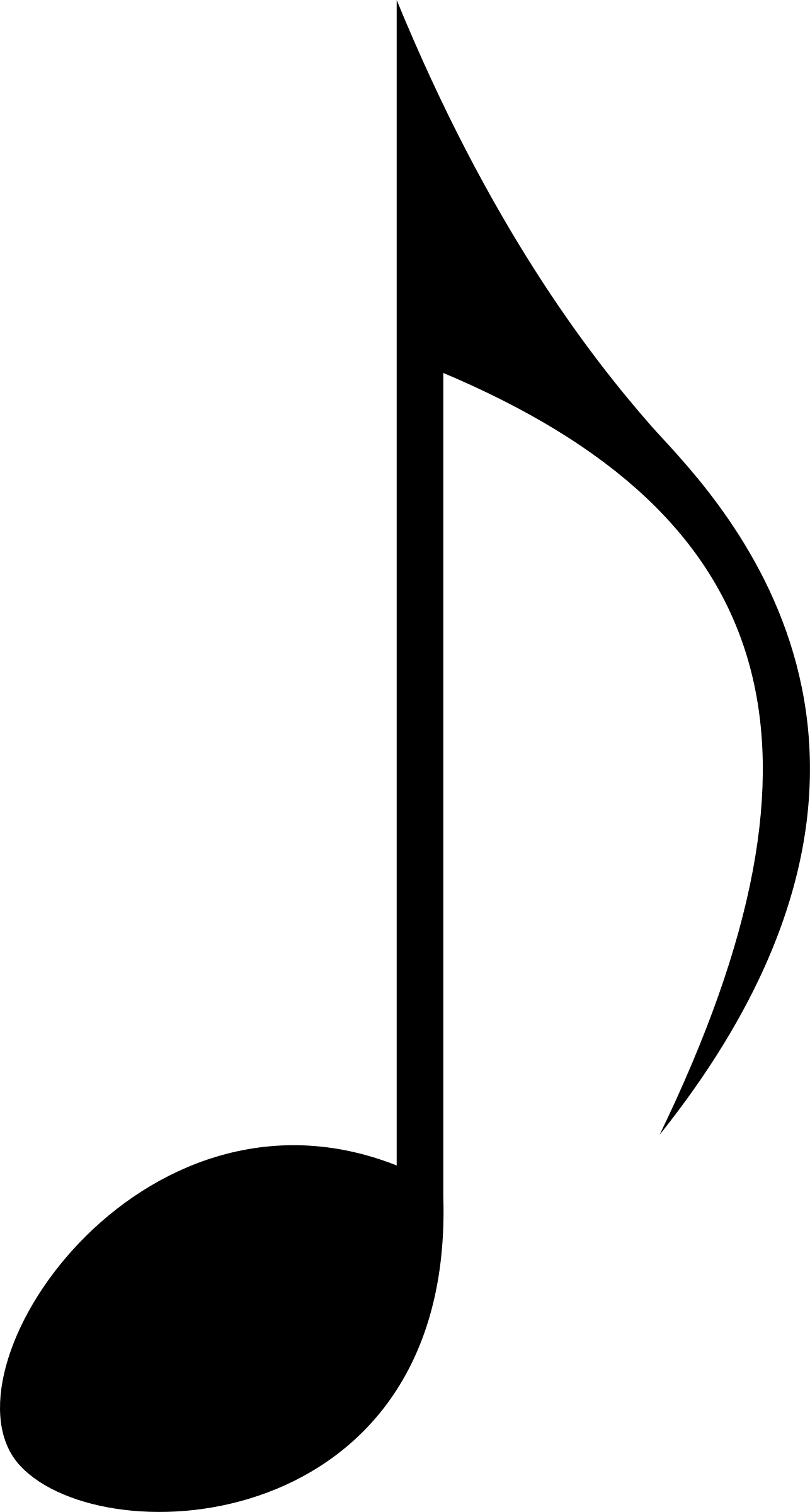 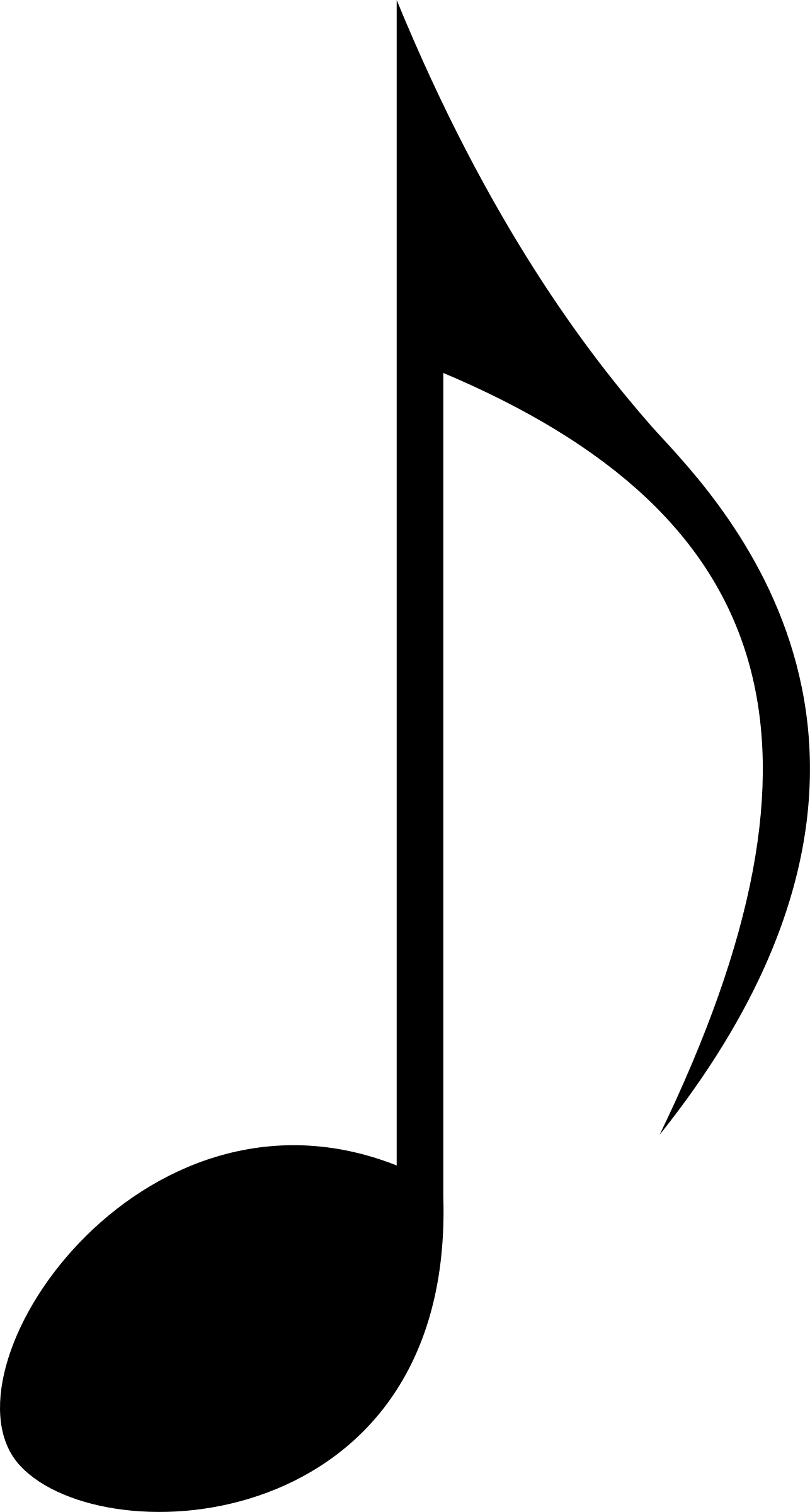 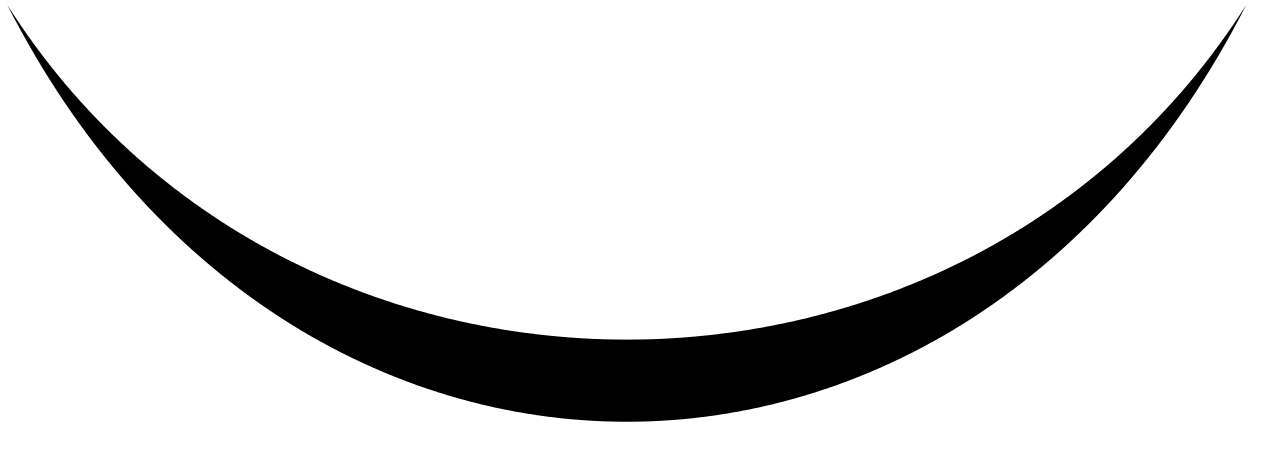 1
2
3
4
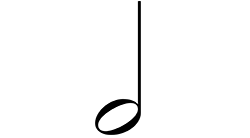 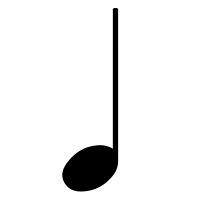 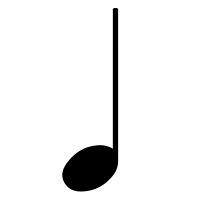 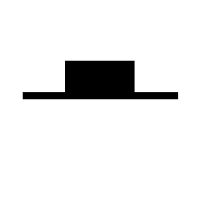 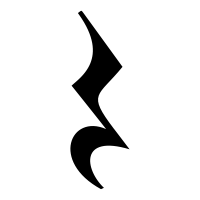 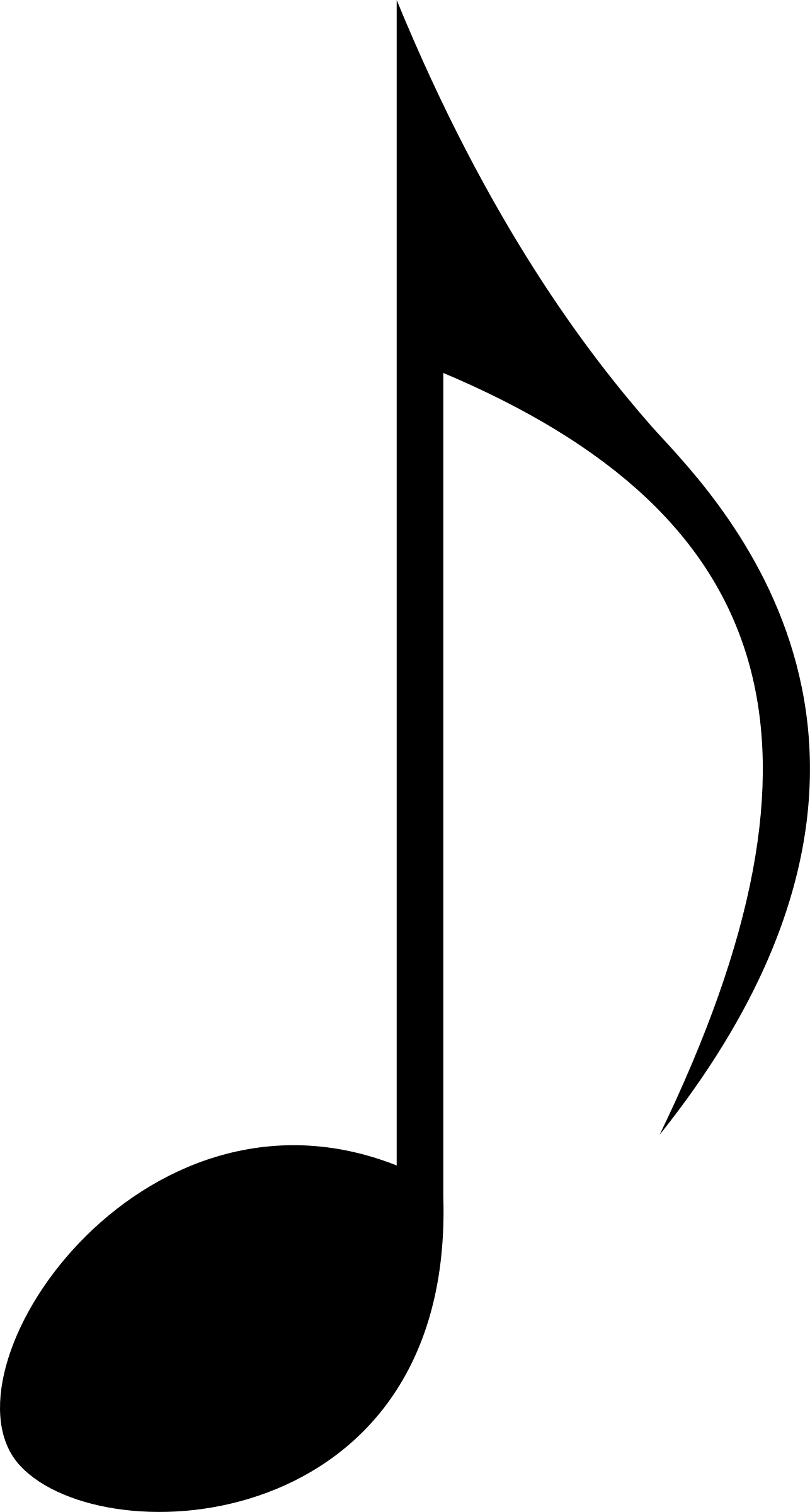 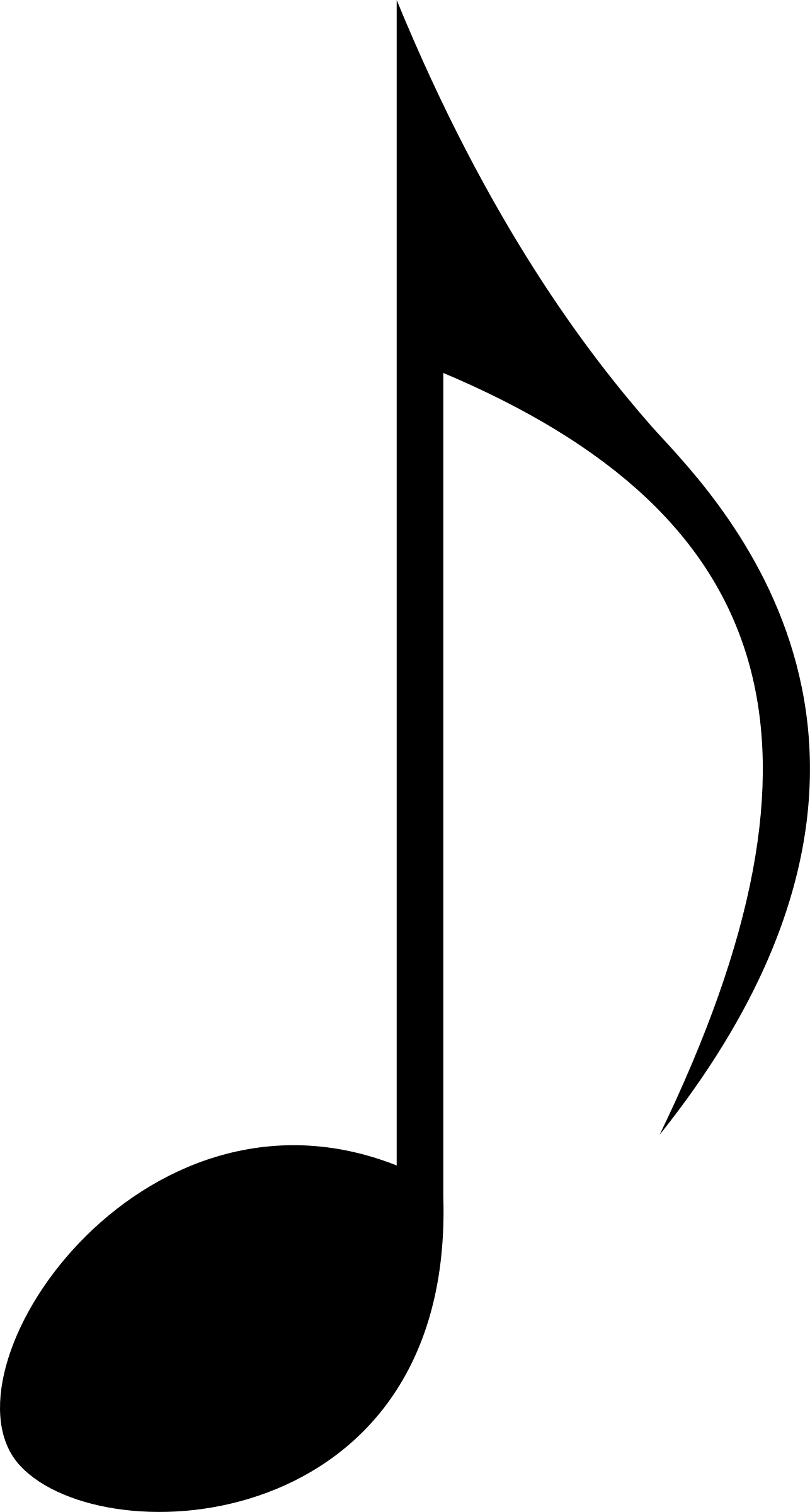 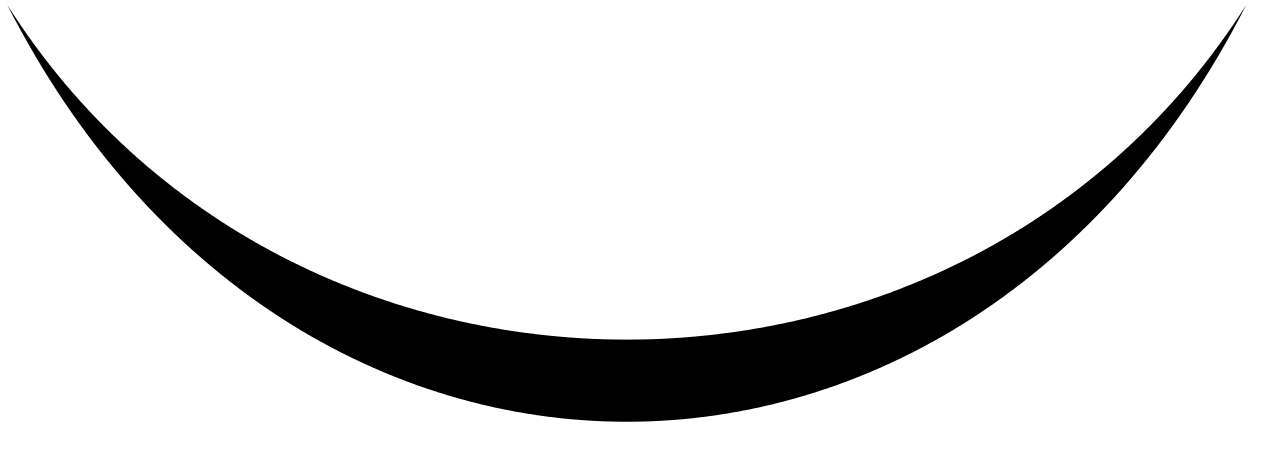